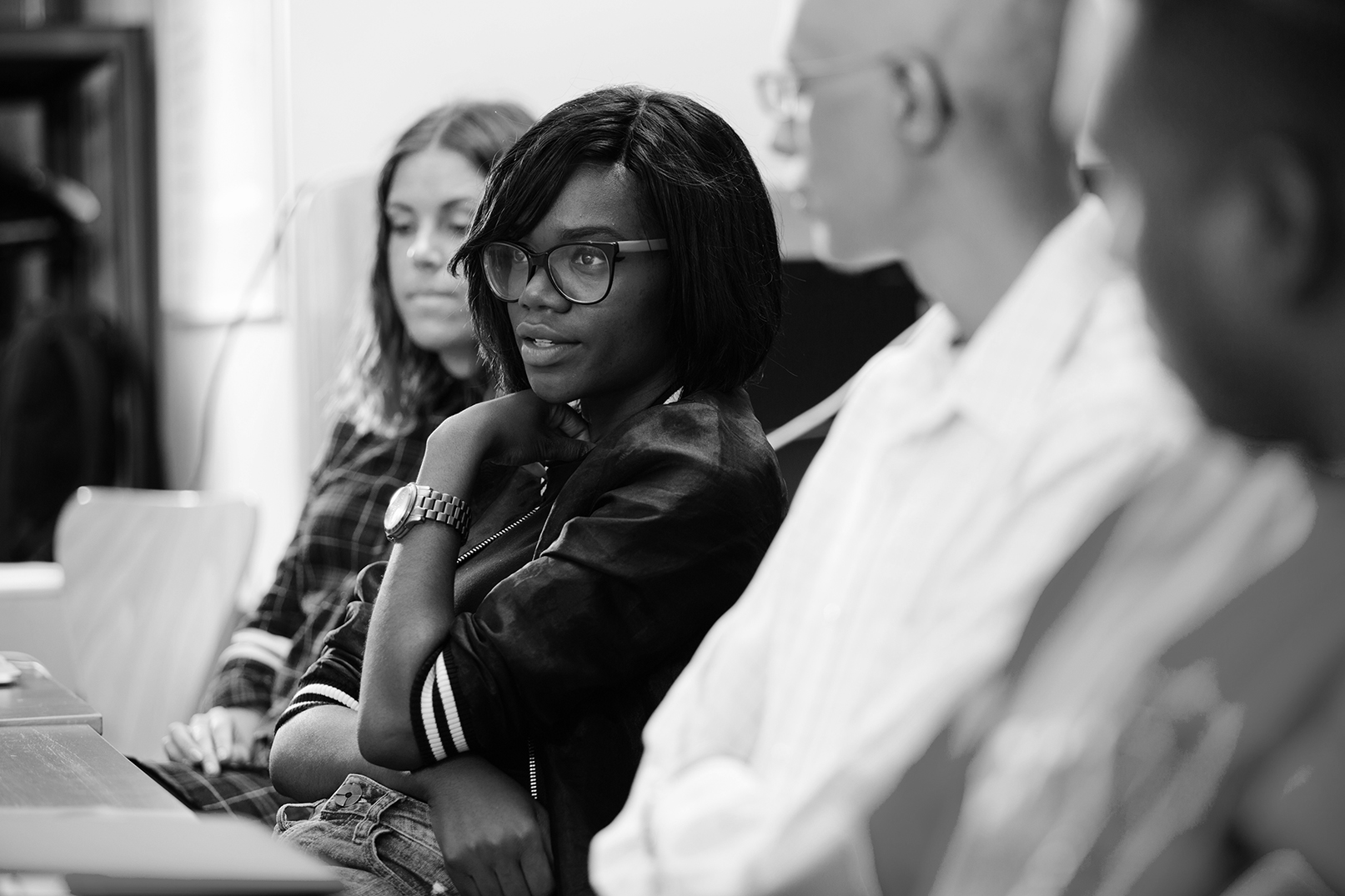 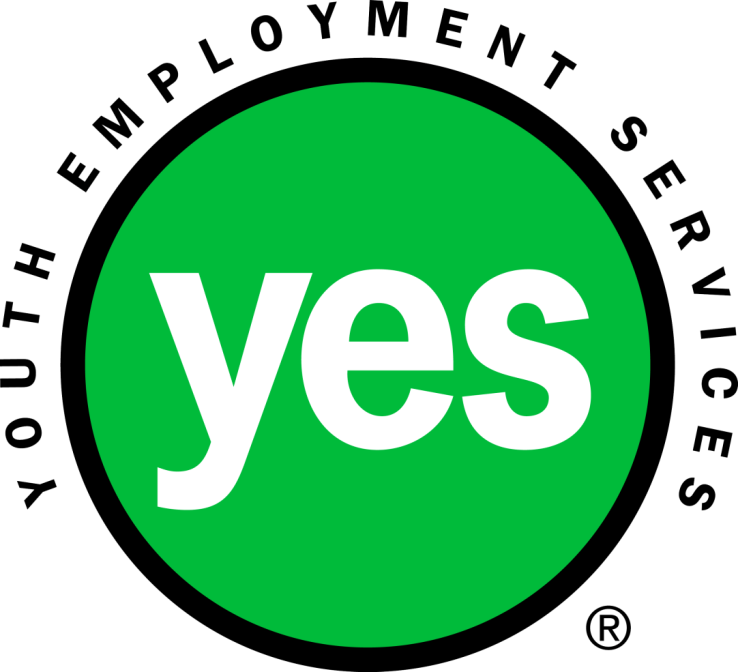 Financial Management for Entrepreneurs
Introductions
Instructor
Participants
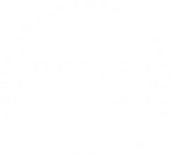 9/23/2019
2
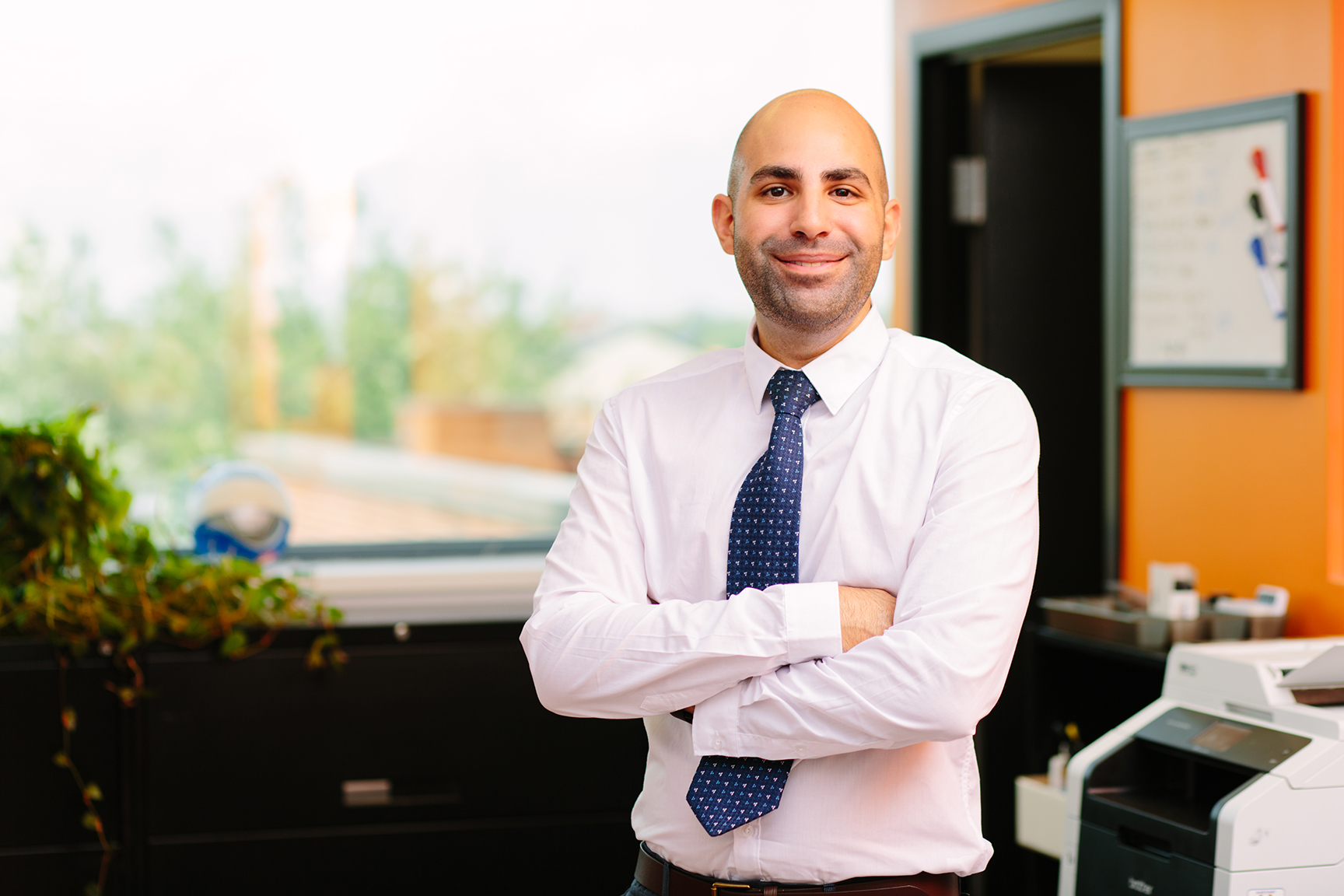 Housekeeping
Start time, break time, finish time

Emergency exits, emergency protocols

Washrooms

Food and drink

Cell phone use
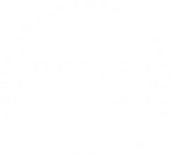 9/23/2019
3
Workshop Materials
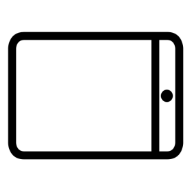 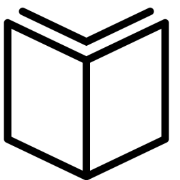 Digital device
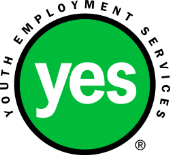 Participant Workbook
9/23/2019
4
Rules of Engagement
This workshop is for you.

Ask your questions.

Make your comments.

One person speaking at a time.

Communicate respectfully even when you disagree.

Have some fun along the way.
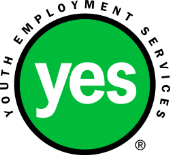 9/23/2019
5
Learning Outcomes
At the end of this workshop you will be able to:
Discuss the importance of financial management at all stages of developing and running a business.
1.
Use good financial management habits with your business on a daily basis.
2.
Build and maintain a good relationship with your bank.
3.
4.
Identify the components of a budget and build a simple budget for your business.
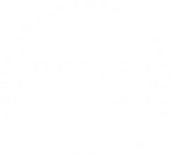 9/23/2019
6
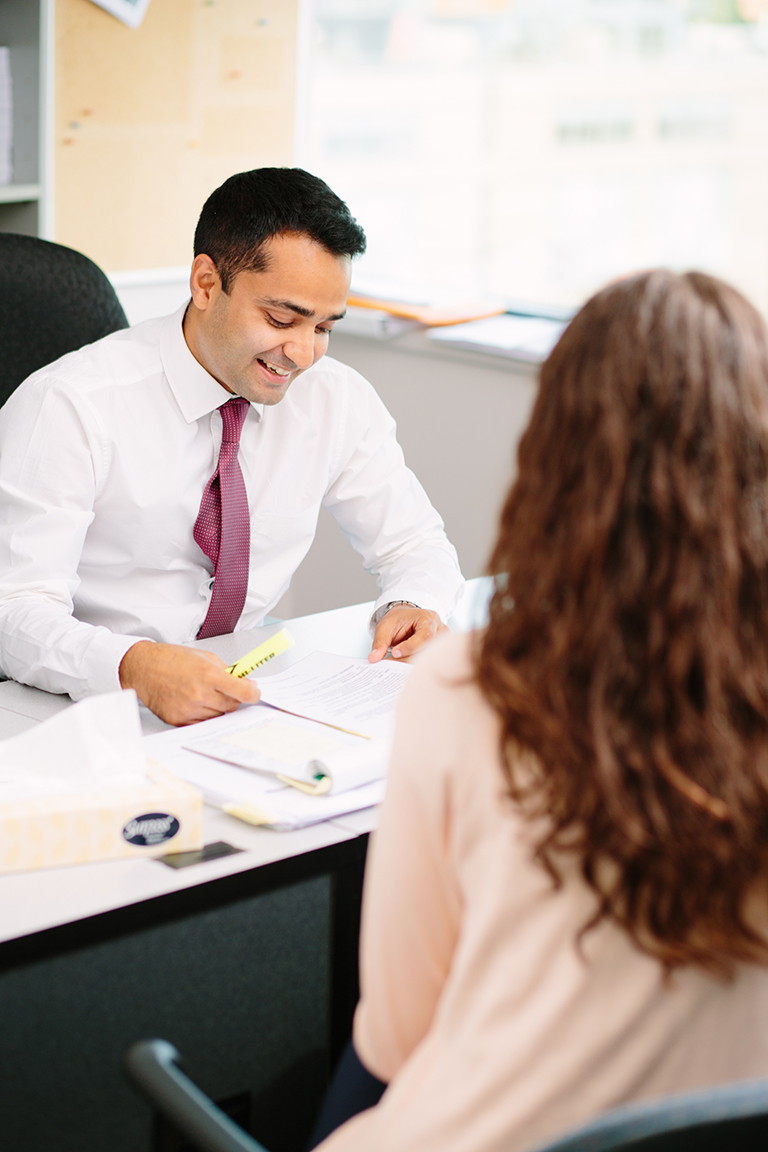 Learning Outcomes
At the end of this workshop you will be able to:
Discuss the structure and purpose of the key financial statements for a business.
5.
Analyze the financial health of a simple business from its financial statements.
6.
Identify different financing options for your business.
7.
8.
Identify the different taxes that apply to your business.
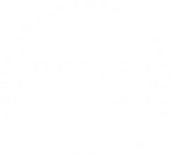 9/23/2019
7
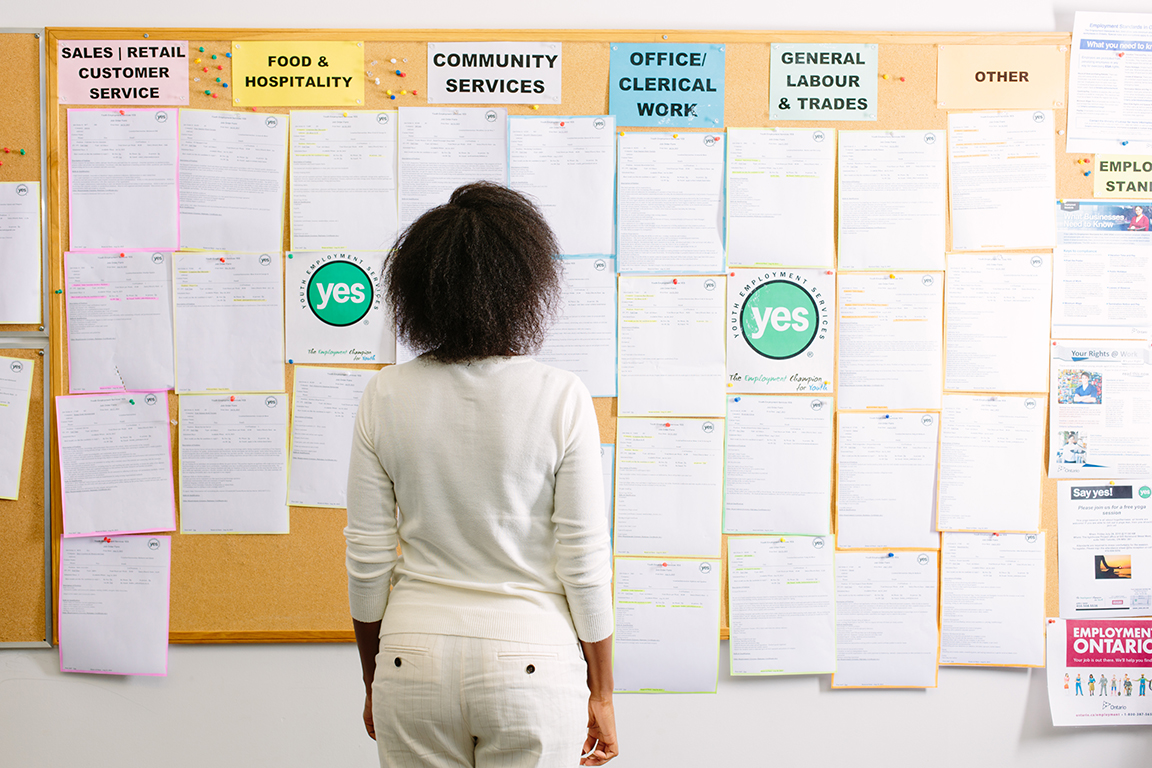 1.
Key Financial Terms and Concepts
2.
Regular Financial Habits
3.
Working with Banks
4.
Constructing a Budgeting
5.
Understanding Financial Statements
6.
Financing Our Business
Workshop Agenda
7.
Understanding Taxes
8.
Review and Wrap-Up
9.
Additional Resources
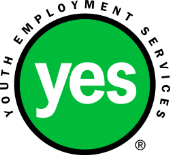 9/23/2019
8
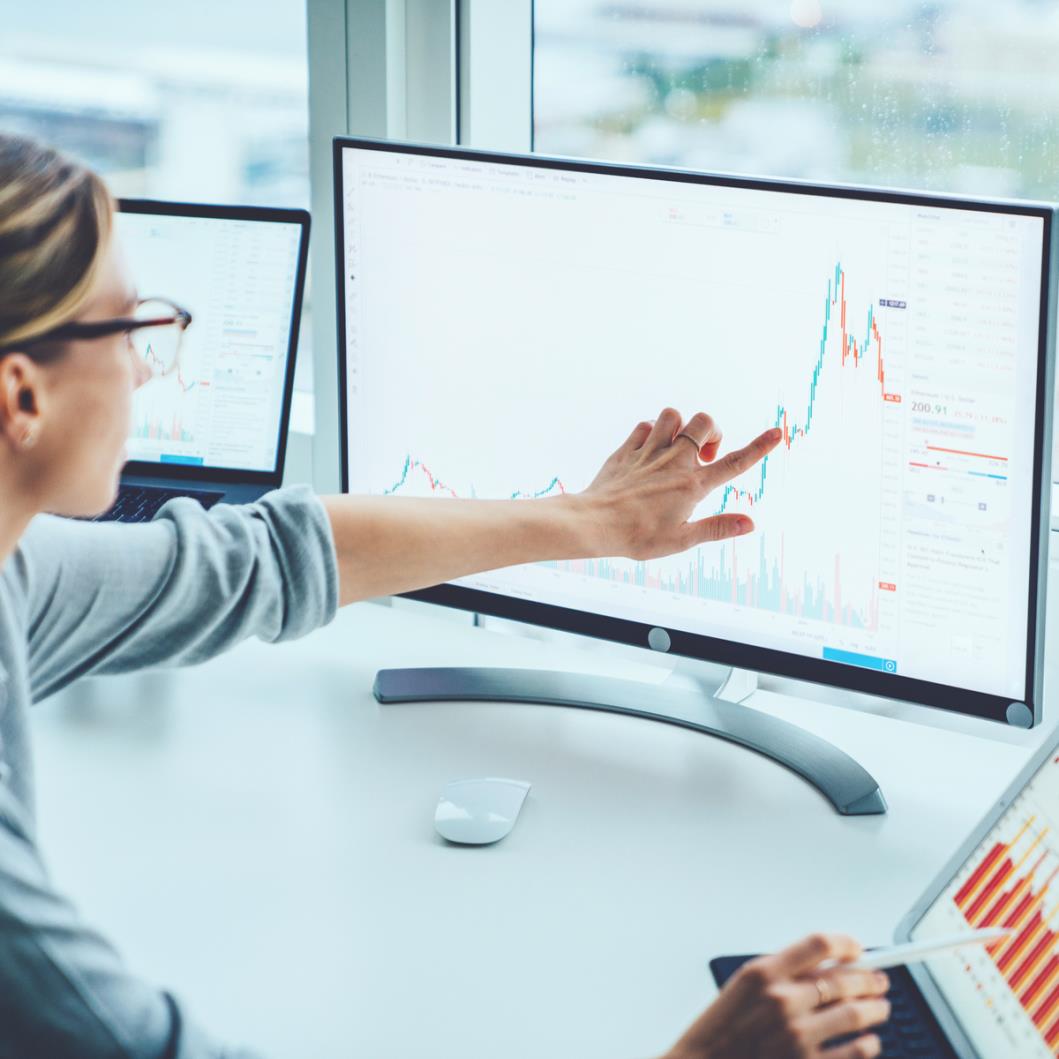 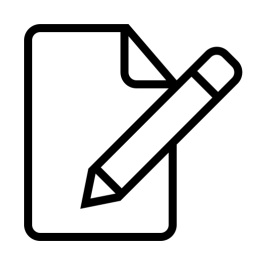 Match the definitions of the following basic financial terms and concepts that we need to know as we run our businesses.
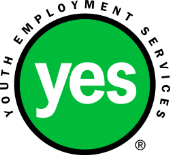 9/23/2019
9
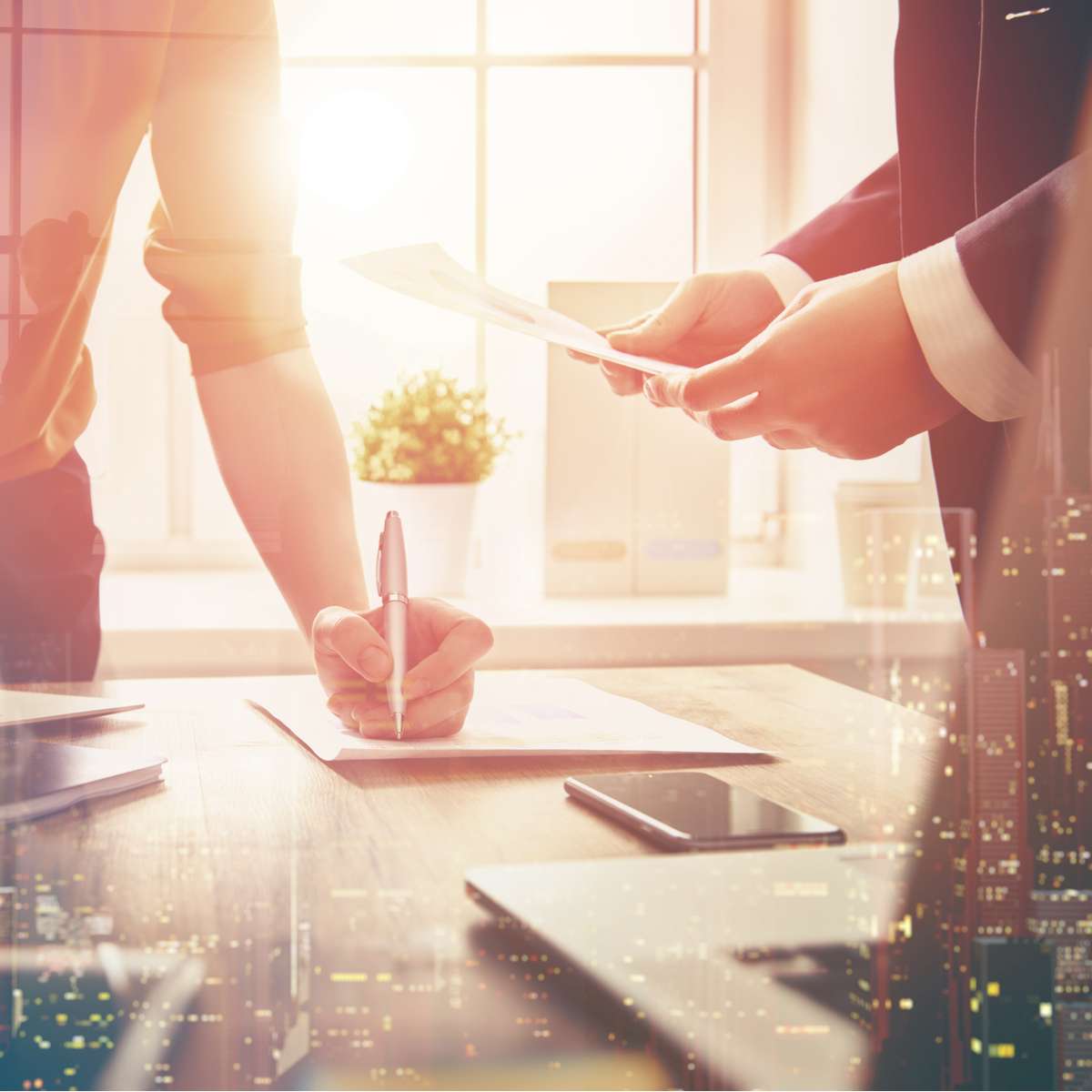 Key Financial Terms and Concepts
1. Assets
These are the economic resources that a business has.  They can include money in the bank, equipment and product inventory.
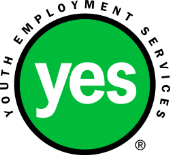 9/23/2019
10
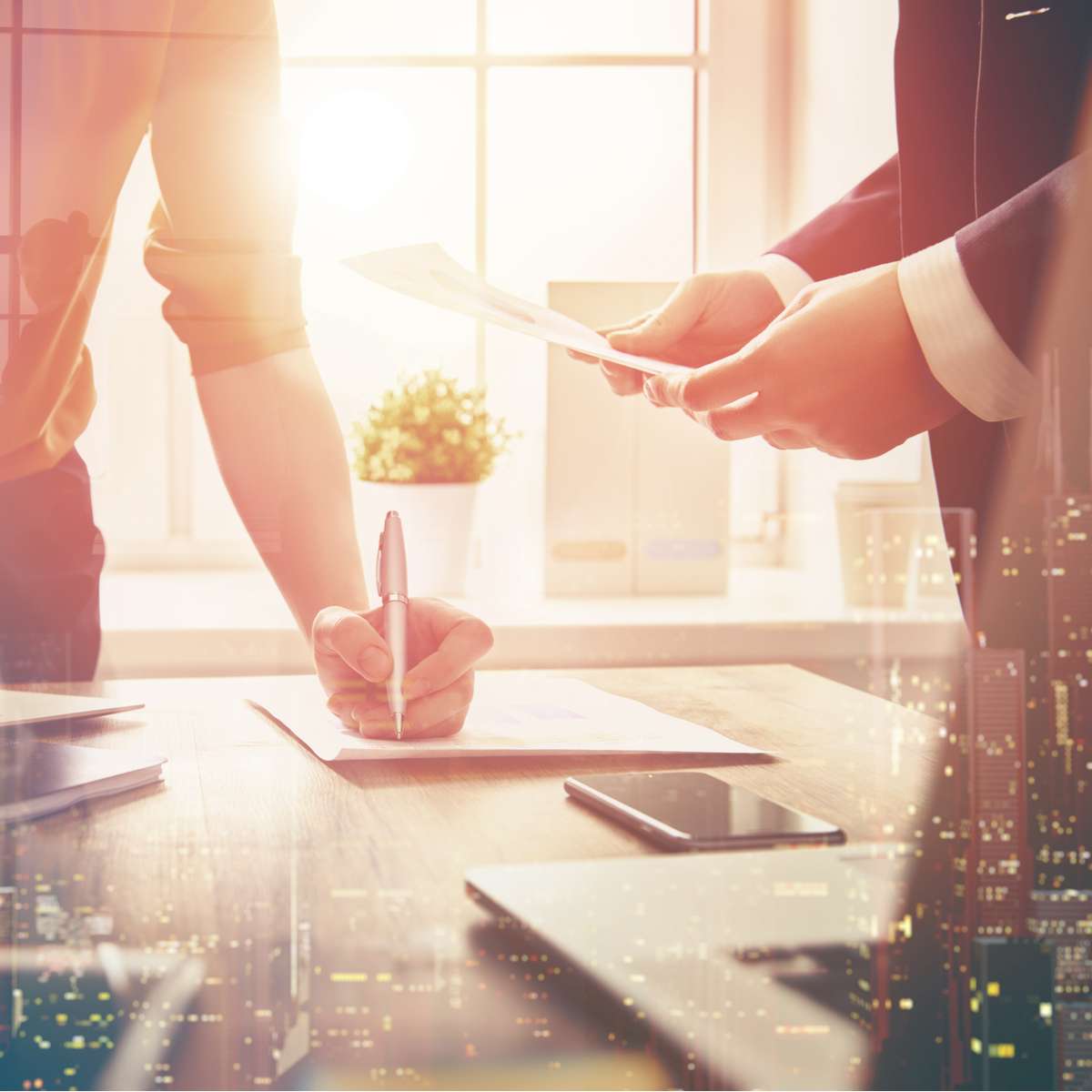 Key Financial Terms and Concepts
2.  Liabilities
These are the debts or amounts of money that the business owes either a bank, a funder, a shareholder or any individual.  This includes money owed immediately or in the future.
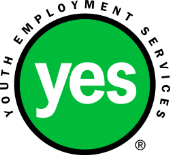 9/23/2019
11
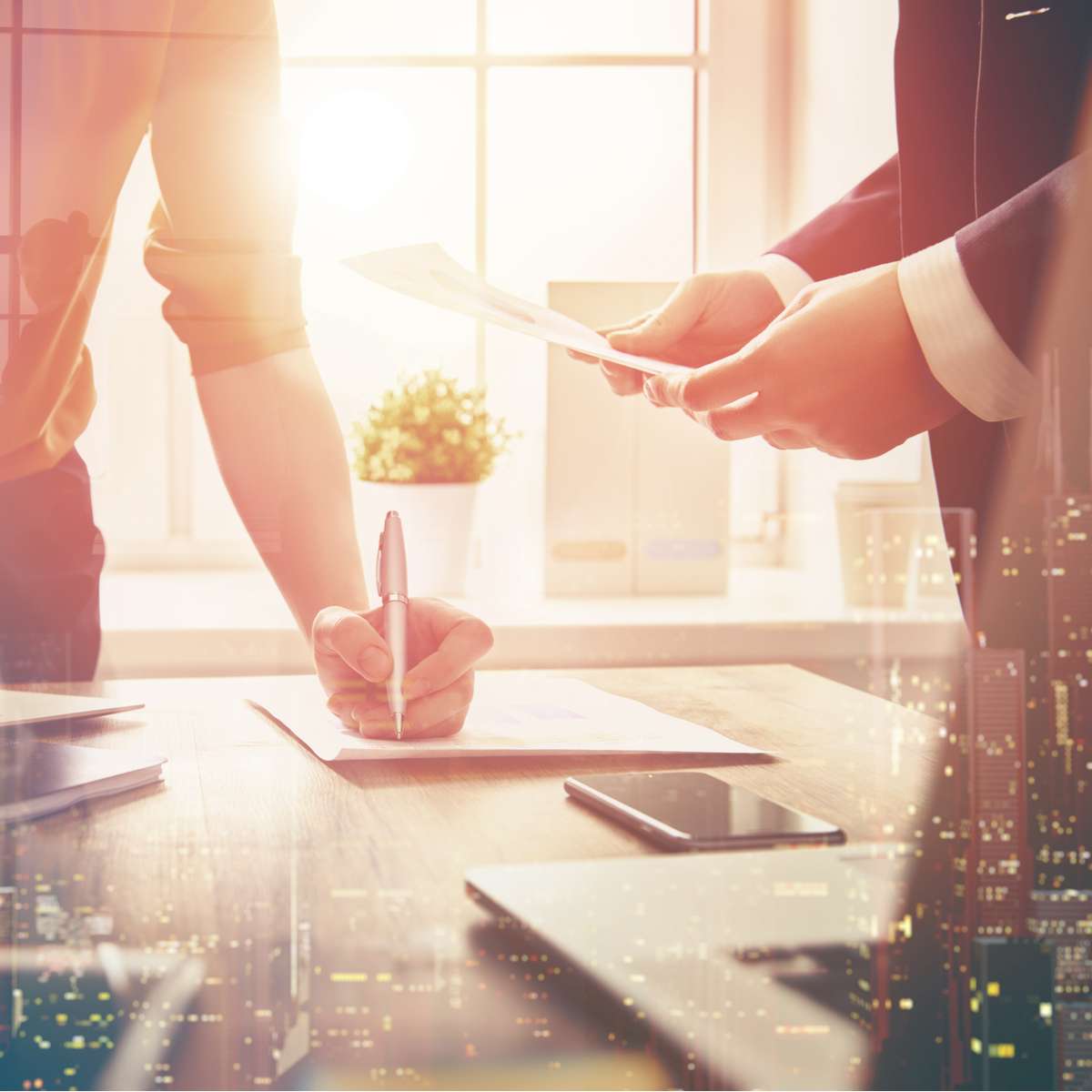 Key Financial Terms and Concepts
3.  Revenue
This is money that comes into the business that the business earns.
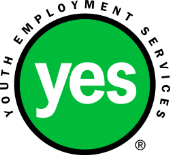 9/23/2019
12
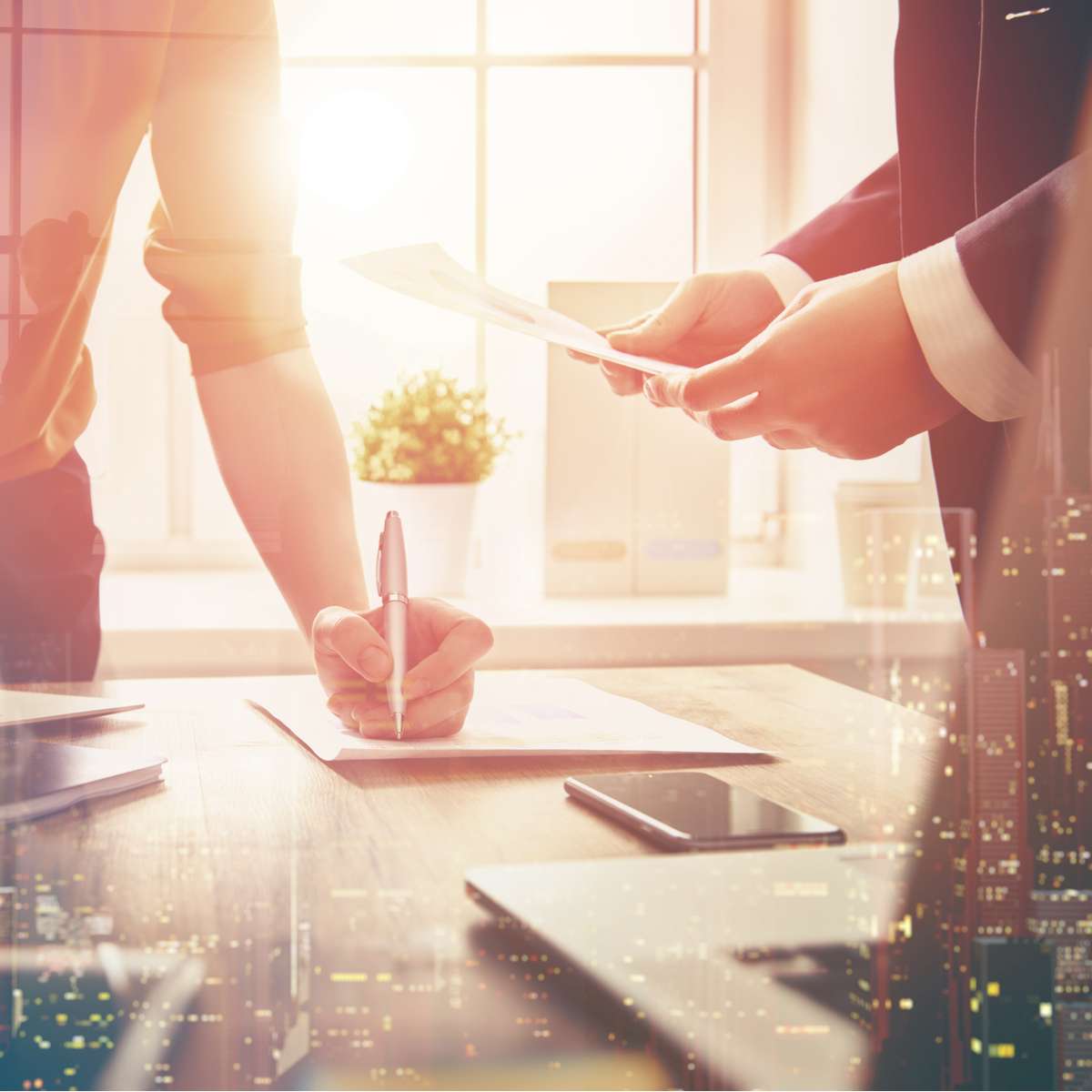 Key Financial Terms and Concepts
4. Expenses
This is money that goes out of the business or the costs of running the business.
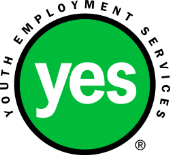 9/23/2019
13
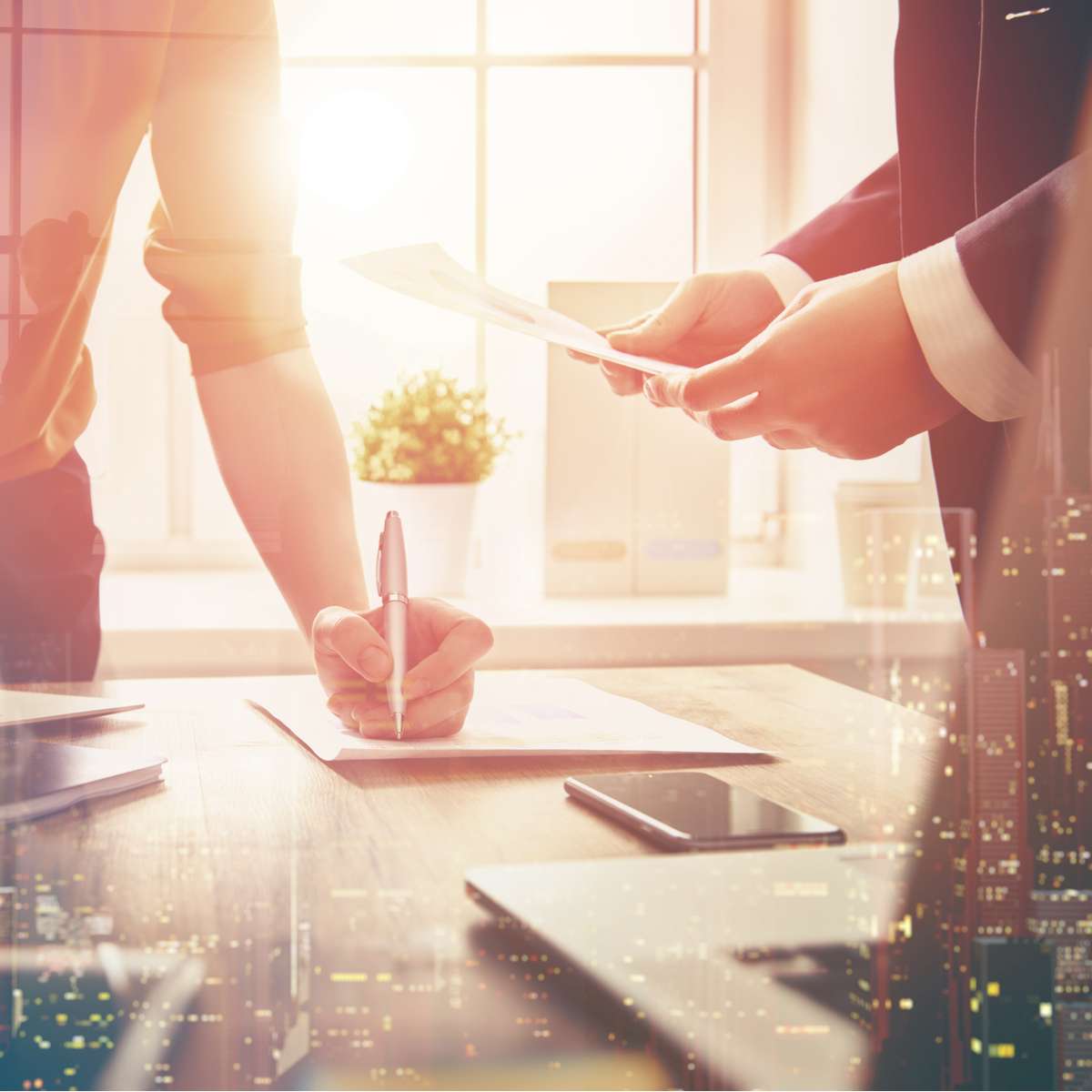 Key Financial Terms and Concepts
5. Earnings
This is the difference between the revenue and expenses of a business.  It is also known as the margin or the profit.
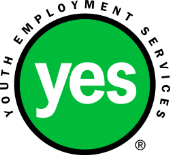 9/23/2019
14
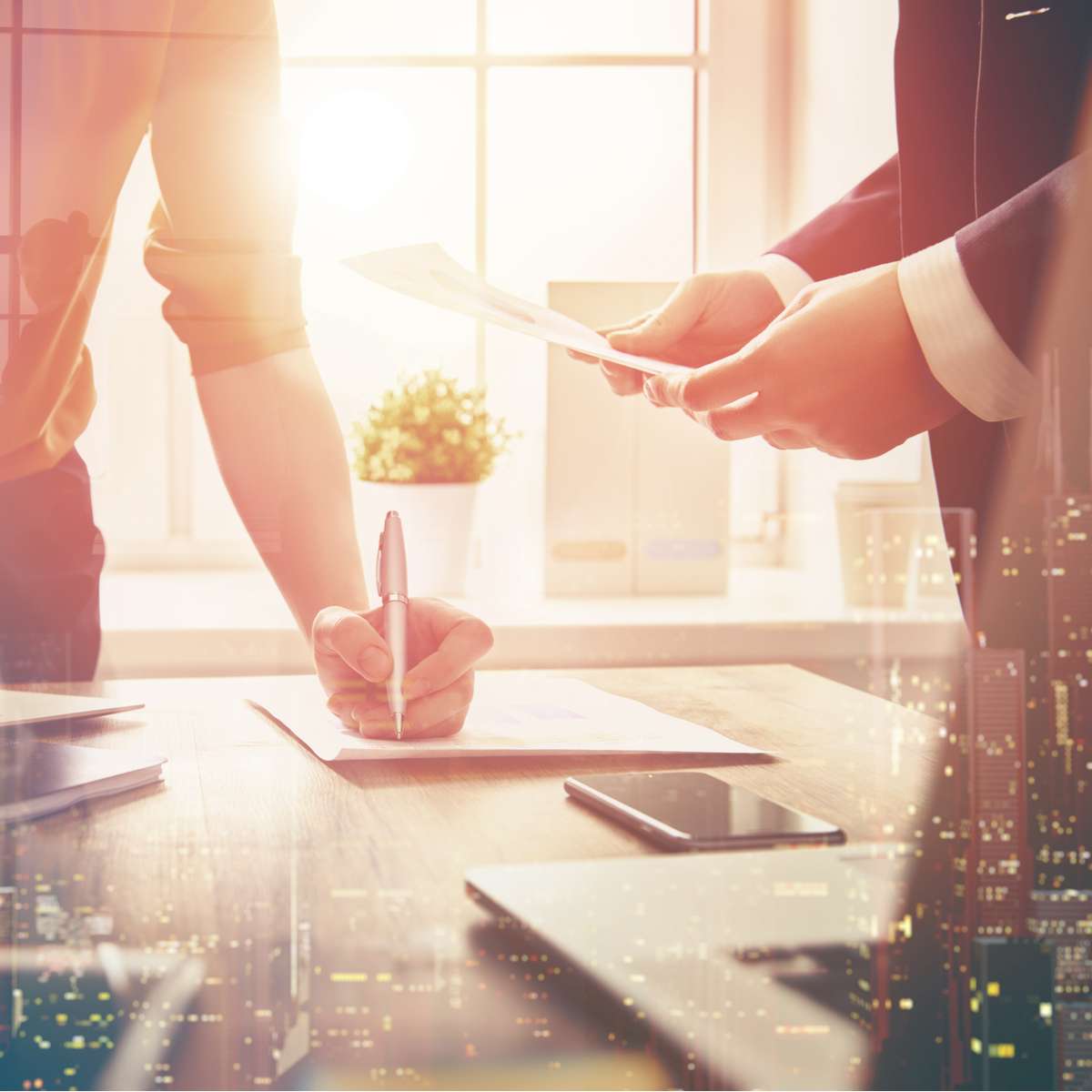 Key Financial Terms and Concepts
6. Cash Flow
This is the difference between the cash coming into a business and the cash going out of the business.  If this is positive, the business is healthy; if it is negative, the business may not be healthy.
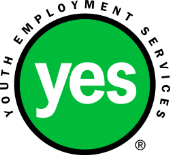 9/23/2019
15
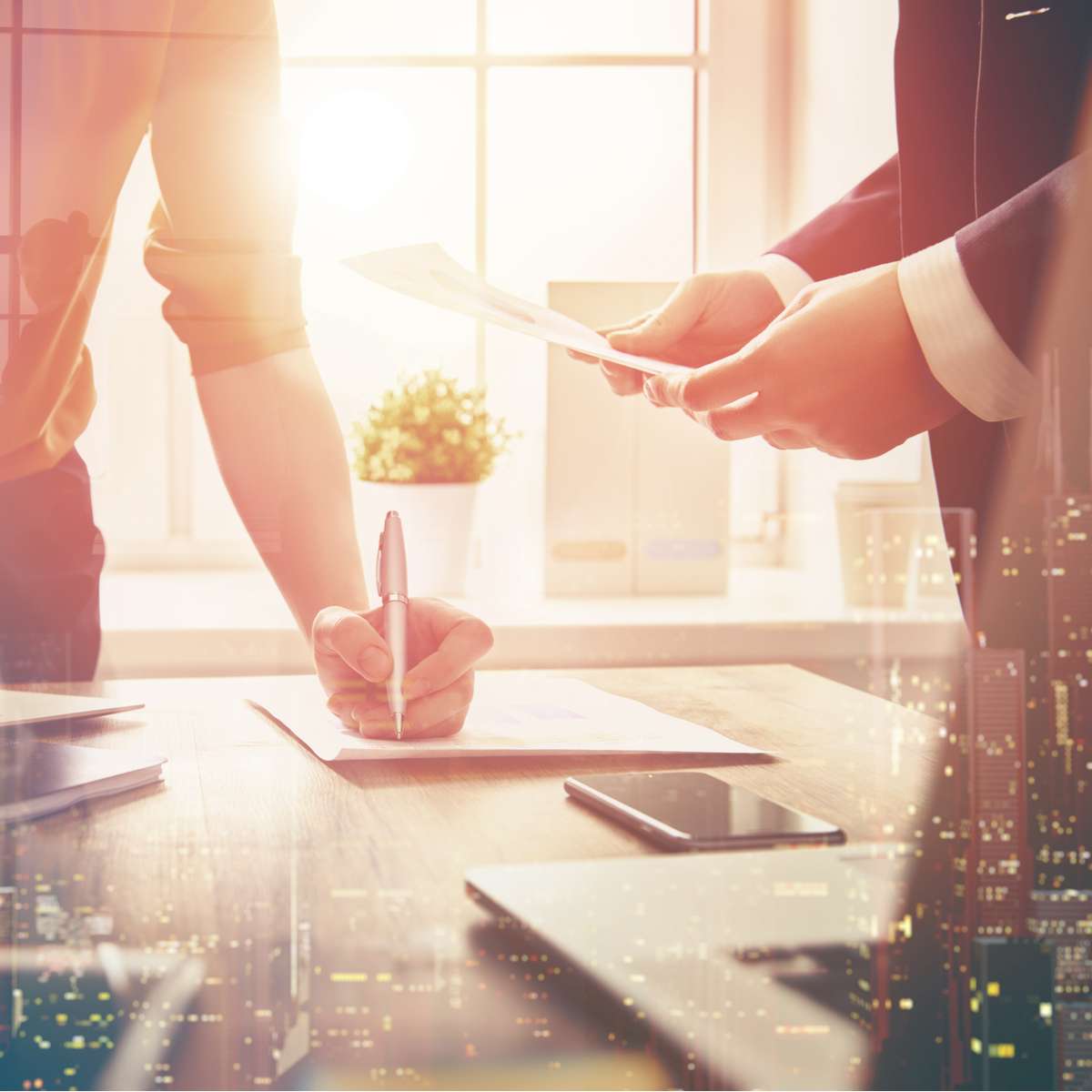 Key Financial Terms and Concepts
7. Fiscal year
This is a 12-month period of time in which a business reports its financial performance.  Most businesses have this be the same as a calendar year.
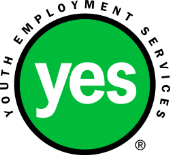 9/23/2019
16
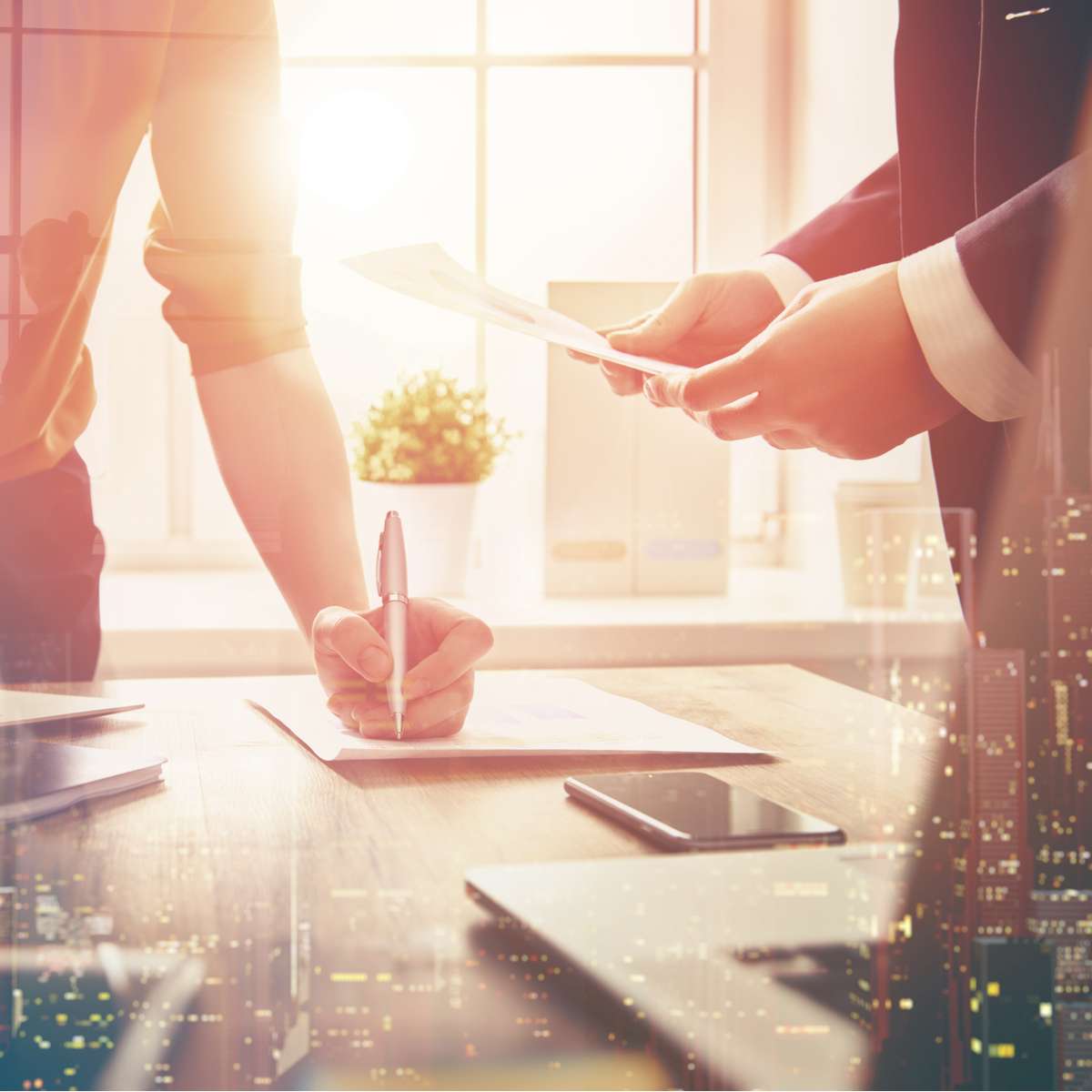 Key Financial Terms and Concepts
8. Quarter
This is a 3-month period of time in which a business tracks and reports its short term financial performance.
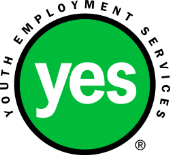 9/23/2019
17
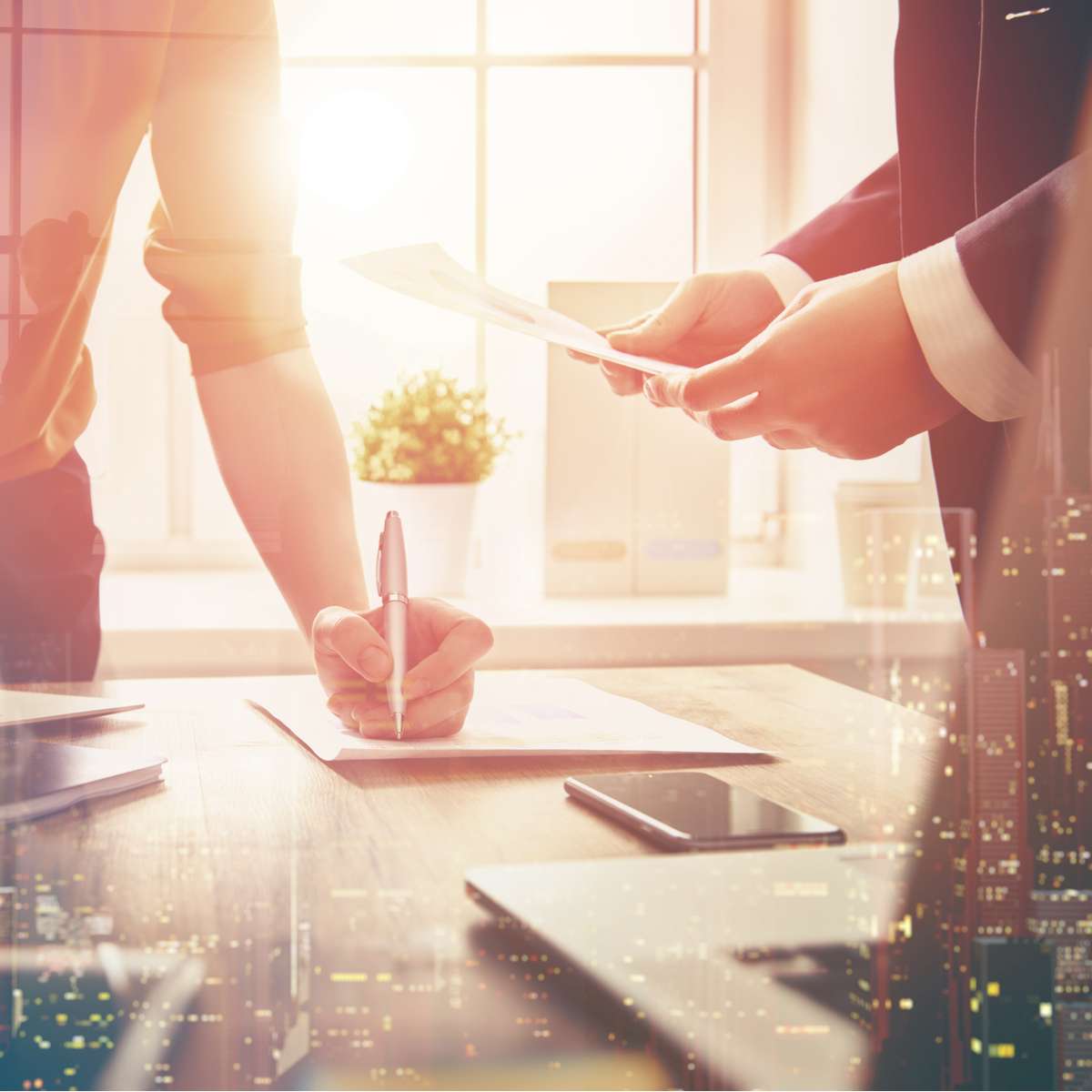 Key Financial Terms and Concepts
9.  Budget
This is the projected revenue, expenses and earnings for a business, usually for a 12-month time period.
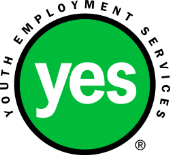 9/23/2019
18
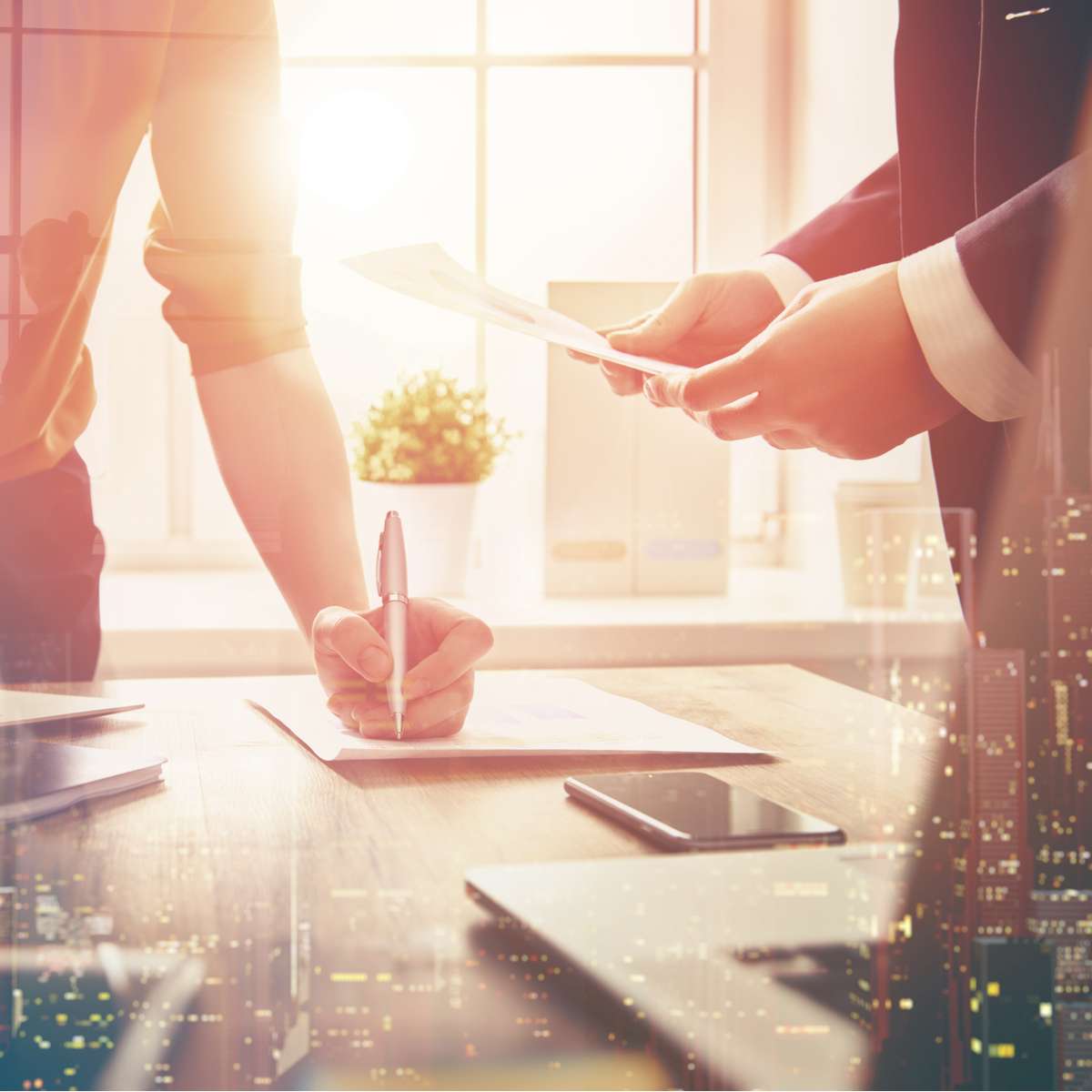 Key Financial Terms and Concepts
10. Accounts Receivable
This is money a business has earned, but has not yet been paid.
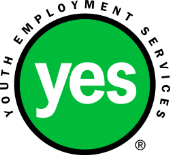 9/23/2019
19
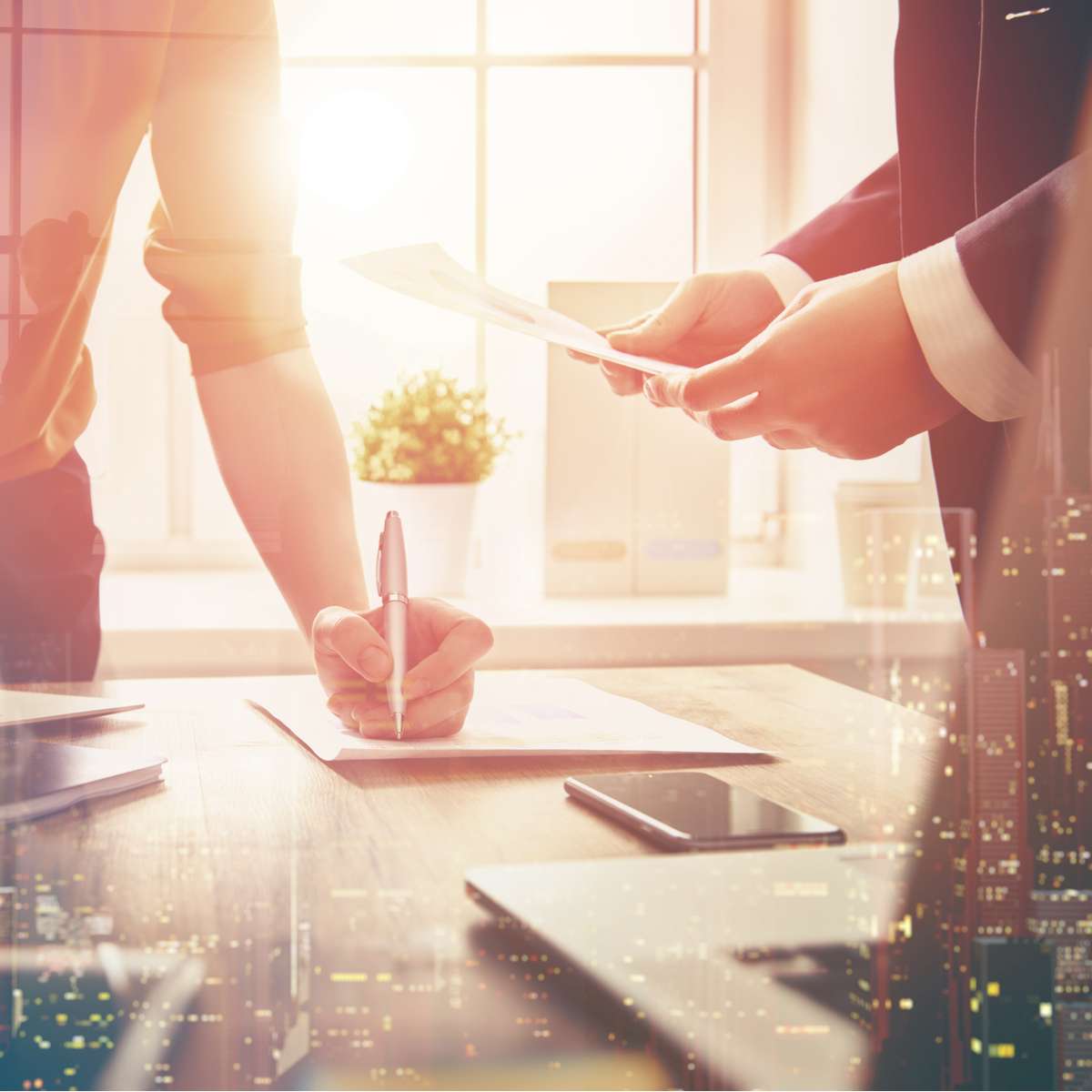 Key Financial Terms and Concepts
11. Accounts Payable
This is money a business has spent, but has not yet paid.
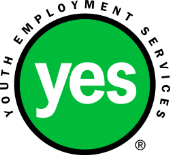 9/23/2019
20
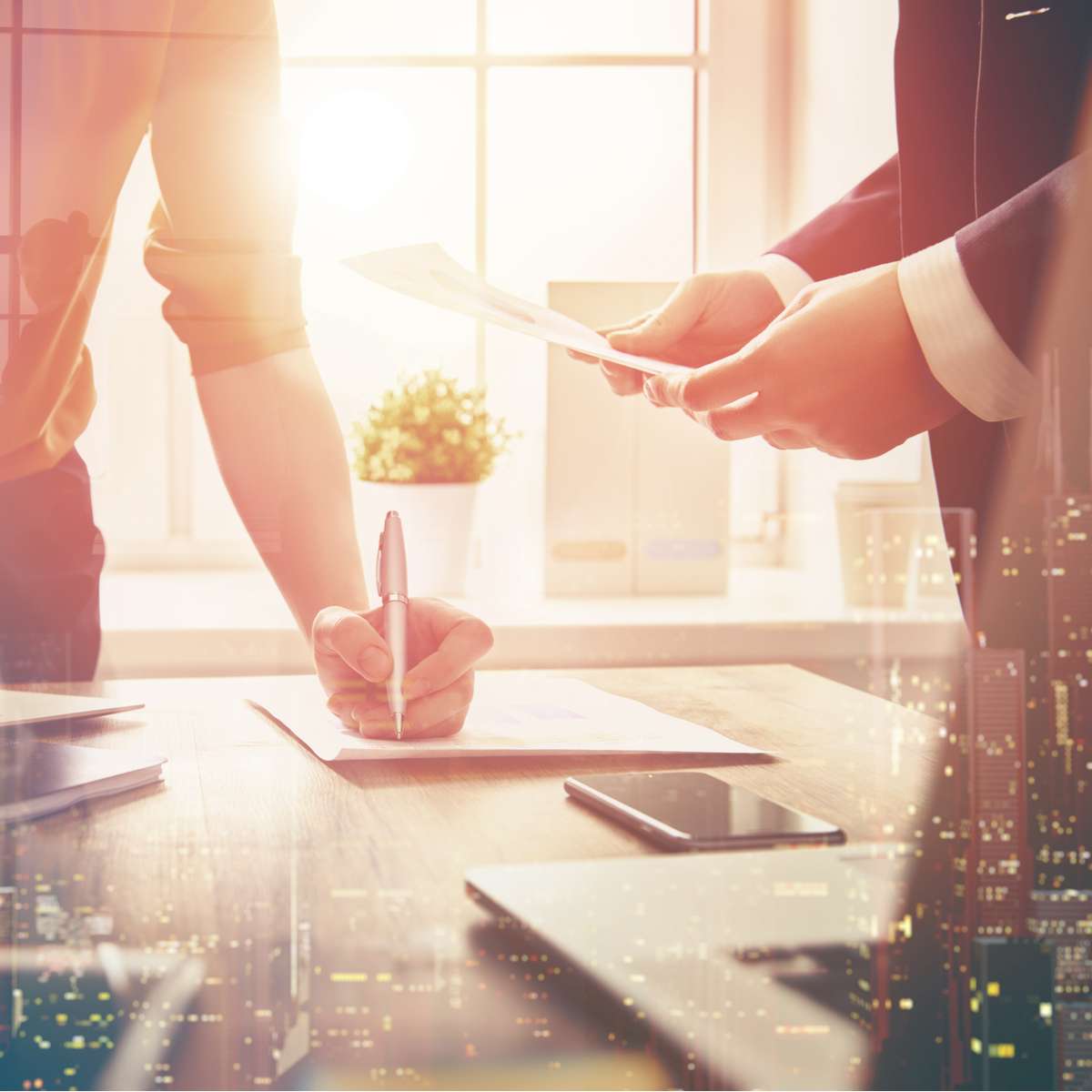 Key Financial Terms and Concepts
12. Profit and Loss Statement
This is one of three key financial statements that is used to measure a business’ financial performance.  It shows the difference between what a business has earned and what it has spent.
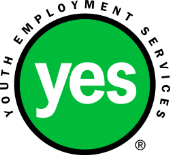 9/23/2019
21
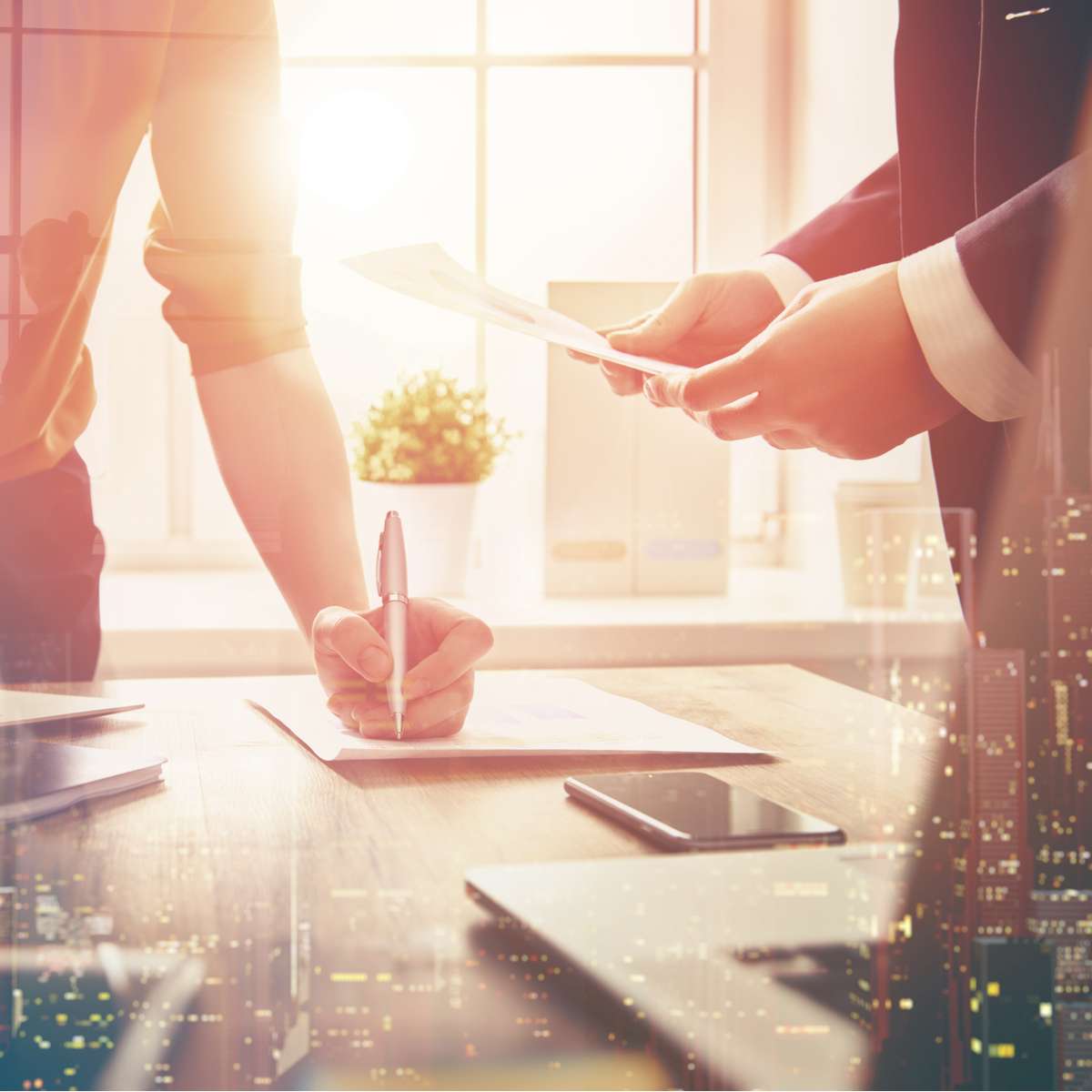 Key Financial Terms and Concepts
13. Balance Sheet
This is one of three key financial statements that is used to measure a business’ financial performance.  It shows the assets and liabilities of a business.
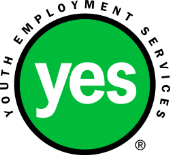 9/23/2019
22
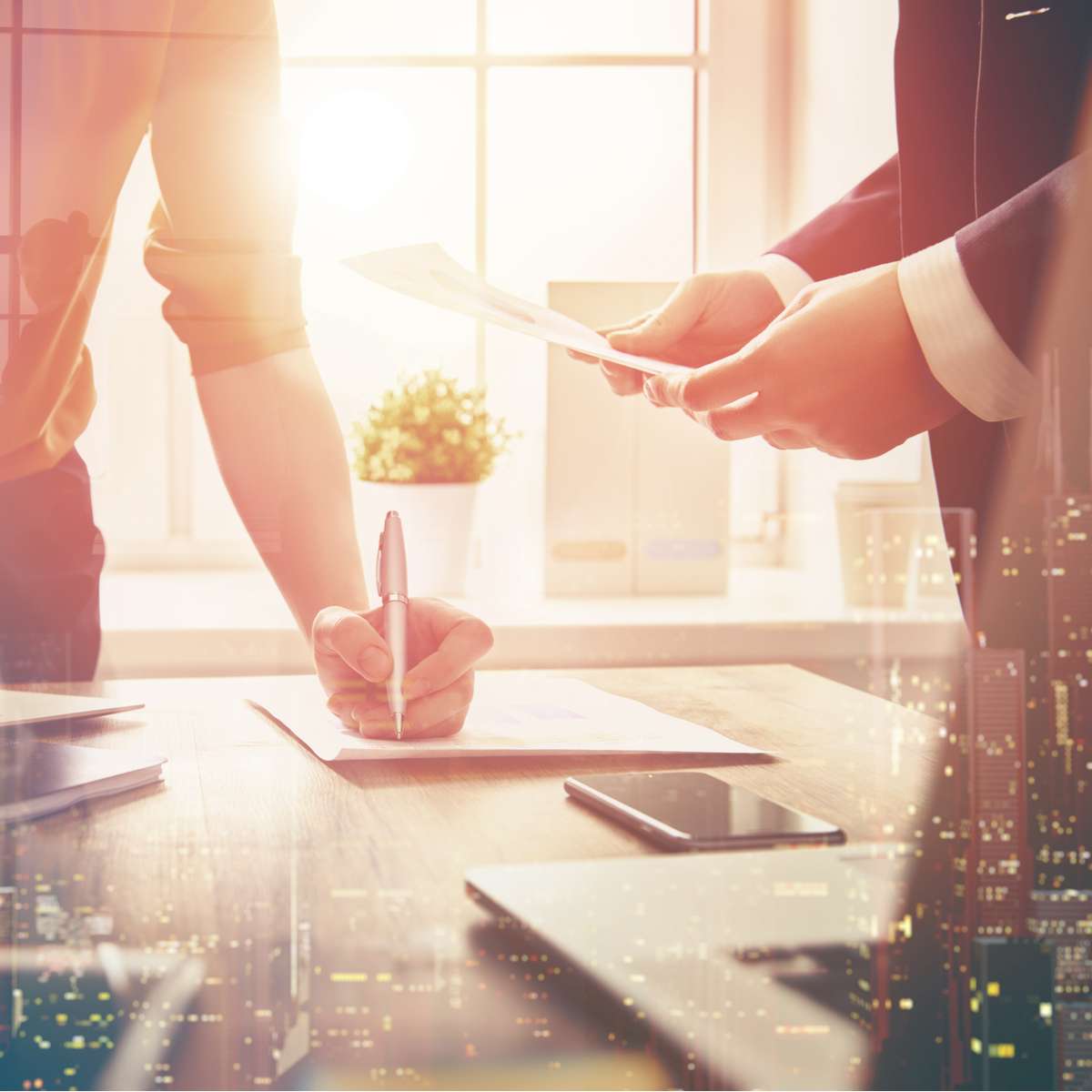 Key Financial Terms and Concepts
14. Statement of Cash Flows
This is one of three key financial statements that is used to measure a business’s financial performance.  It shows where the company’s cash has come from and where it has gone.
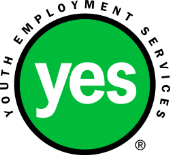 9/23/2019
23
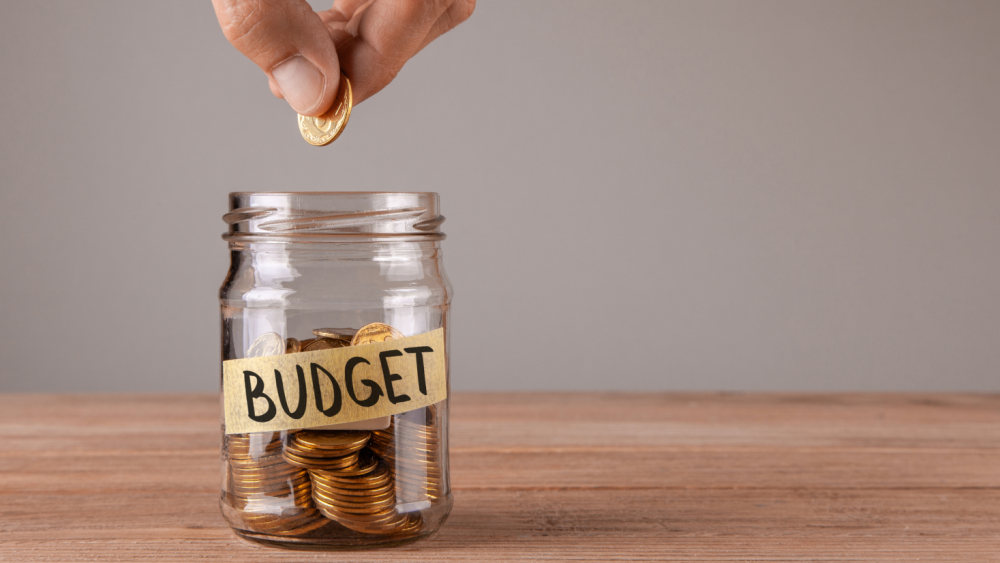 Regular Financial Habits
Why is it important to know our financial position AT ALL TIMES when we are building and running our business?
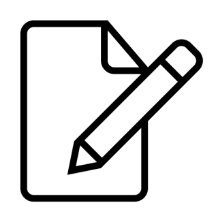 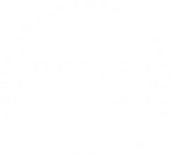 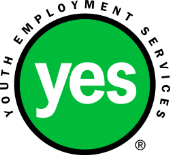 9/23/2019
24
Good financial management starts with our regular financial habits. The following habits will help us keep our fingers on the pulse of our business.
Regular
Financial Habits
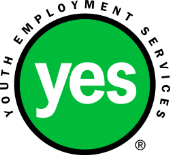 9/23/2019
25
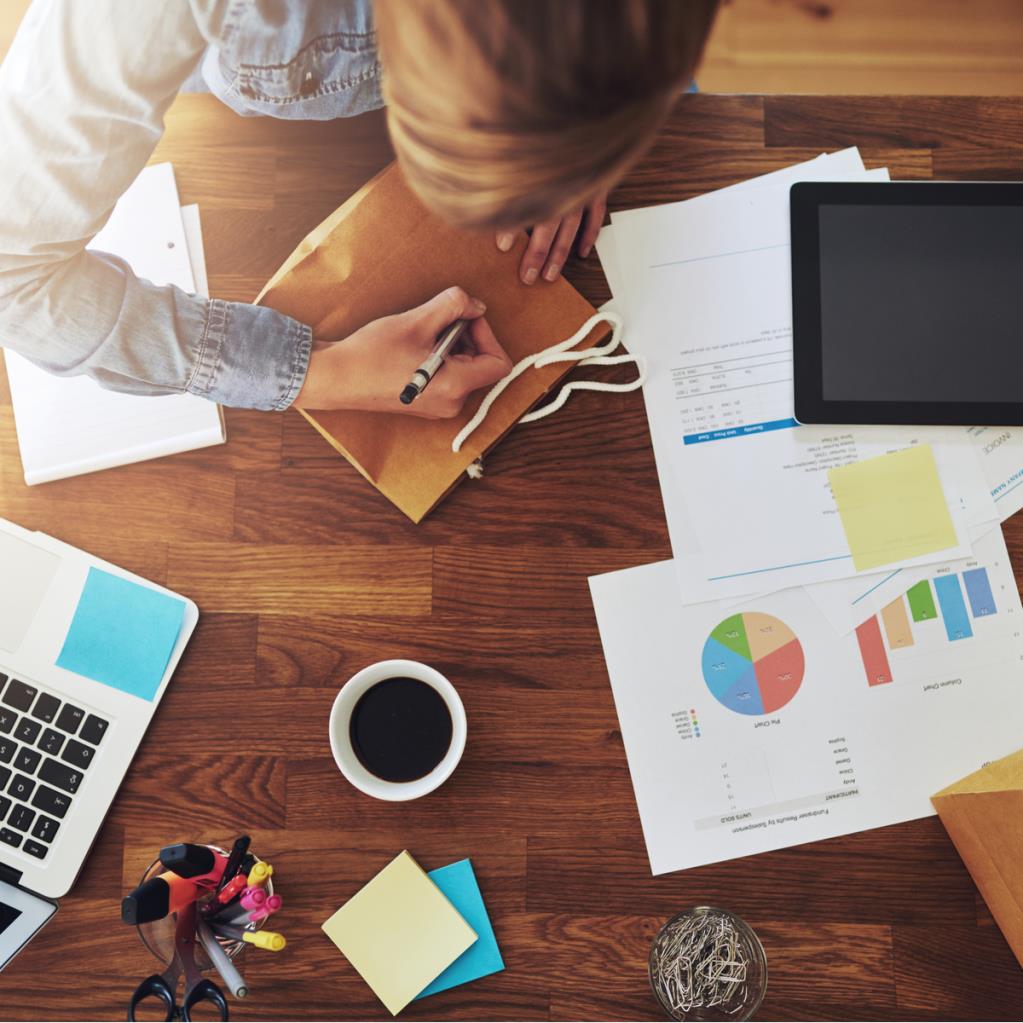 1.
Make strategic decisions about our expenses.
Use an organization system for hard copies of receipts and invoices.
2.
3.
Have an organized bookkeeping system.
Regular Financial Habits
4.
Have a separate bank account for our business.
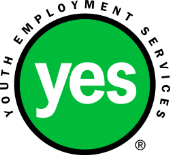 9/23/2019
26
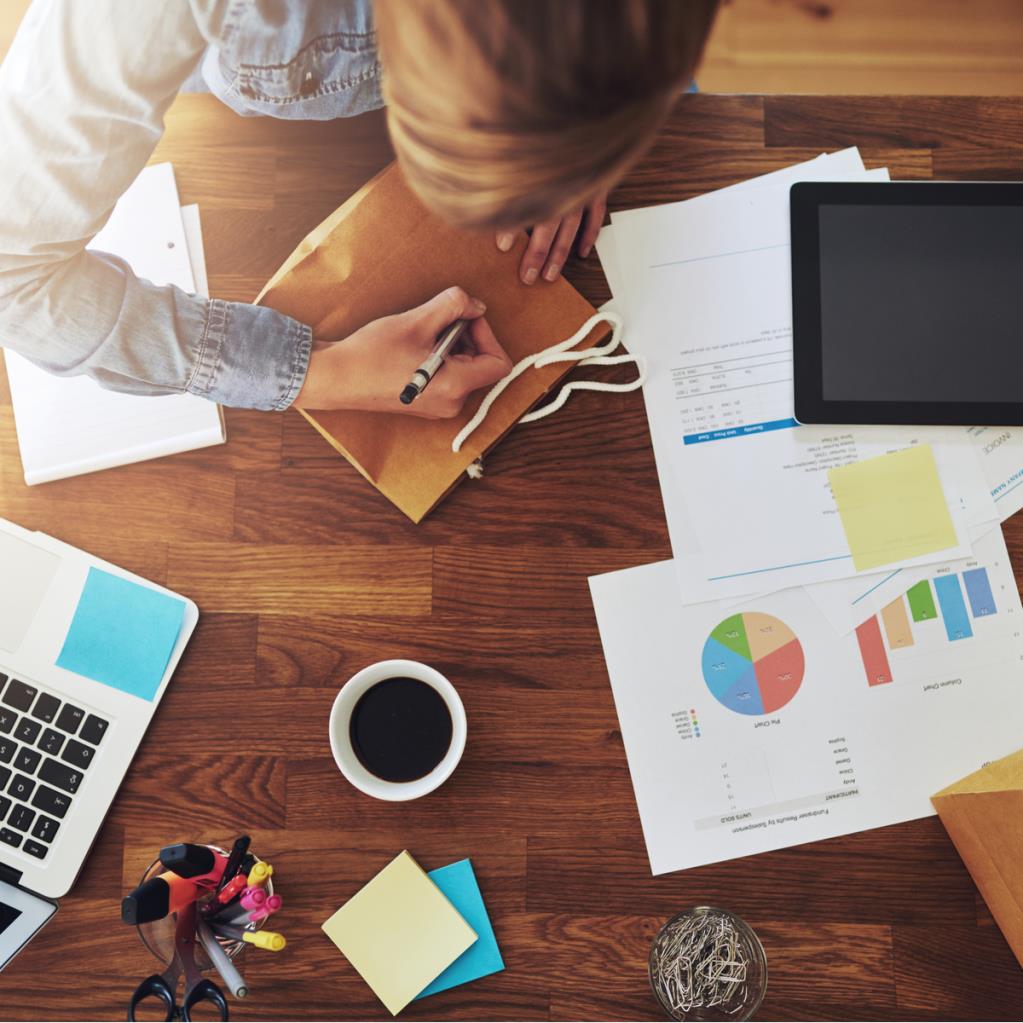 5.
Check our bank account regularly.
6.
Have a separate business credit card.
7.
Put money aside for any taxes we need to pay.
Regular Financial Habits
8.
Have a clear and proactive payment collection system.
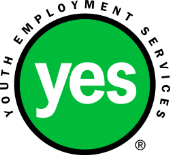 9/23/2019
27
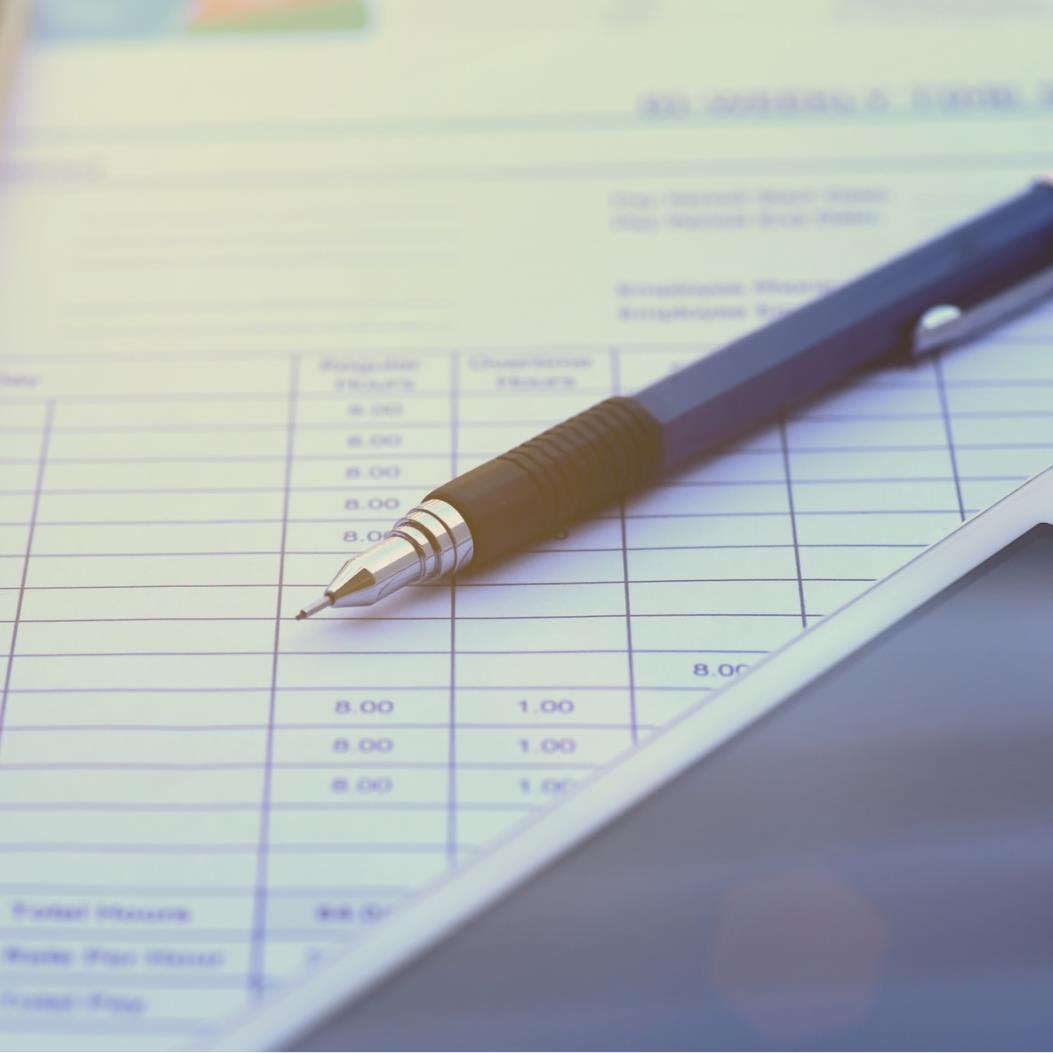 Working With Banks
Our bank relationship is important as a small business owner.  We need a bank as a place to keep our money and as a channel through which to conduct financial transactions with customers and vendors as we run our small business.  We need to be realistic about what banks can and can’t do while getting what we need from them. We need to proactively manage that relationship and make sure our bank support us in what we do.
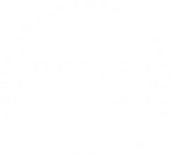 9/23/2019
28
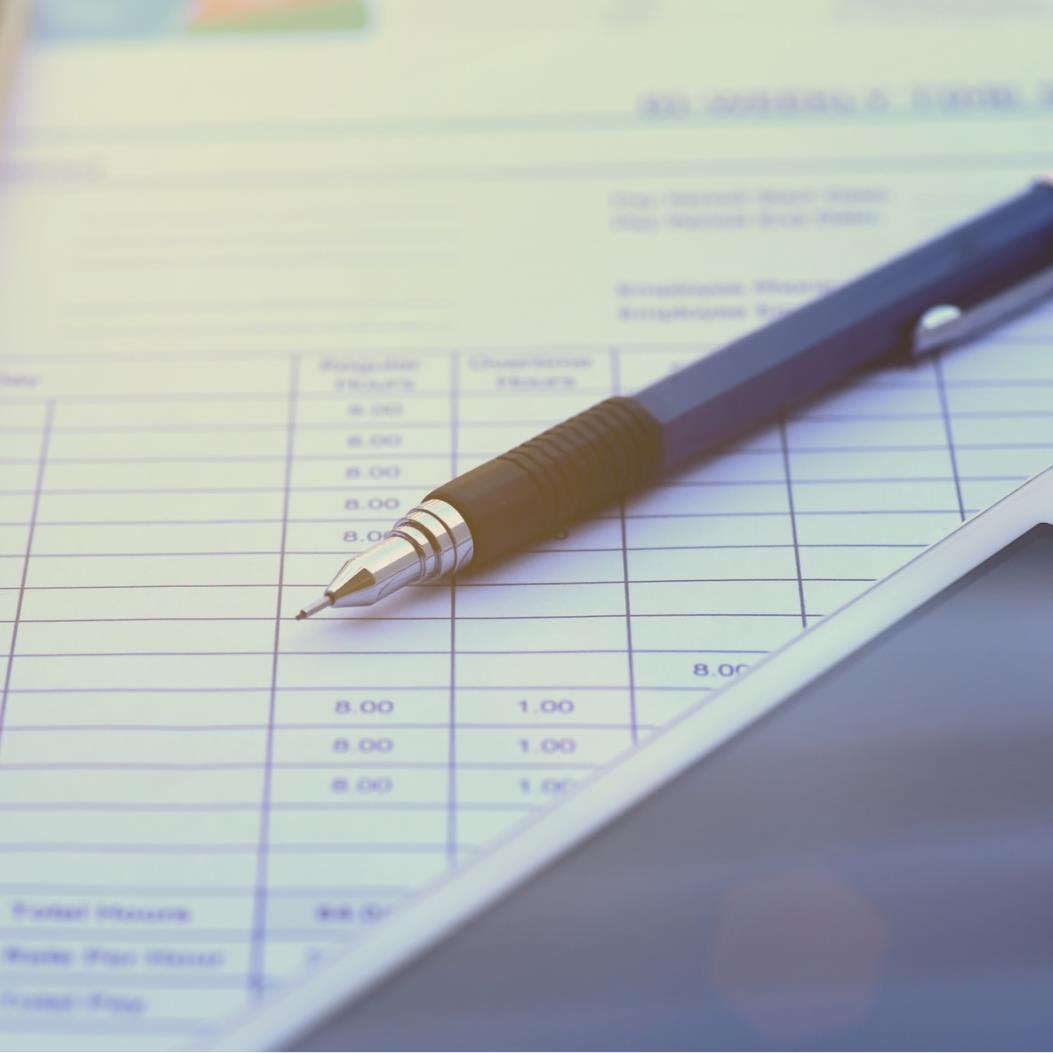 Working With Banks
Understand the type of bank it is.
Find the best small business banking account.
Find the best personality fit.
Build a relationship with the branch manager.
Understand the structure of banks.
Check your bank records regularly.

DO NOT USE ANY ORGANIZATION THAT OFFERS QUICK AND EASY LOANS.
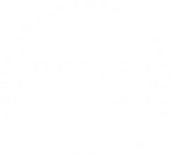 9/23/2019
29
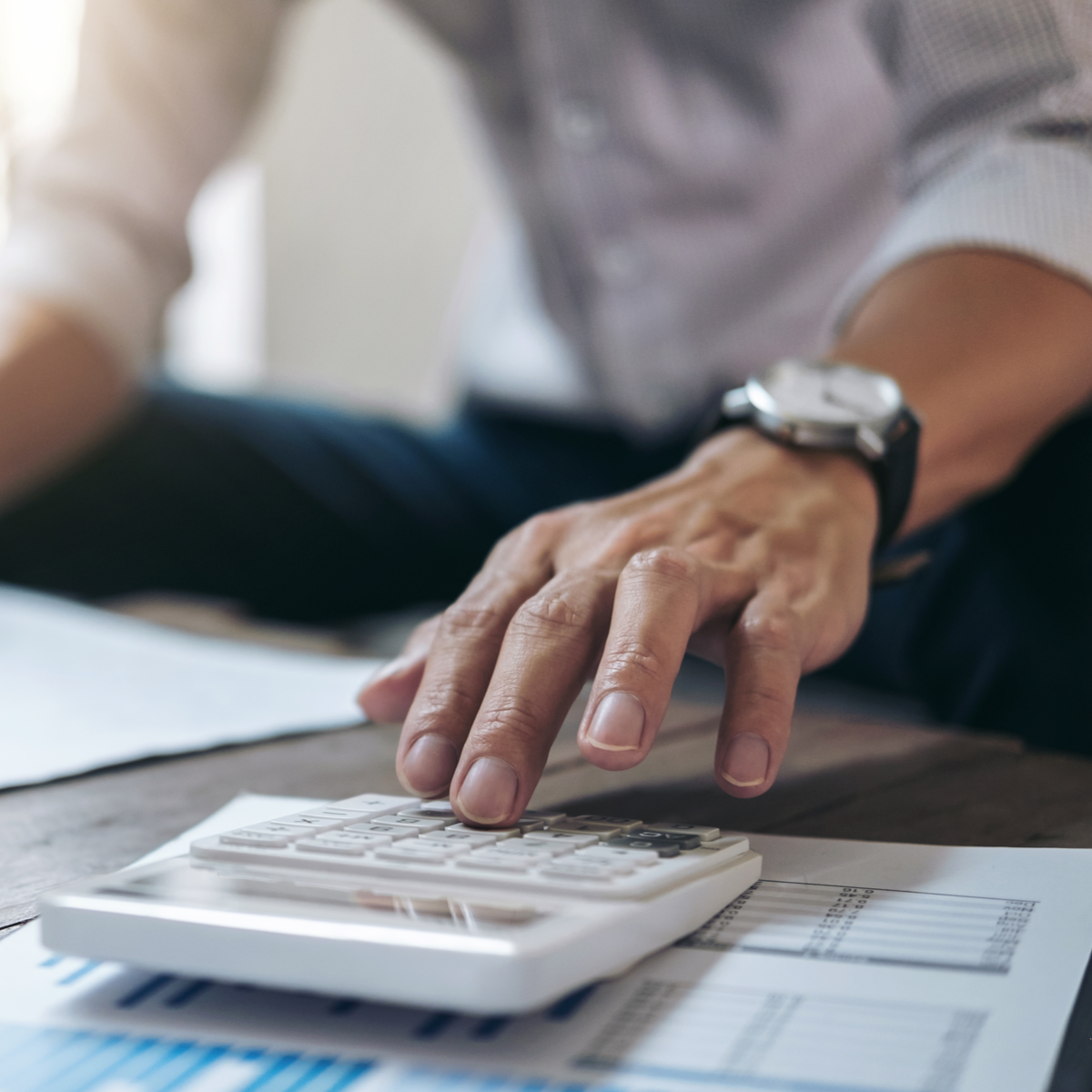 Working With Banks
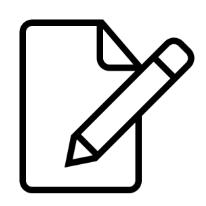 Briefly research three banks located near you or that you know of.  Try to research different kinds of banks (first tier, second tier, subsidiary, credit union, online bank).  Compare and contrast the packages to select the best one for your business.
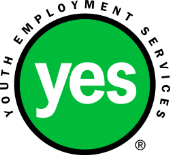 9/23/2019
30
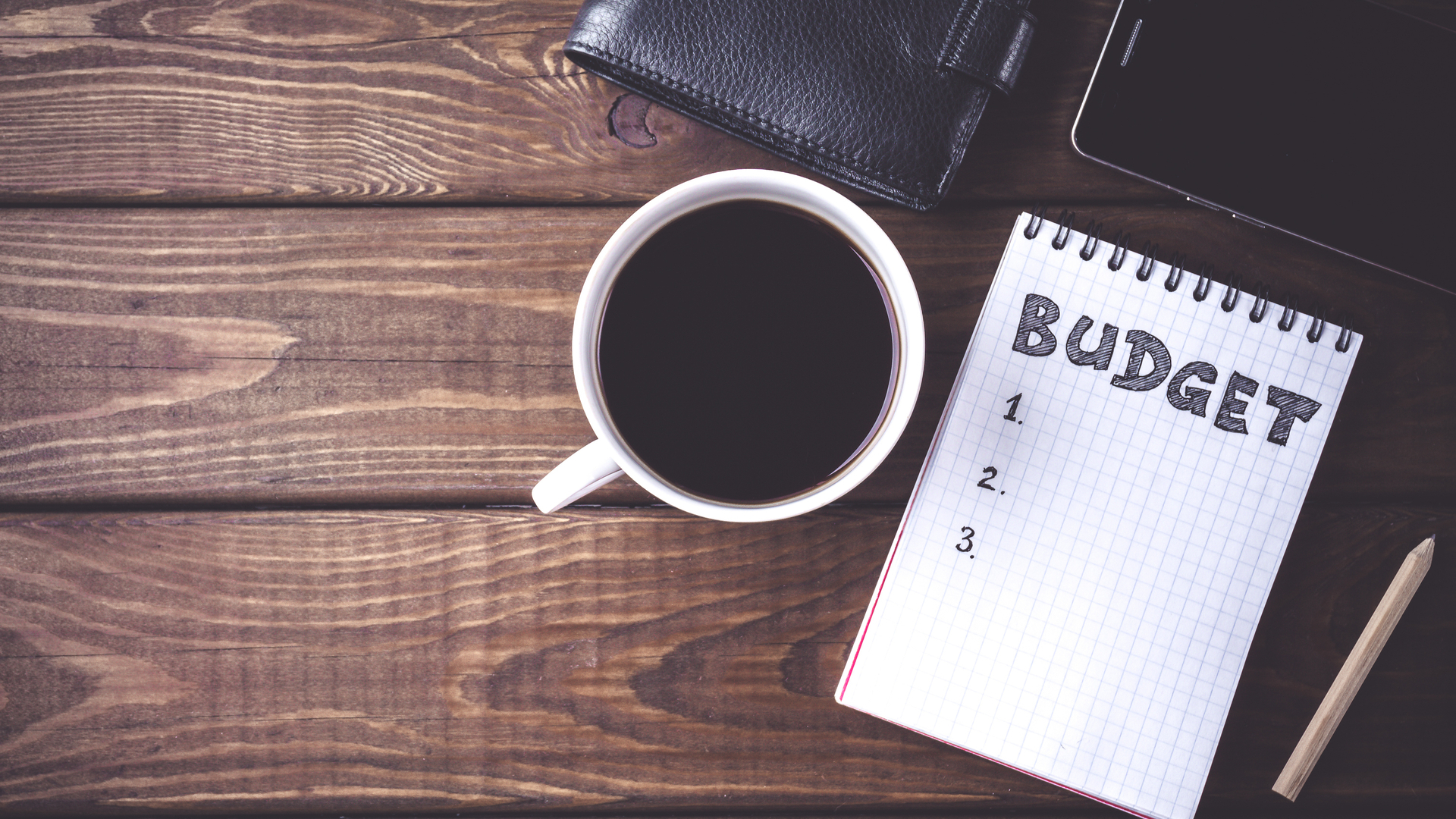 Constructing a Budget
A budget is a document we develop to predict how our business will perform financially over a year.
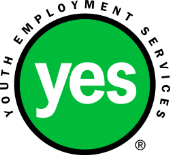 9/23/2019
31
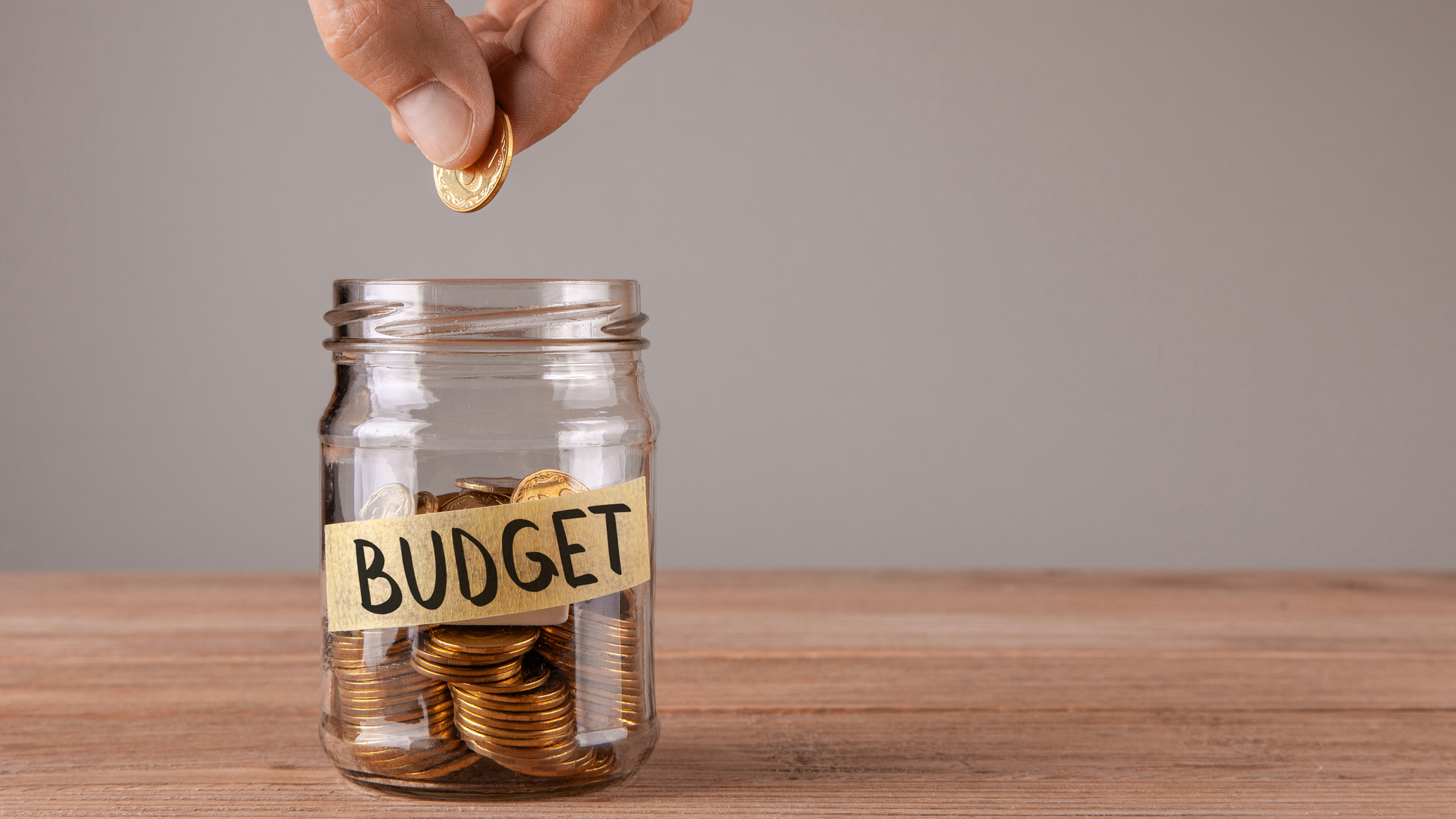 Constructing a Budget
There are three main sections to our budget:

Revenue, the money we predict we will have coming into our business.
Expenses, the money we predict we will spend.
Profit (Loss), also called earnings or margin, the difference between our revenue and our expenses.
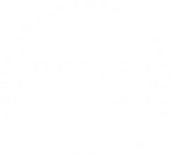 9/23/2019
32
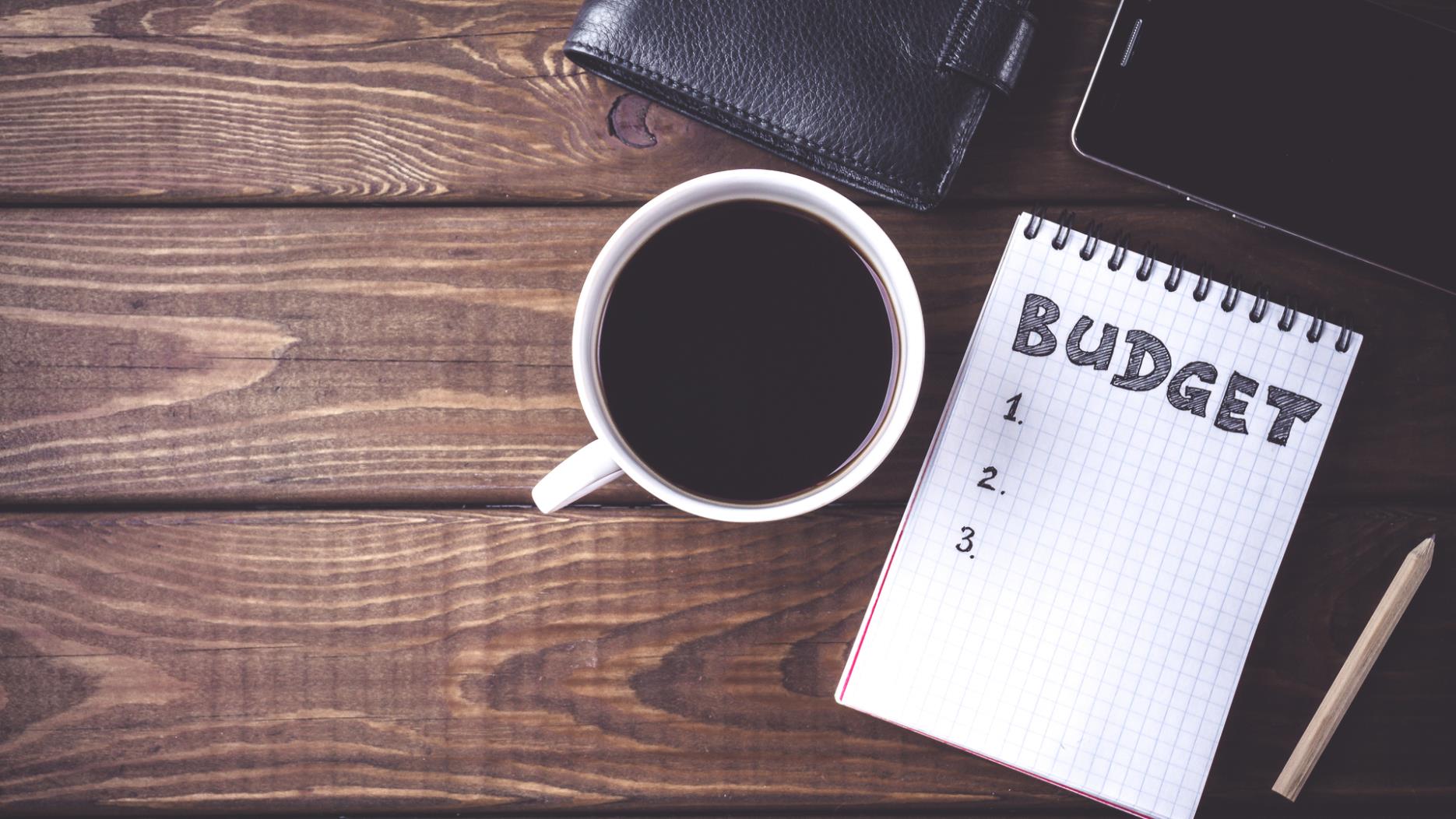 Constructing a Budget
Here is a sample one-year budget for our hypothetical business, Perfect Pet Services.
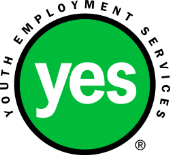 9/23/2019
33
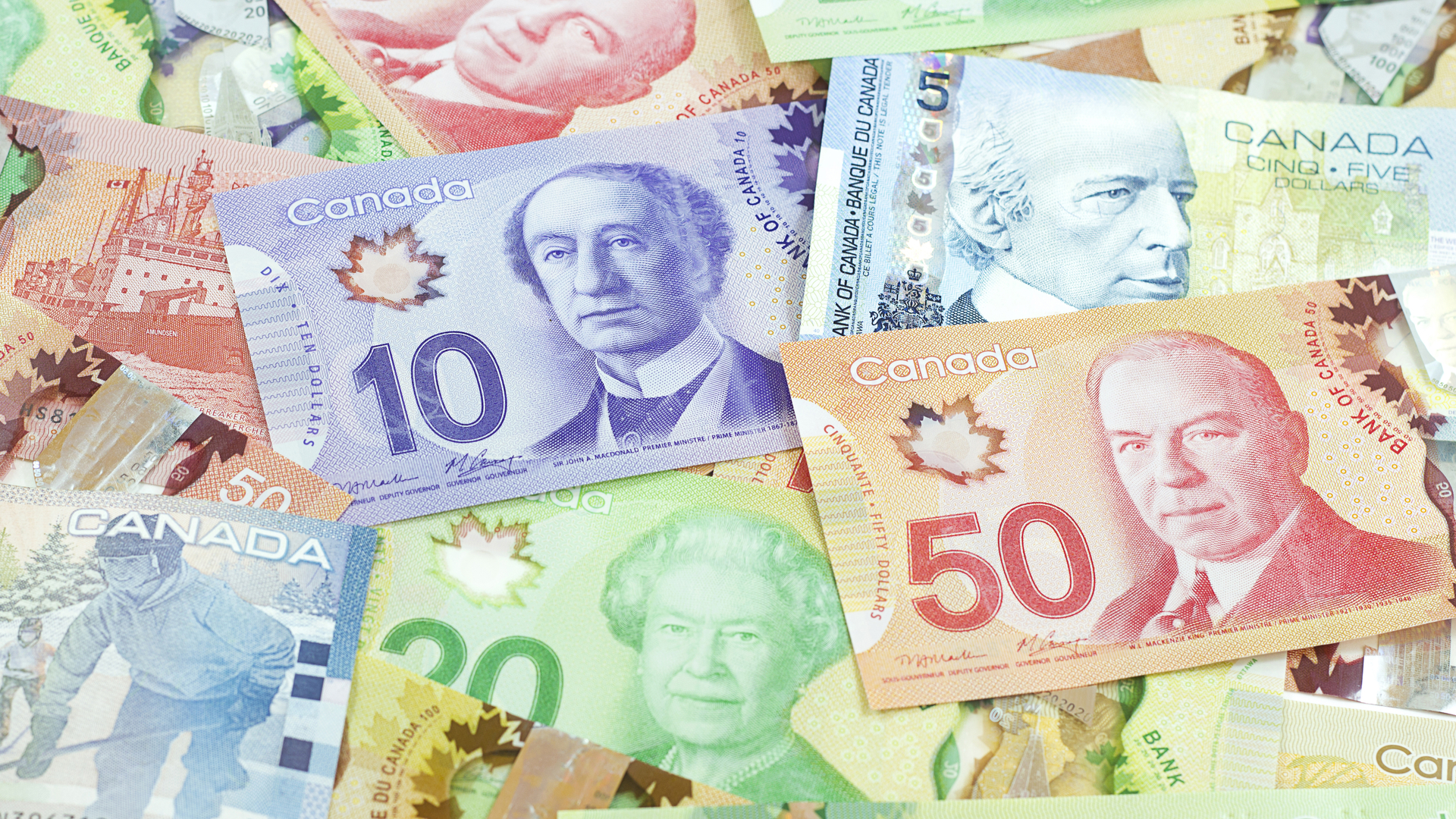 Here are some common expenses that we have when we run a business, but these are by no means the only possible expenses.
Printing
And Copying
Website Design and Maintenance
Advertising and Promotion
Interest and Bank Charges
Meals and Entertainment
Motor Vehicle
Postage and Courier
Repair and Maintenance
Office Supplies
Equipment
Rental
Memberships
Miscellaneous
Accounting
Cell Phone
Insurance
Legal
Office Rent
Travel
Credit Card
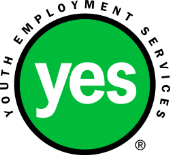 9/23/2019
34
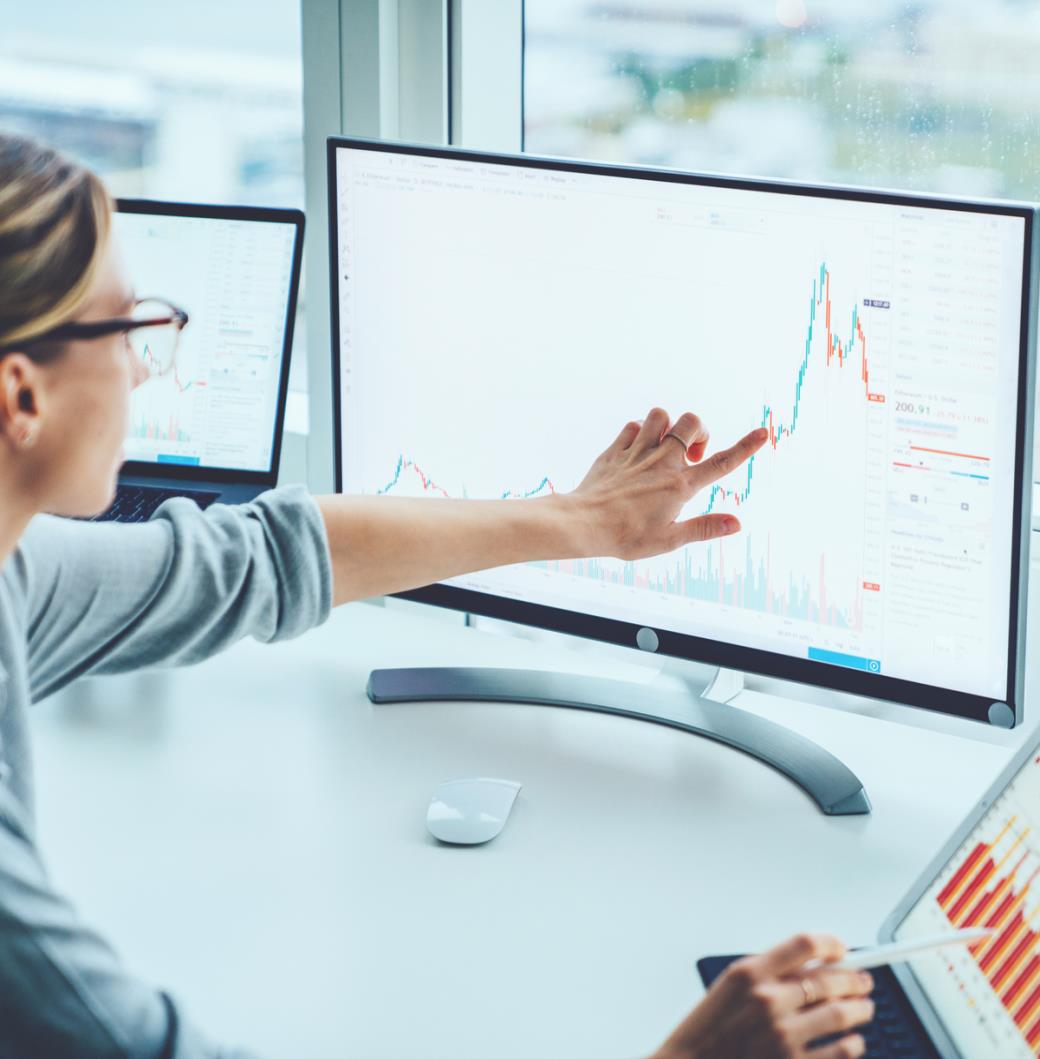 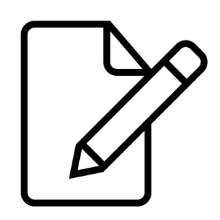 What types of revenue will you have with your business?  

Which expenses will you have?  

Create a simple one year budget for the first year of your business following the model given. Create it as a Microsoft Excel document if possible.
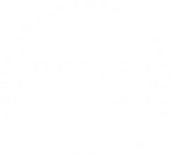 9/23/2019
35
In addition to our budget, there are three other financial documents that we use to manage the financial performance of our businesses: the Profit and Loss Statement, the Balance Sheet and the Cash Flow Statement.
Understanding Financial Statements
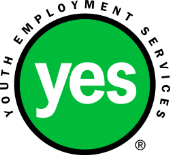 9/23/2019
36
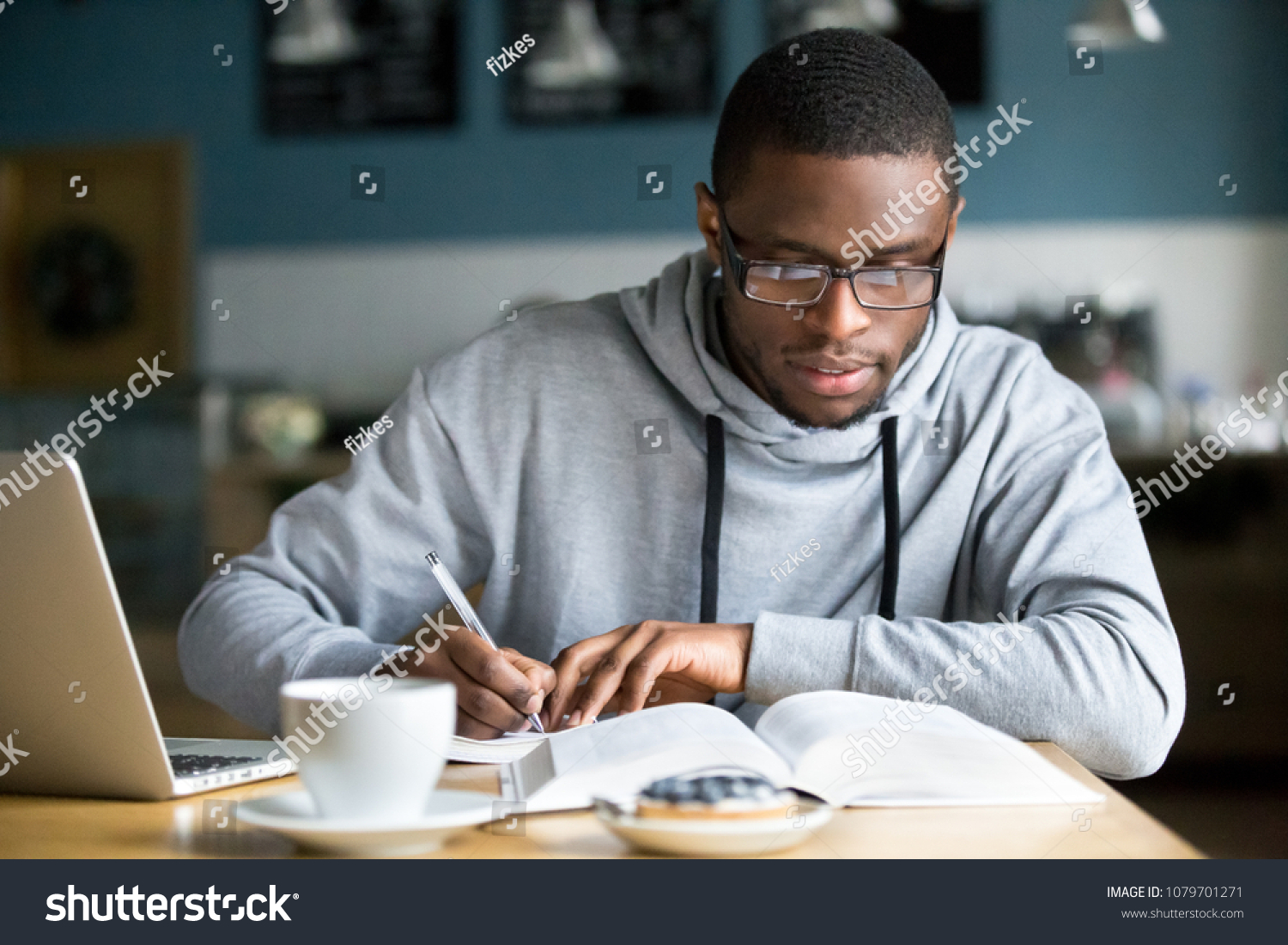 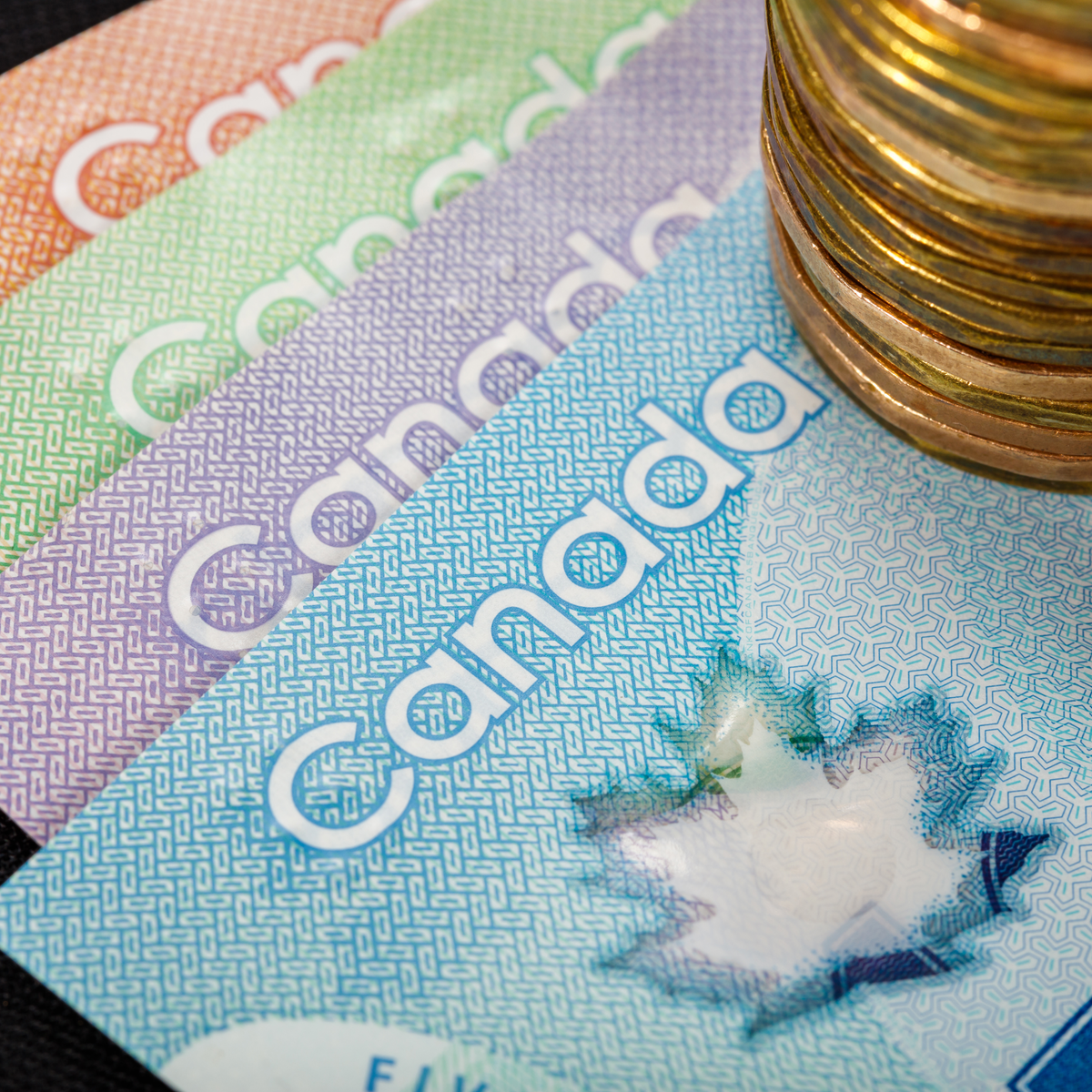 Understanding Financial Statements
5.1  The Profit and Loss Statement
The Profit and Loss Statement tells us how much money we have made or lost with our business over a specific period of time.  It is shows money that has come in (Revenue), money that has gone out (Expenses) and the difference between the two (Profit/Loss).
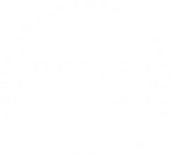 9/23/2019
37
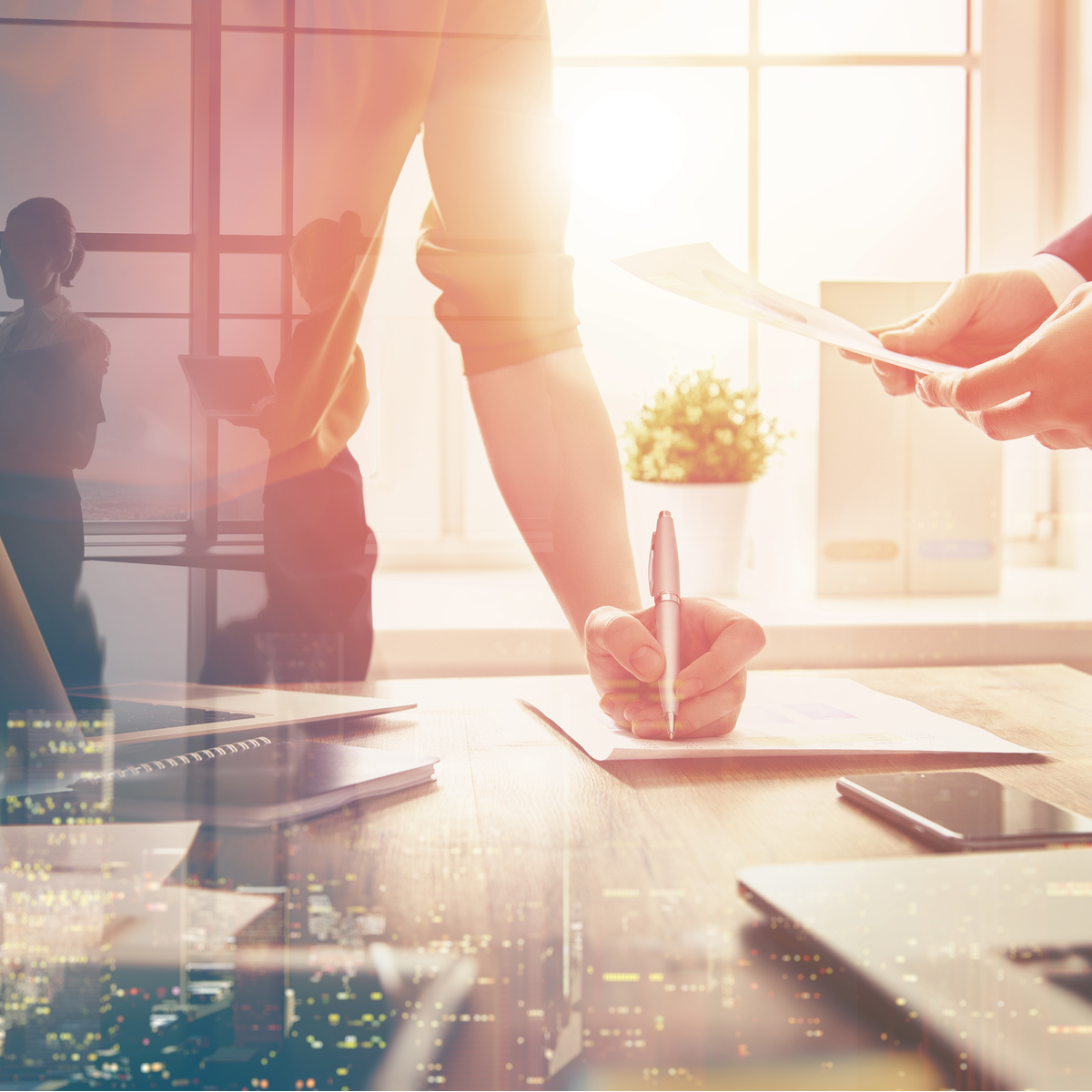 Understanding Financial Statements
Here is a sample Profit and Loss Statement for our hypothetical business, Perfect Pet Services.
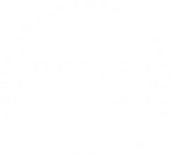 9/23/2019
38
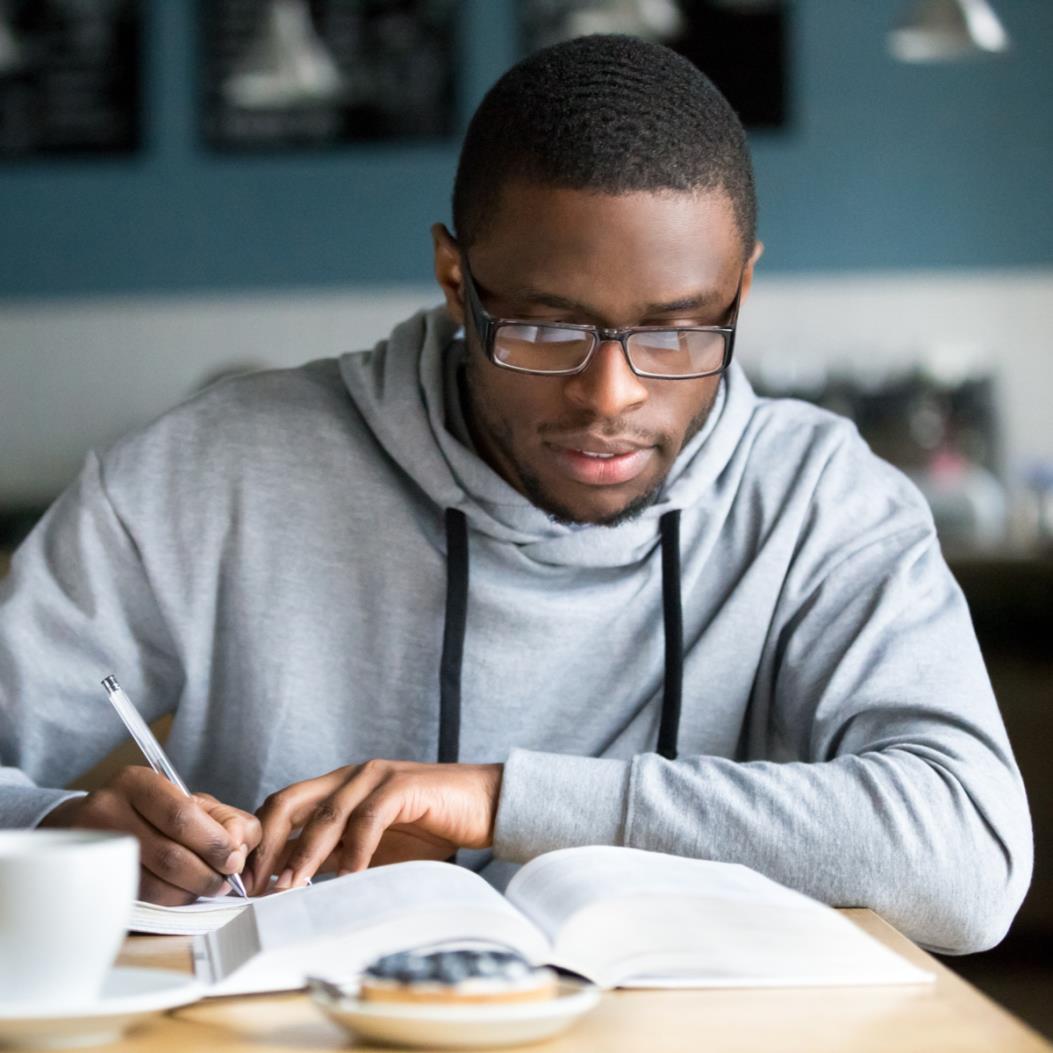 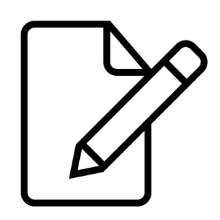 Compare the sample Budget and the sample Profit and Loss Statement for our hypothetical business, Perfect Pet Services.  Did the company meet our financial expectations?  If no, what is different between our expectations and what actually happened?
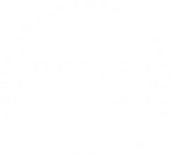 9/23/2019
39
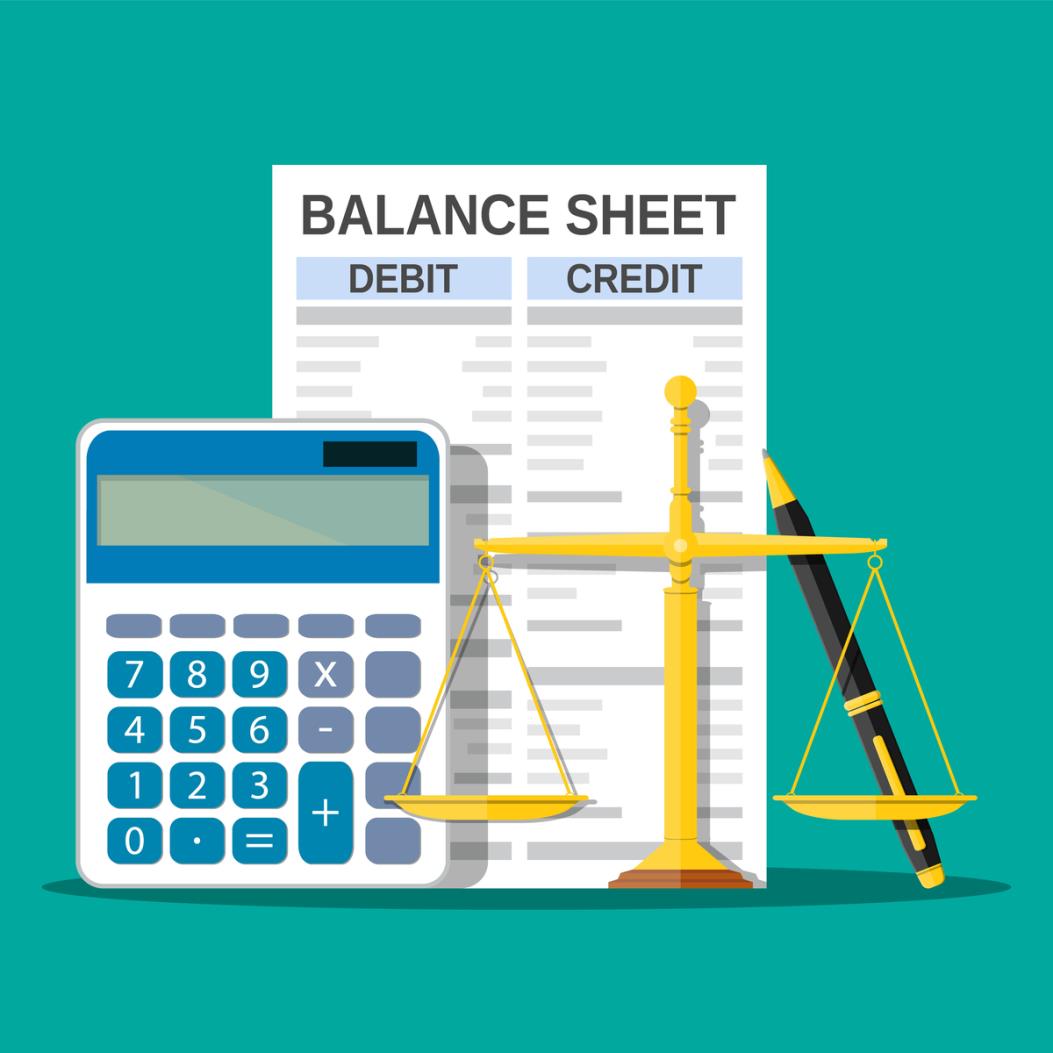 Understanding Financial Statements
5.2  The Balance Sheet
The purpose of the Balance Sheet is to tell us what our business is worth at a specific point in time.  The Balance Sheet has two main sections, Assets and Liabilities & Equity.  The financial statement is called a Balance Sheet because the two sections must be equal or balance:

 Assets = Liabilities & Equity
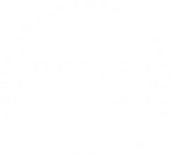 9/23/2019
40
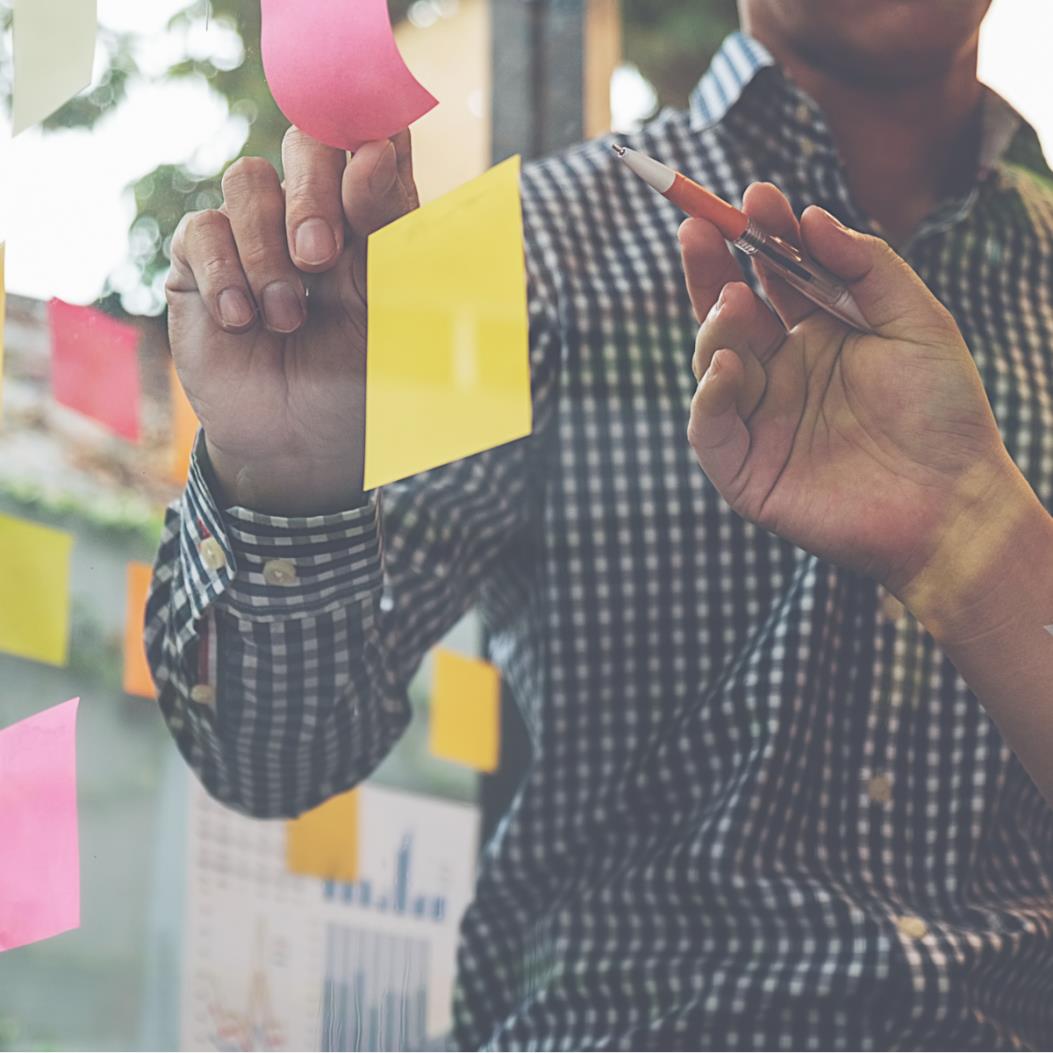 Understanding Financial Statements
Assets are property owned by your business that have value and are available to meet your financial commitments. or what the company owes plus the shareholder value.

Current assets are assets that you expect to turn into cash or use within a year.
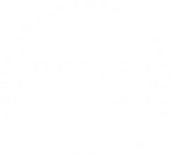 9/23/2019
41
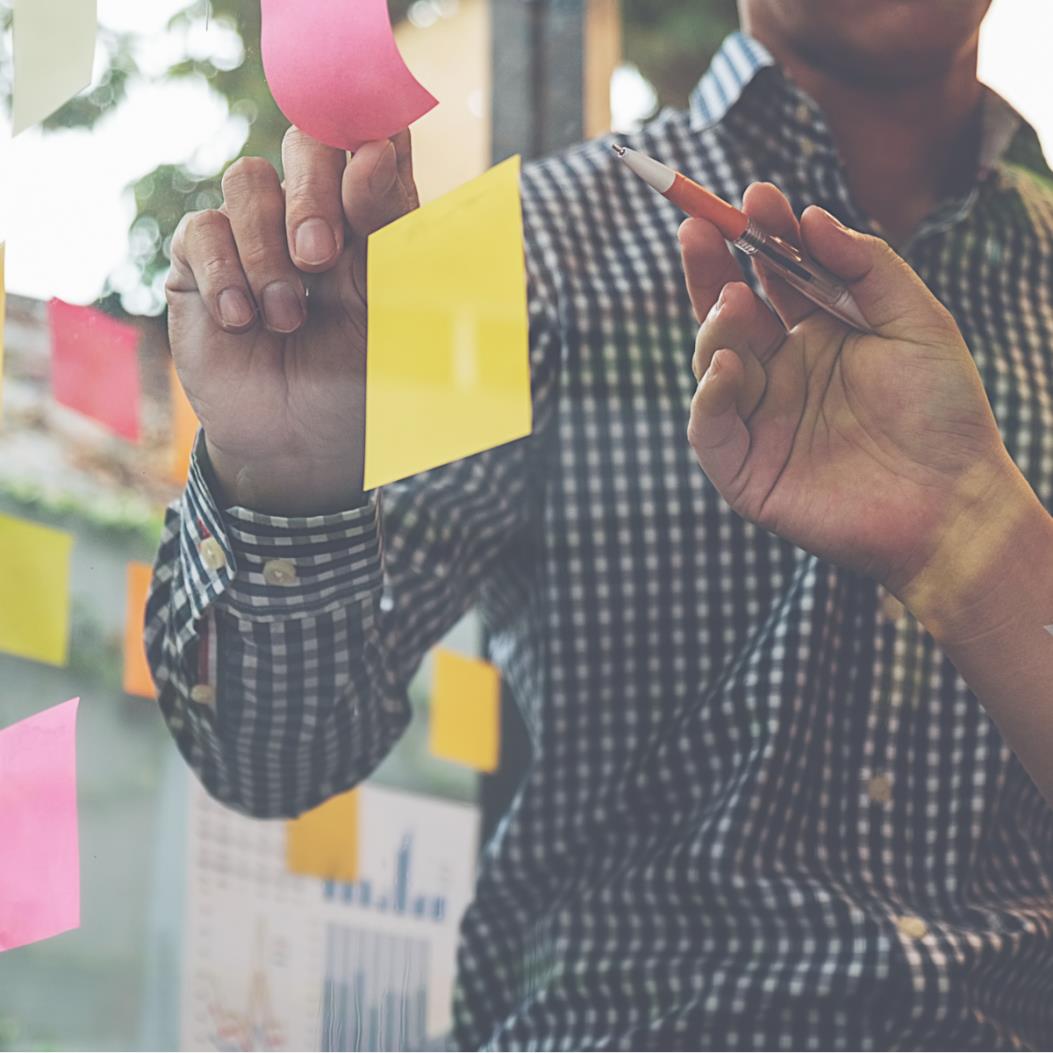 Understanding Financial Statements
Accounts receivable are money owed to your business by your customers or others in your debt. 

Fixed assets are property for long-term use by the business and that are not going to be converted quickly into cash such as land, machinery and equipment.  Many small businesses don’t have fixed assets, as is the case with our hypothetical business.
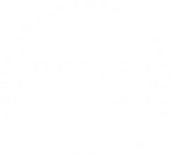 9/23/2019
42
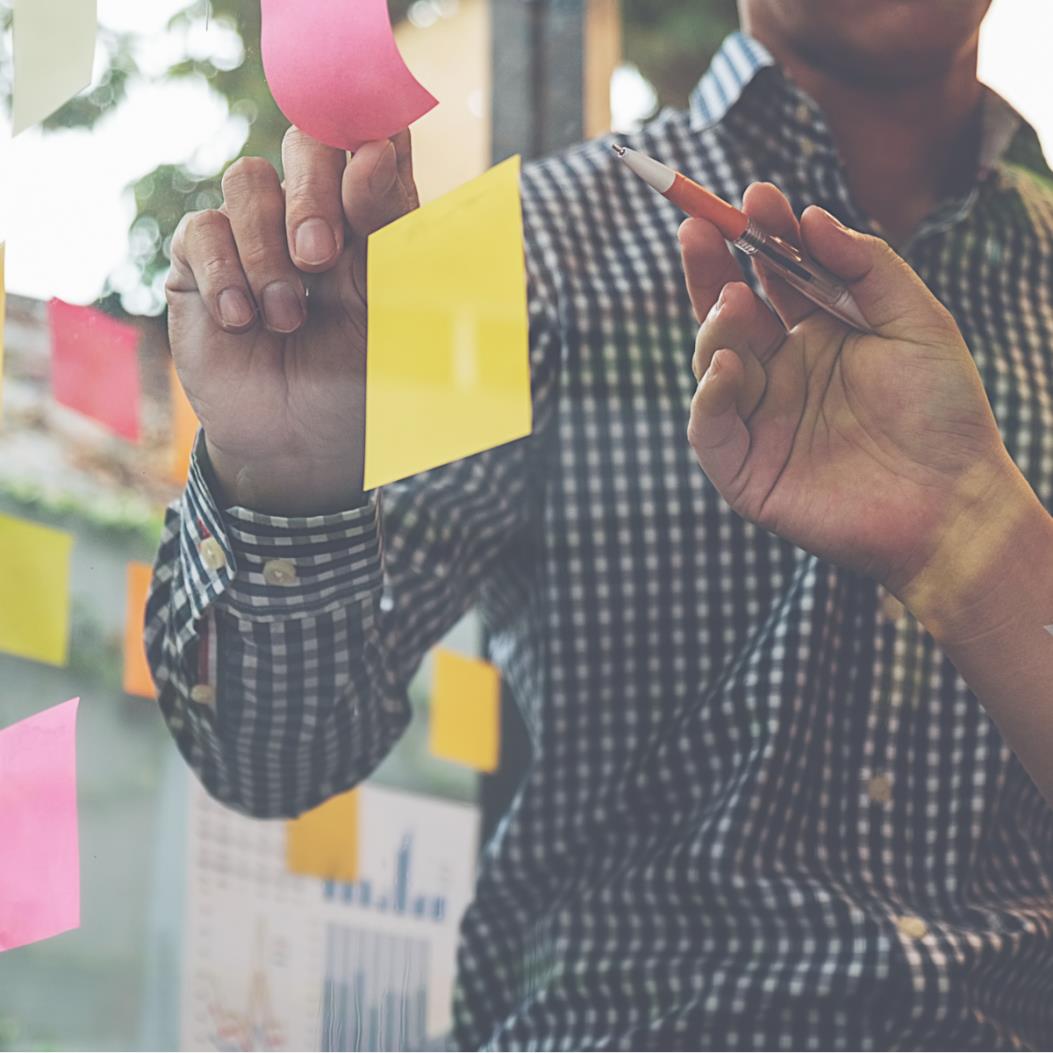 Understanding Financial Statements
Liabilities are a company's legal financial obligations such as loans and credit. 

Current liabilities are a company's debts or obligations that are due within one year.

Accounts payable are money owed by the business to its creditors.
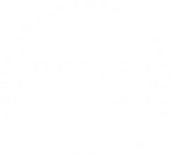 9/23/2019
43
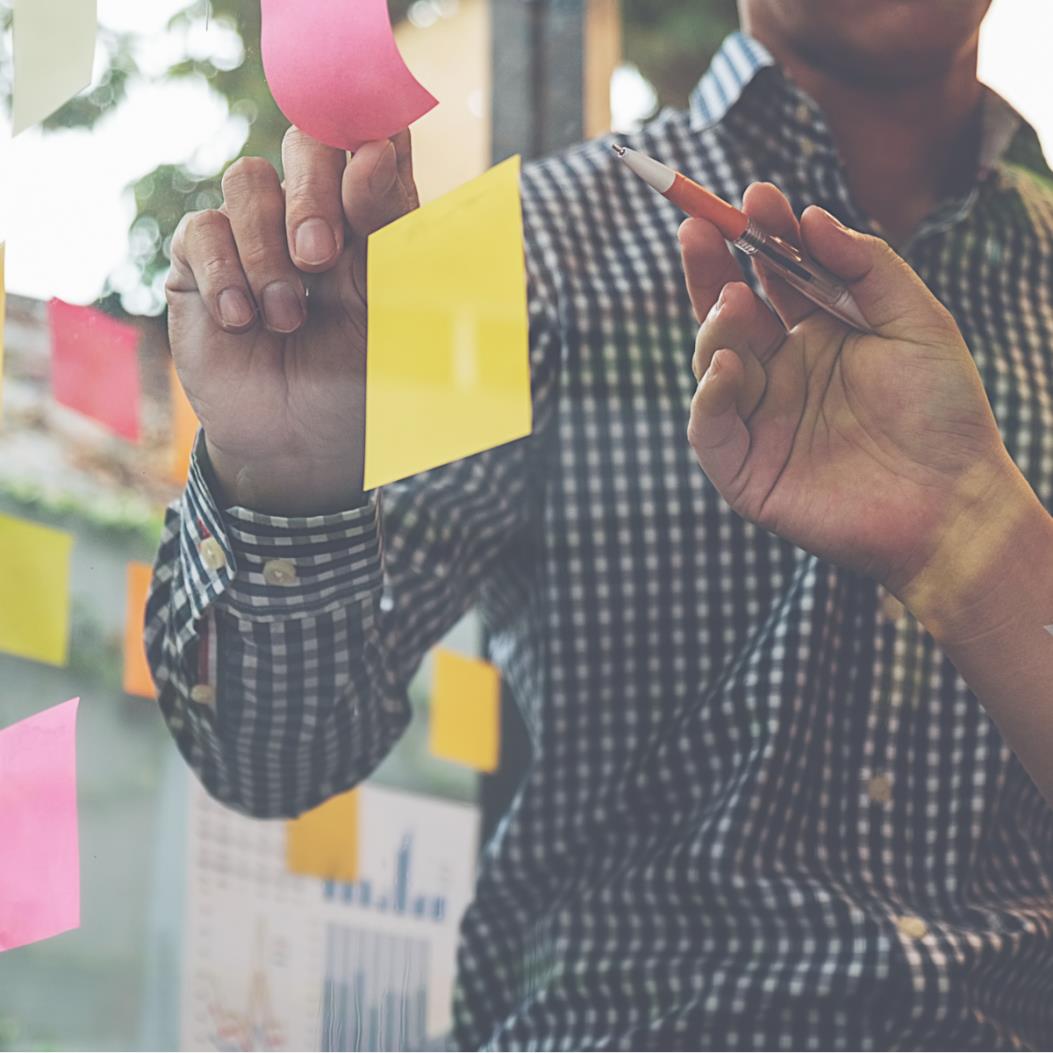 Understanding Financial Statements
Equity is the value of the shares issued by a company. 

Retained earnings is the money not paid to shareholders in previous years but that is kept in the business.

Dividends are money paid to the shareholders or owners of the business.
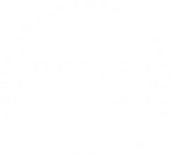 9/23/2019
44
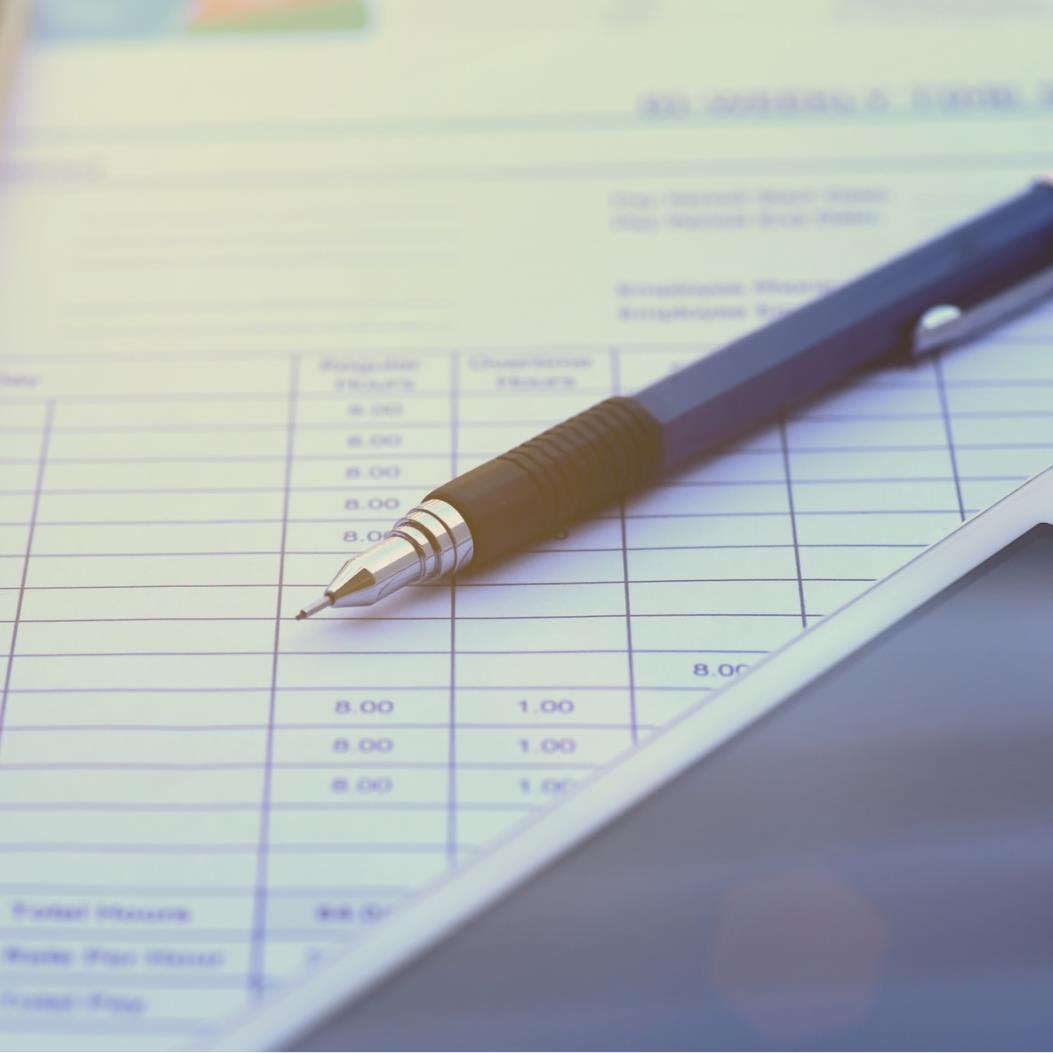 Understanding Financial Statements
Here is a sample Balance Sheet for our hypothetical business, Perfect Pet Services.
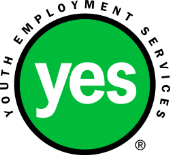 9/23/2019
45
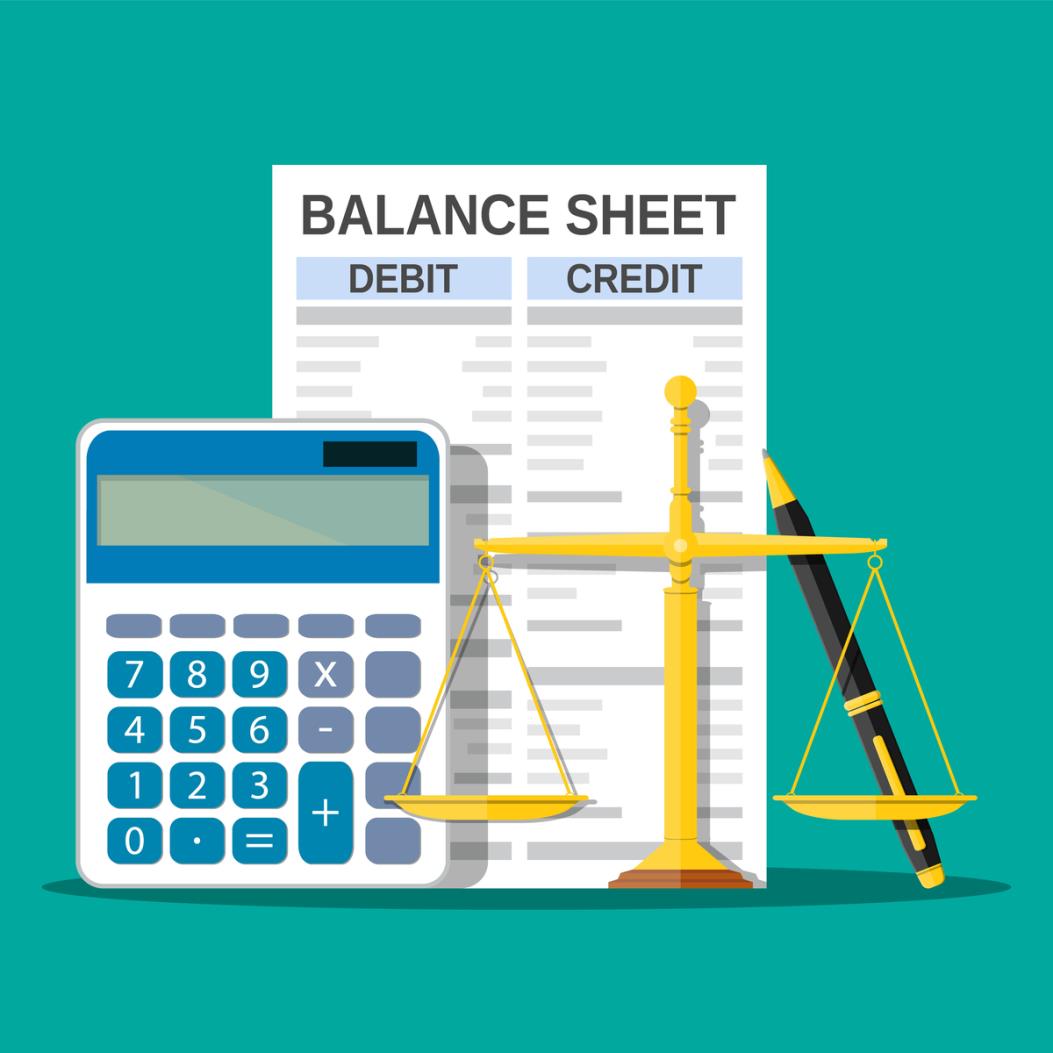 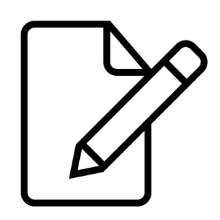 Looking at the sample Balance Sheet, answer the following questions:

Does the business need to collect a lot of money from its customers?  
Does the business owe a lot of money?  
How much money did the owners take out of the business to pay themselves?
Why do you think the business doesn’t have any Fixed Assets?
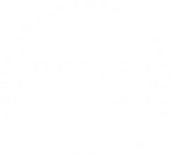 9/23/2019
46
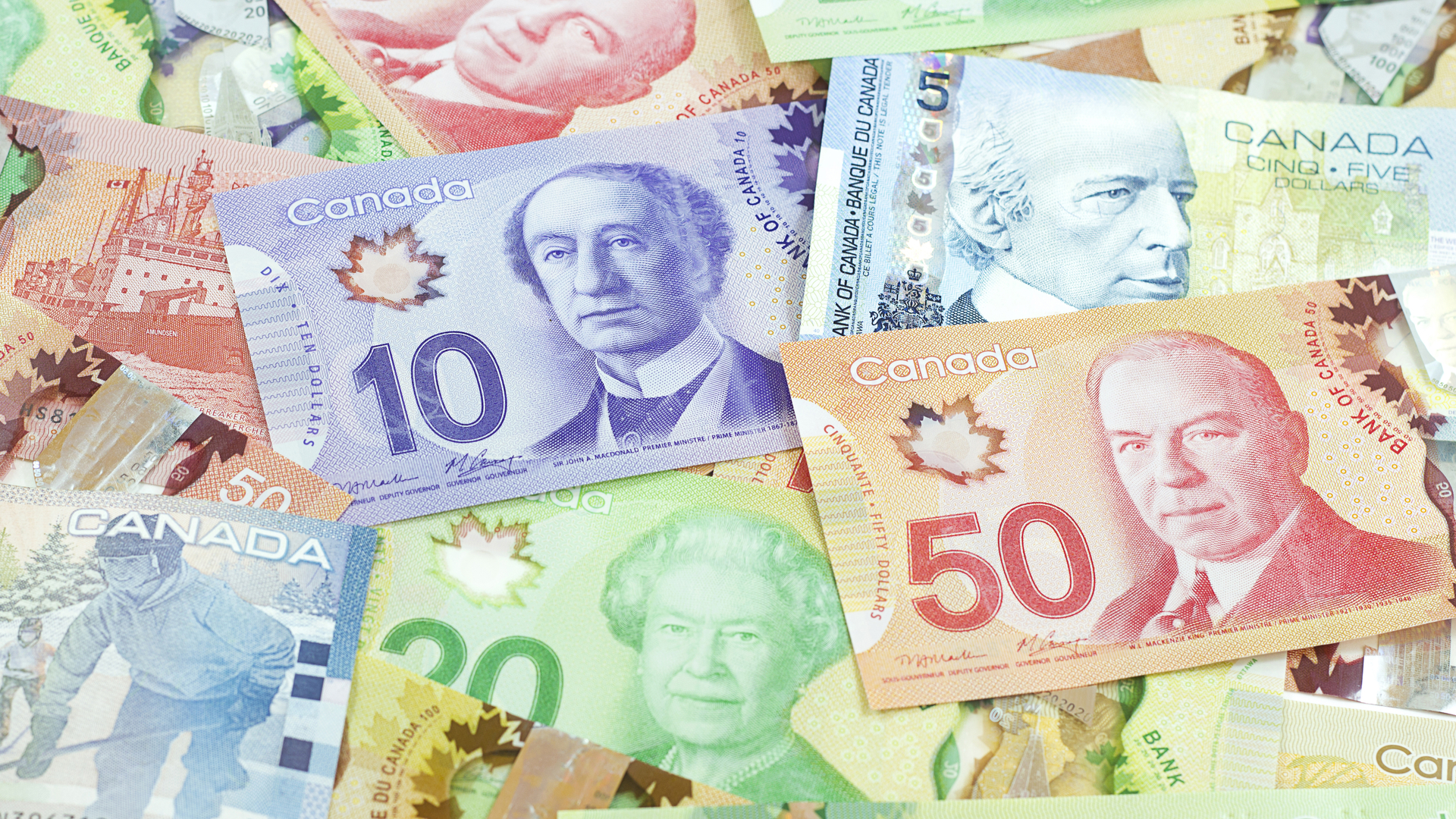 Understanding Financial Statements
5.3  The Cash Flow Statement
The purpose of the Cash Flow Statement is tell us where our money came from and where it went over a specific period of time.  We can have cash flow from our operating activities, what we do to make money, and we can have cash flow from our investing and financing activities, if we are investing our money or have loans.
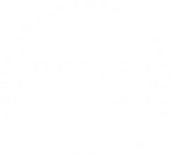 9/23/2019
47
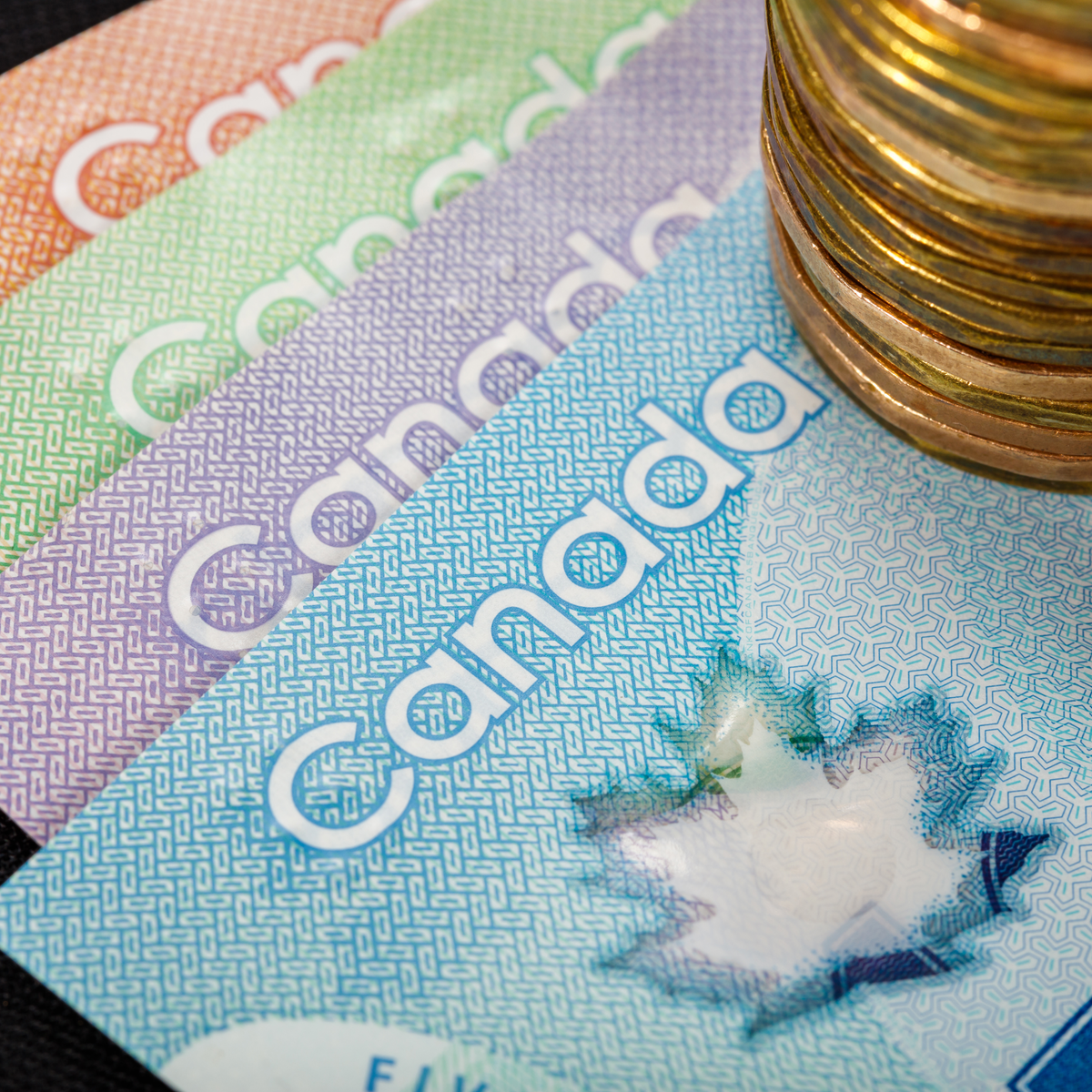 Understanding Financial Statements
Here is a sample of a simple Cash Flow Statement for our hypothetical business, Perfect Pet Services.
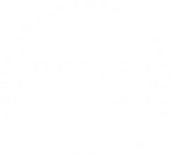 9/23/2019
48
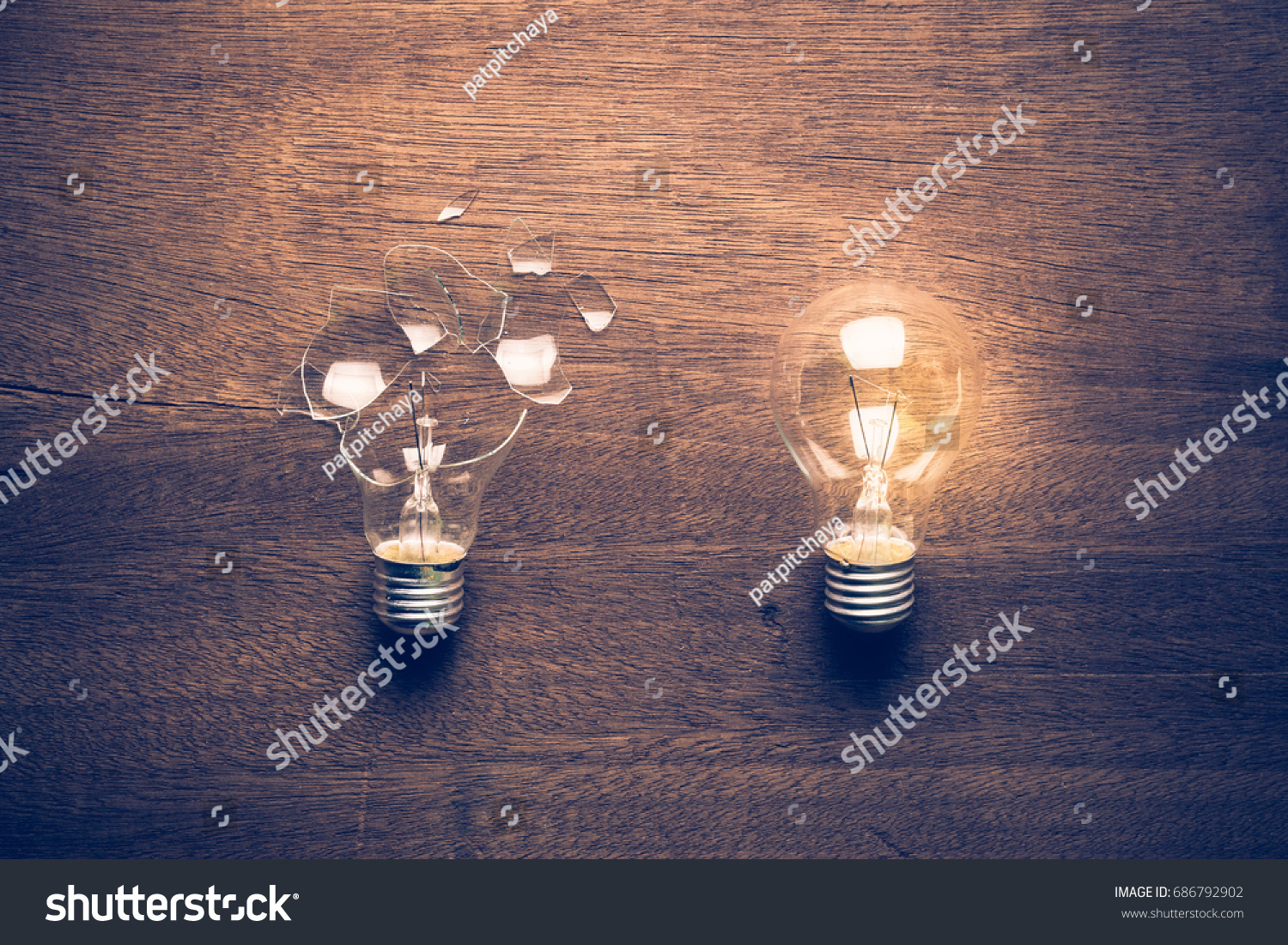 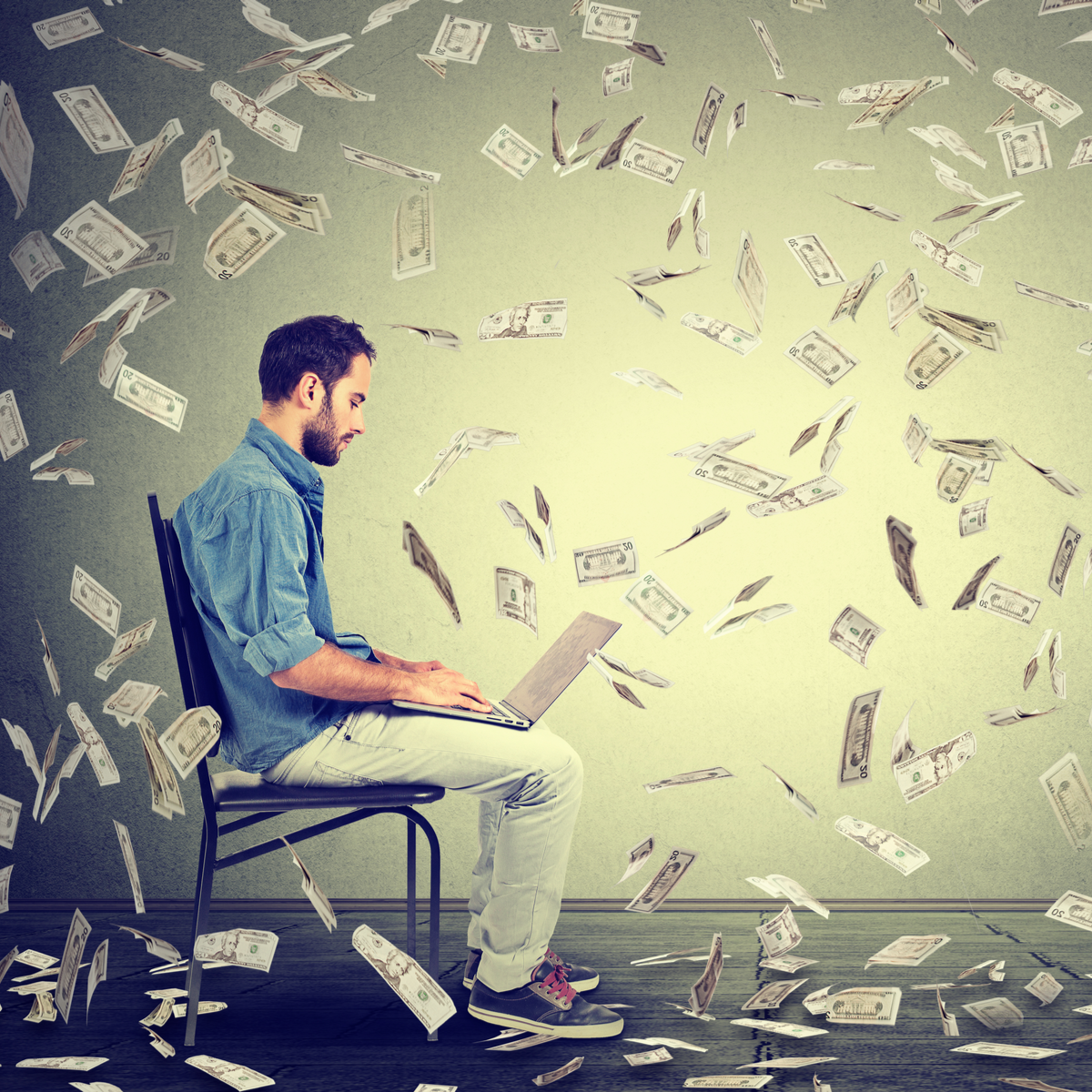 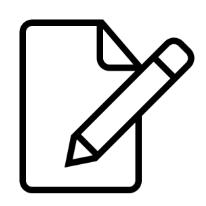 Look at the sample Cash Flow Statement and answer these questions. 
 
How much cash does the business have now?  

Where did the business get its cash from this year (its first year of business)?  

Where did the business’ cash go?
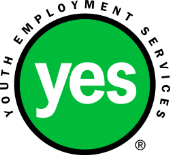 9/23/2019
49
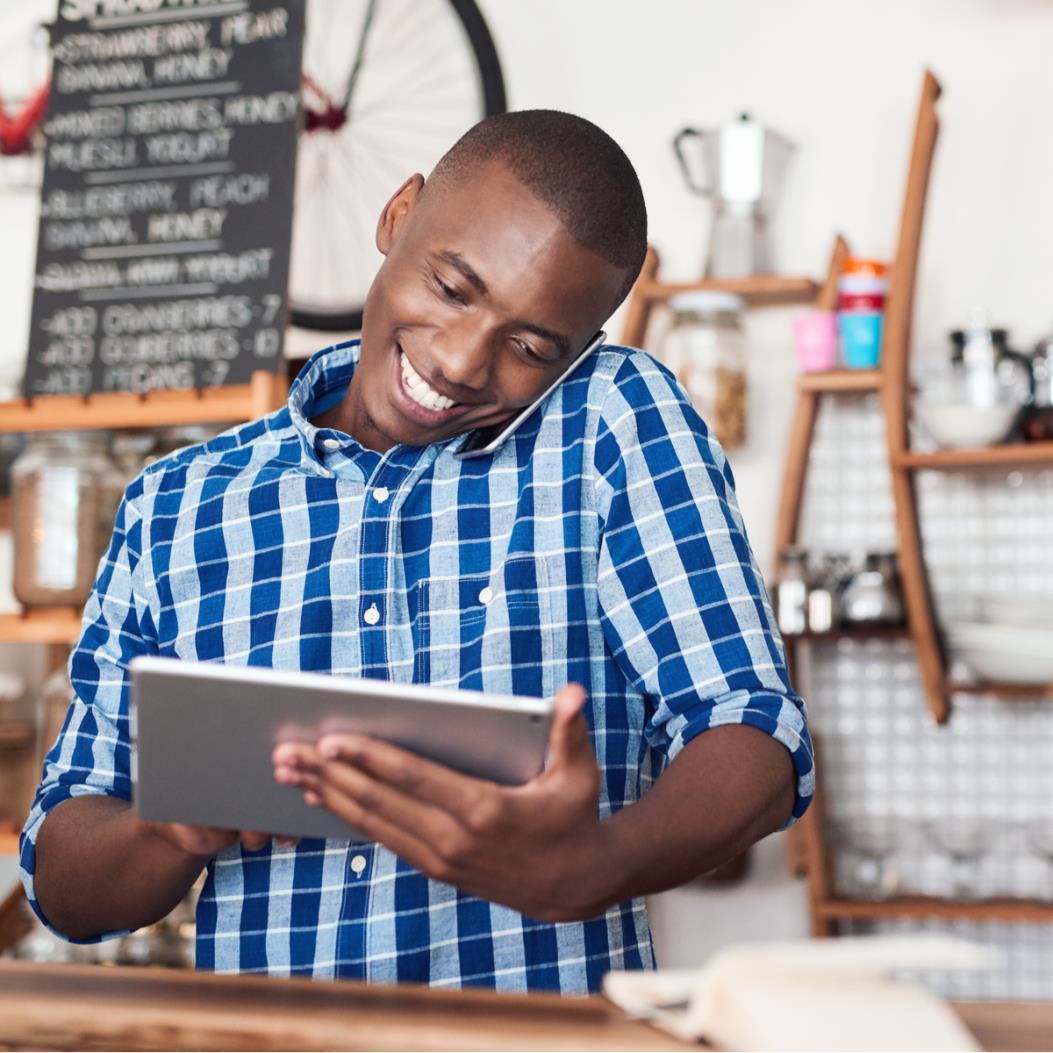 Financing Our Business
We need money to get our business off the ground, to keep it running, and to grow it. There are many different ways to access the money that we need at the different stages of our business’ life.  Some of these ways are easier and less expensive than others.
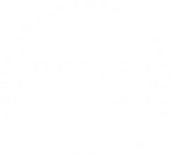 9/23/2019
50
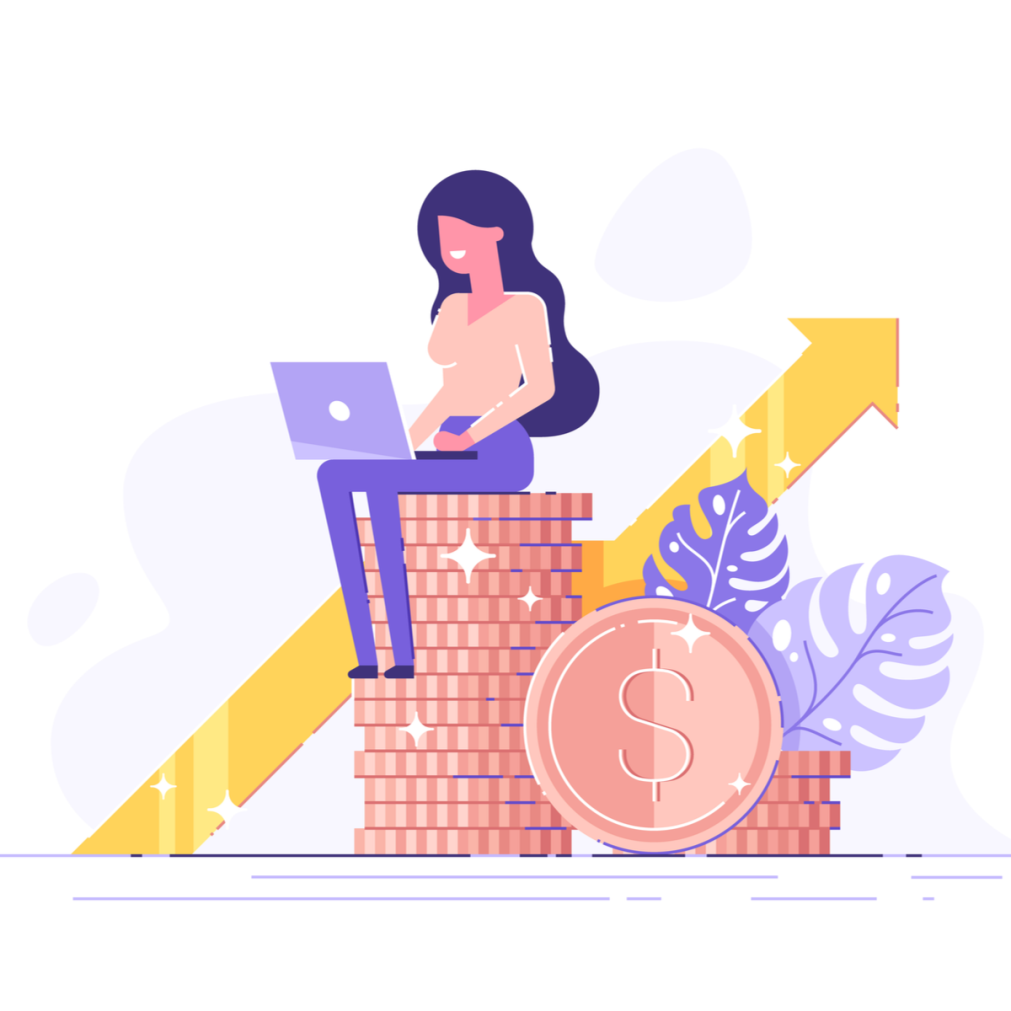 1.
Personal Resources
2.
Friends and Family
3.
Bootstrapping
4.
Bartering
Special Entrepreneurship Funding Programs
Financing Our Business
5.
6.
Banks
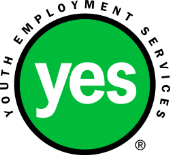 9/23/2019
51
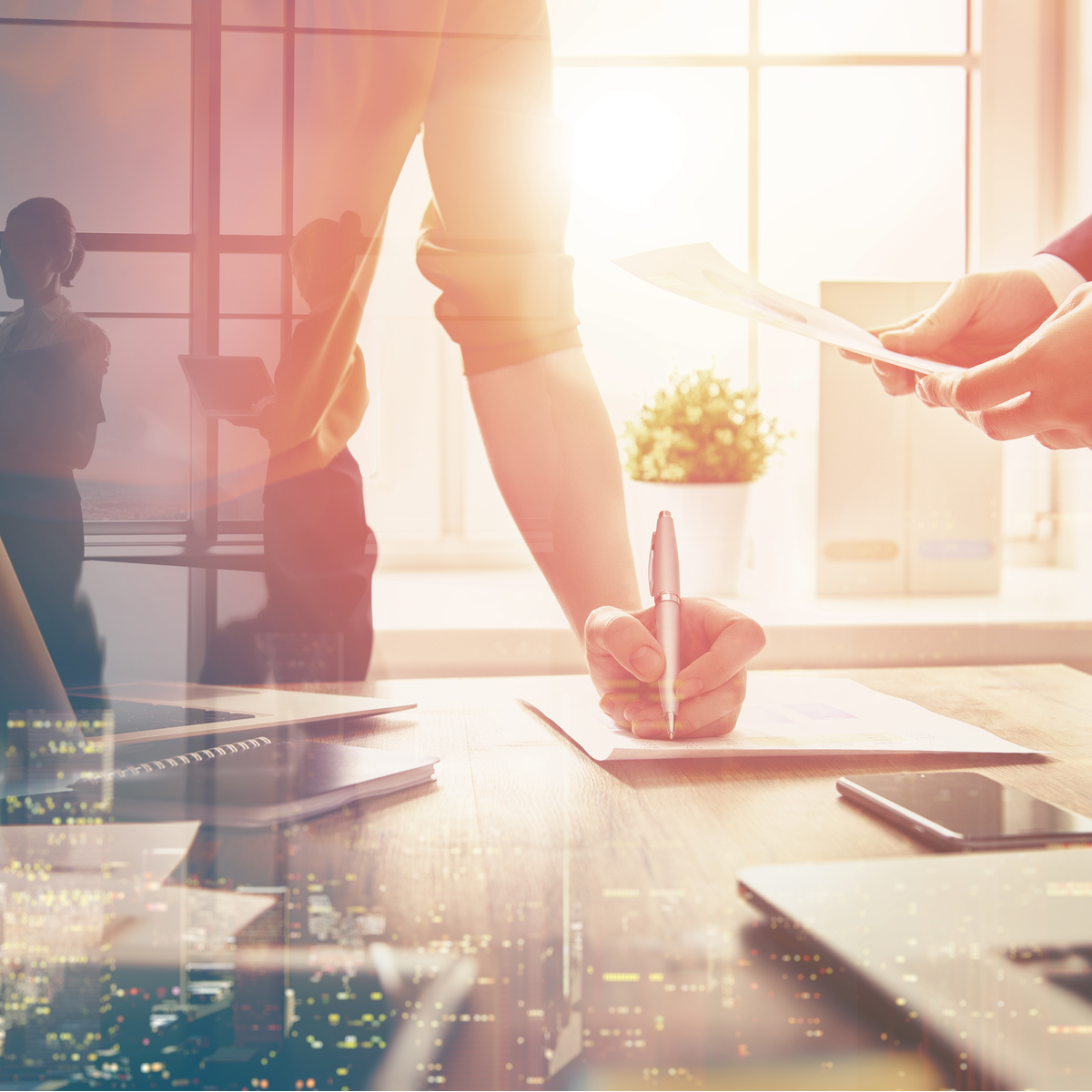 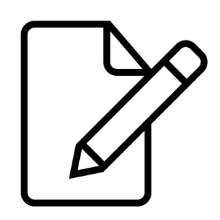 Research at least two of the special entrepreneurship funding programs described in item number 5 above to identify their requirements and their application process.

From the entire list of financing options, identify three possible, realistic sources of funding for your business.
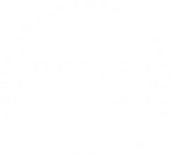 9/23/2019
52
There are several different types of tax that we may pay with our business.  We will look briefly at the three most relevant in this section:  income or corporate tax, HST/GST and payroll taxes.
Understanding Taxes
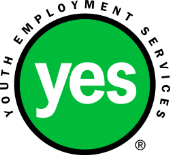 9/23/2019
53
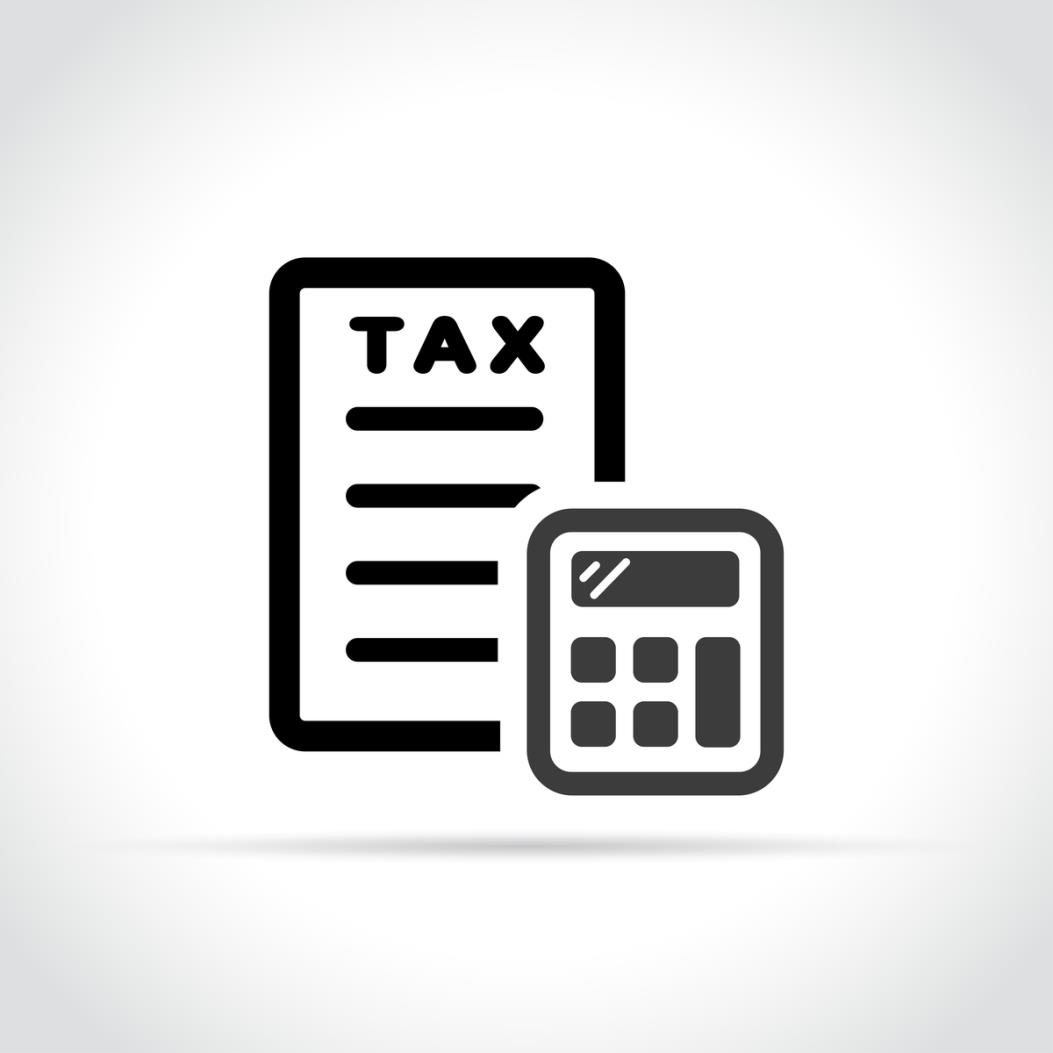 Understanding Taxes
7.1  Income or Corporate Tax
We are required to pay taxes on the profits of our business in one of two ways.  
 
If our business is a Sole Proprietorship or Partnership we use the T1 General income tax return that we use to declare personal income. The only difference is that we add in the forms required for my business like an income statement.  We fill out only one income tax return for both our personal income and our business.
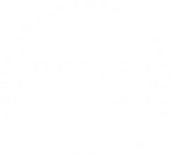 9/23/2019
54
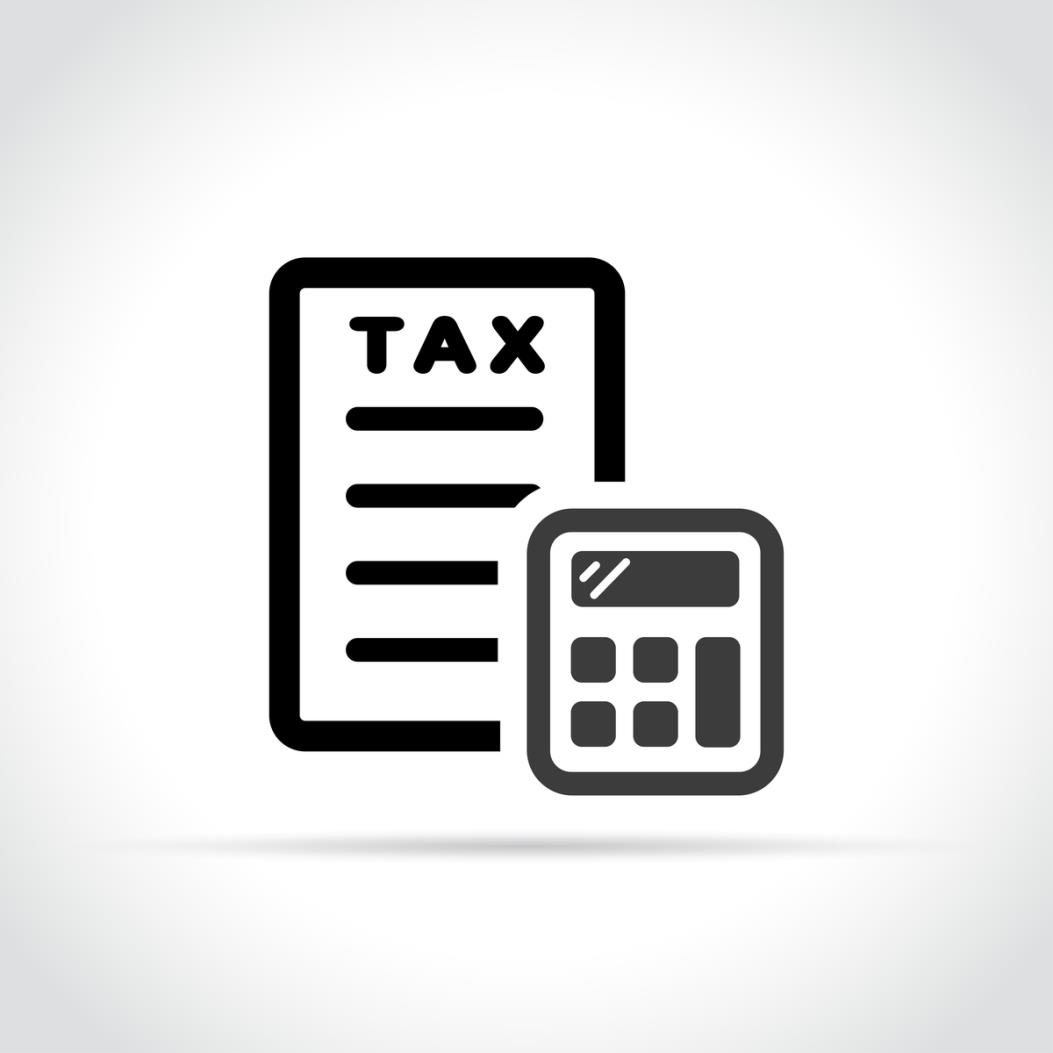 Understanding Taxes
7.1  Income or Corporate Tax
If our business is a Corporation, we need to complete a T2 Corporate tax return. We also need to complete the T1 General income tax return to report our personal income and salaries received from the corporation. In total, in this case, we need to fill out two tax returns.
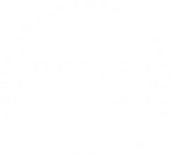 9/23/2019
55
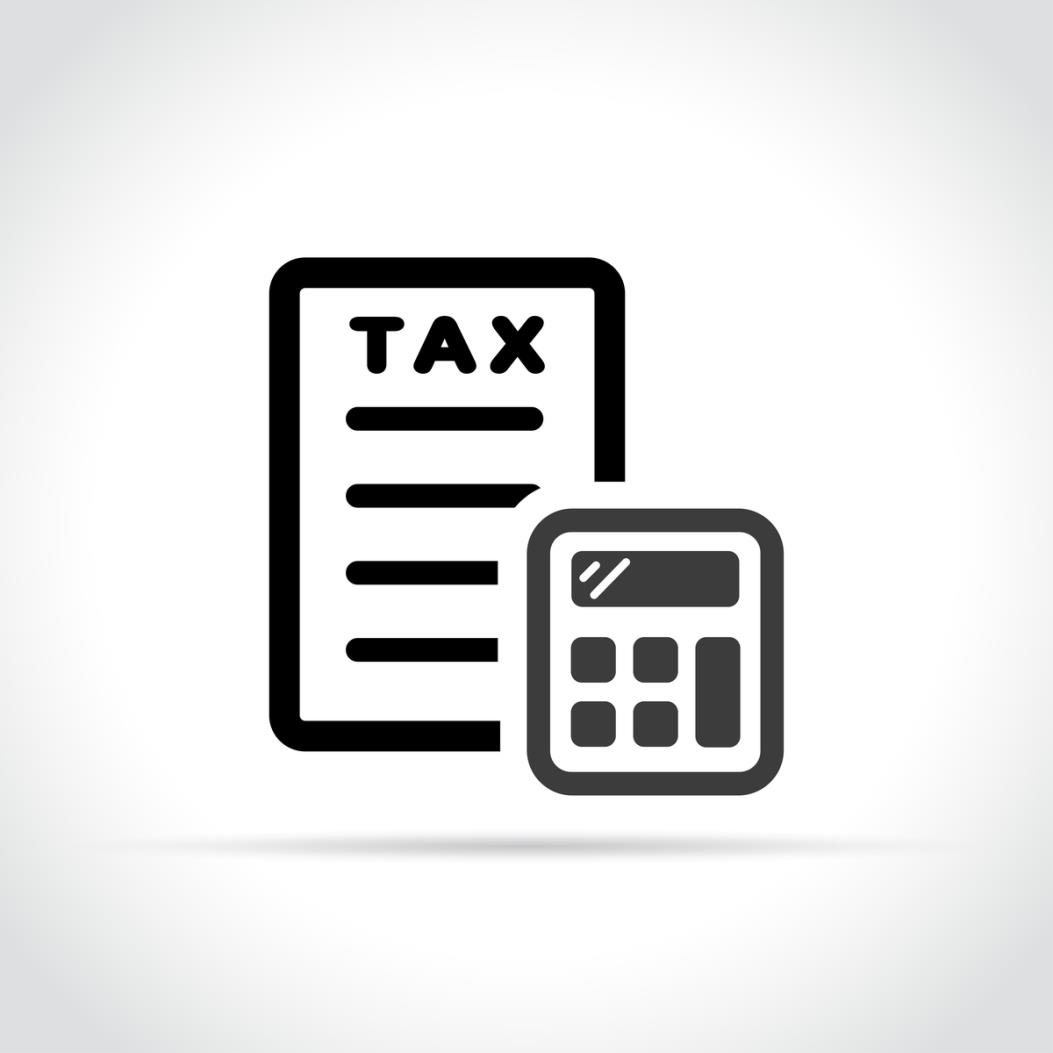 Understanding Taxes
7.2  HST/GST
GST stands for Goods and Services Tax, a federal tax on most product and service purchases. This tax is 5% of the transaction. HST stands for Harmonized Sales Tax, which is a combination of the GST and a Provincial Sales Tax (PST). Some provinces in Canada use an HST while other provinces in Canada use a GST or a GST plus a separate PST. In Ontario an HST of 13% of the transaction is used.
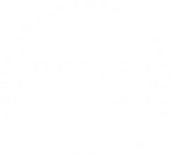 9/23/2019
56
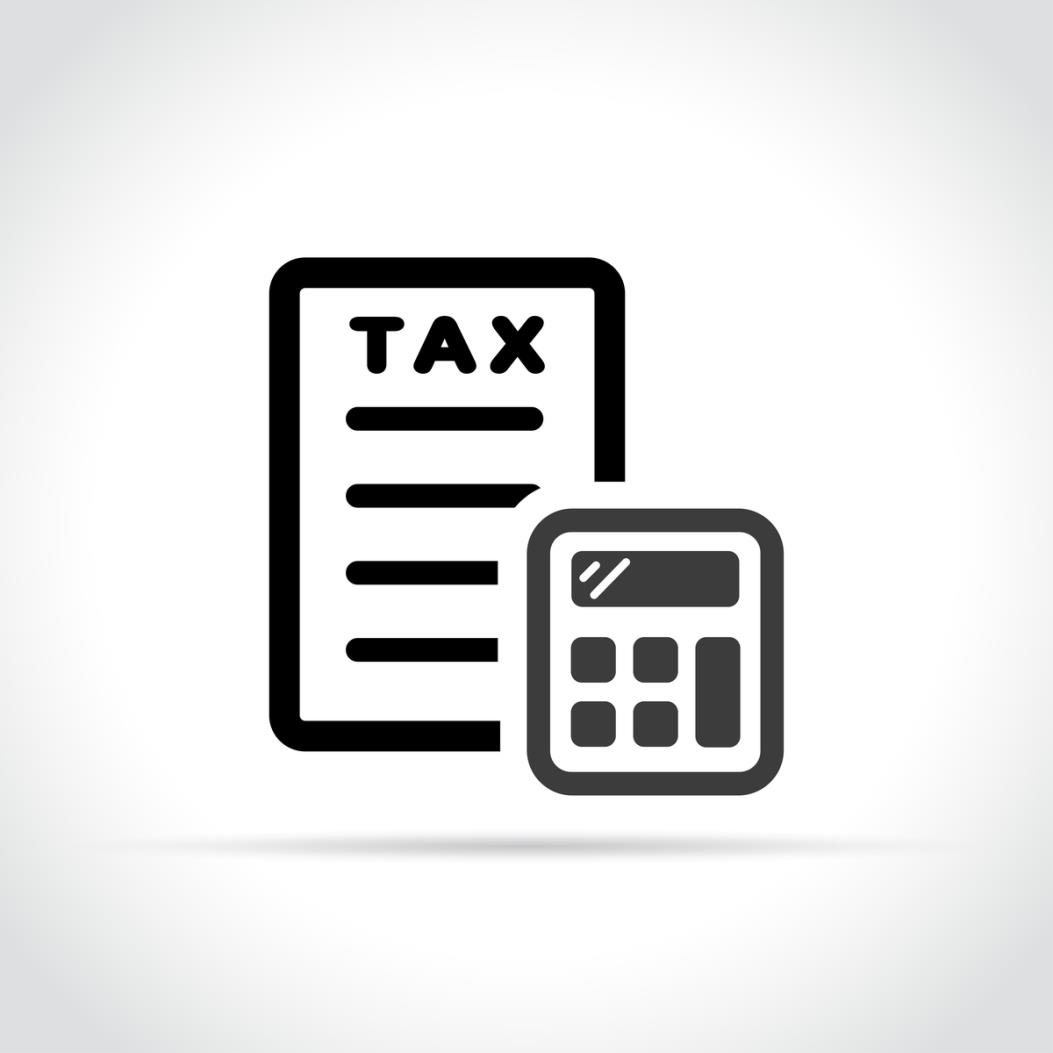 Understanding Taxes
7.2  HST/GST
As a business we are required to register to collect and submit HST if our total annual revenues before expenses are $30,000 or more for four consecutive quarters or any single quarter.  We can register for the HST/GST when we register our business, at which time we will be given a Business Number (BN).  

Once our business is registered, we must charge HST on our sales of taxable goods and services.  We can also claim input tax credits (ITCs), credits against the HST tax that we need to submit to the government, for the HST we pay on purchases and expenses for our business.
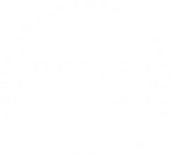 9/23/2019
57
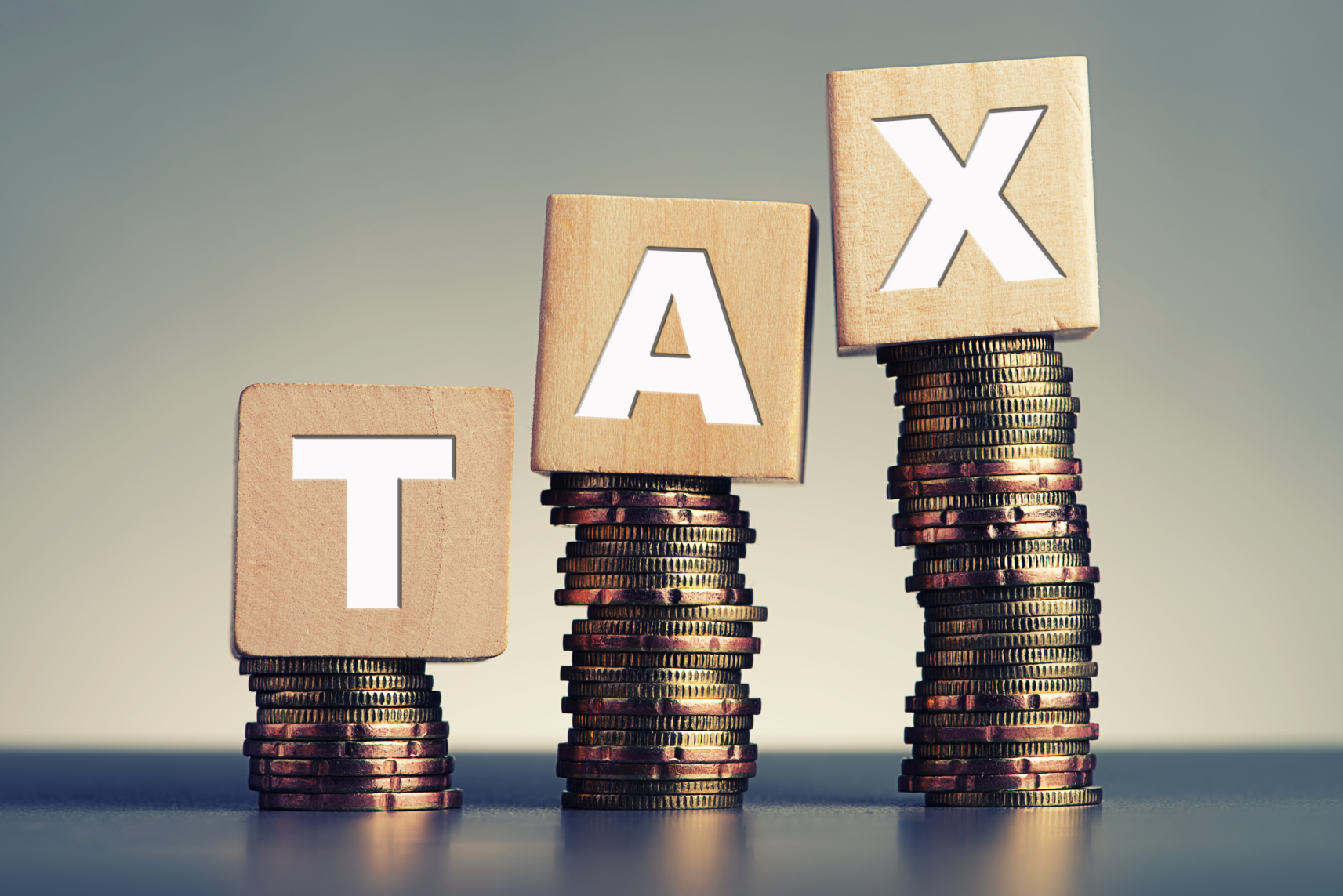 Understanding Taxes
If we provide dog walking services for a customer for $100.00 our invoice would look like this:
Dog walking services	$100.00
HST (13%)			$13.00
Total Amount Due 	$113.00
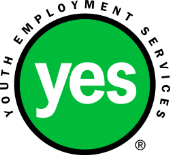 9/23/2019
58
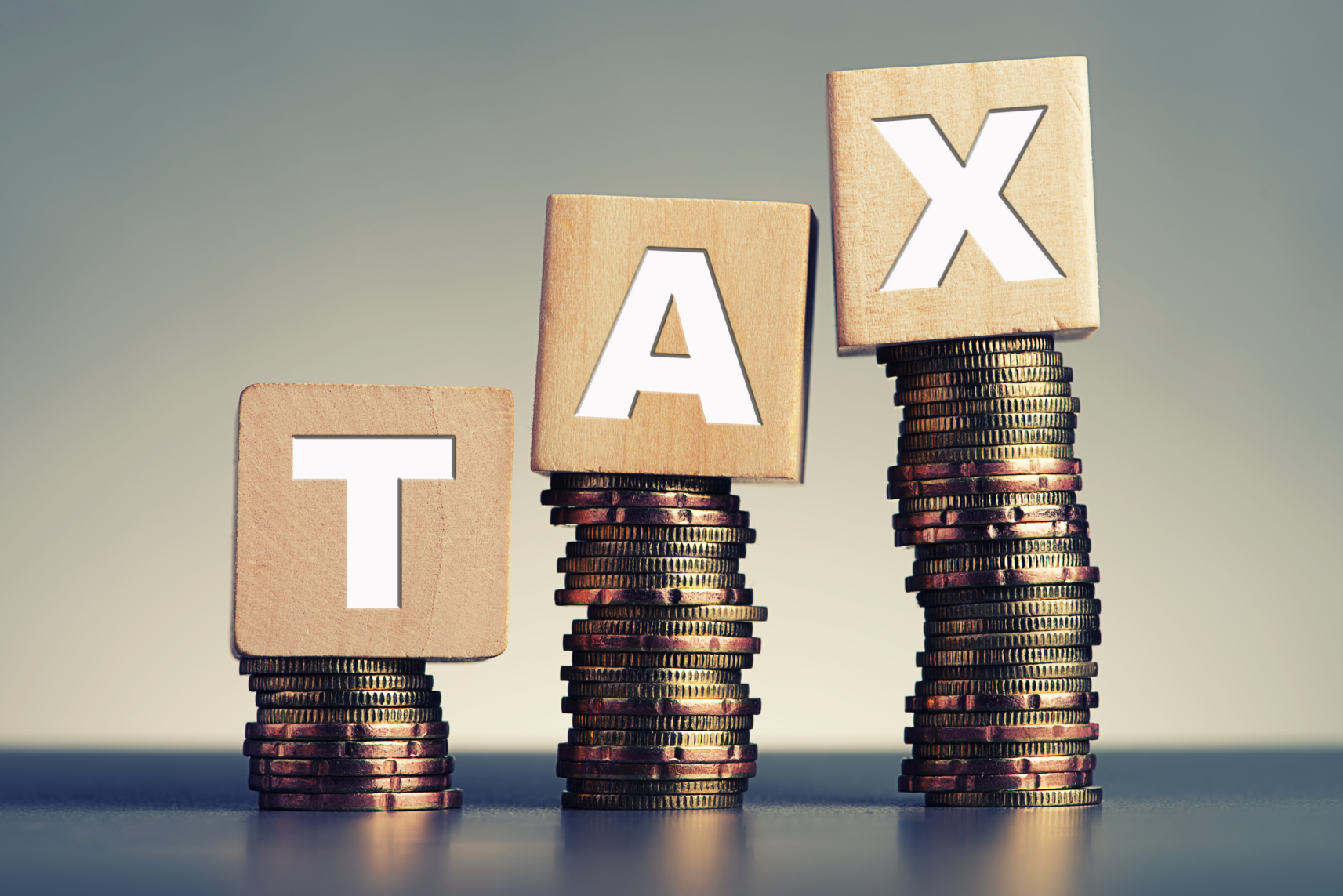 Understanding Taxes
In the first year of business, our two owners of Perfect Pet Services had revenues of
$157,630.00.  

The HST that they charged on these sales would have been
$157,630.00 x 13% = $20,491.90.
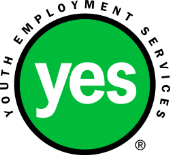 9/23/2019
59
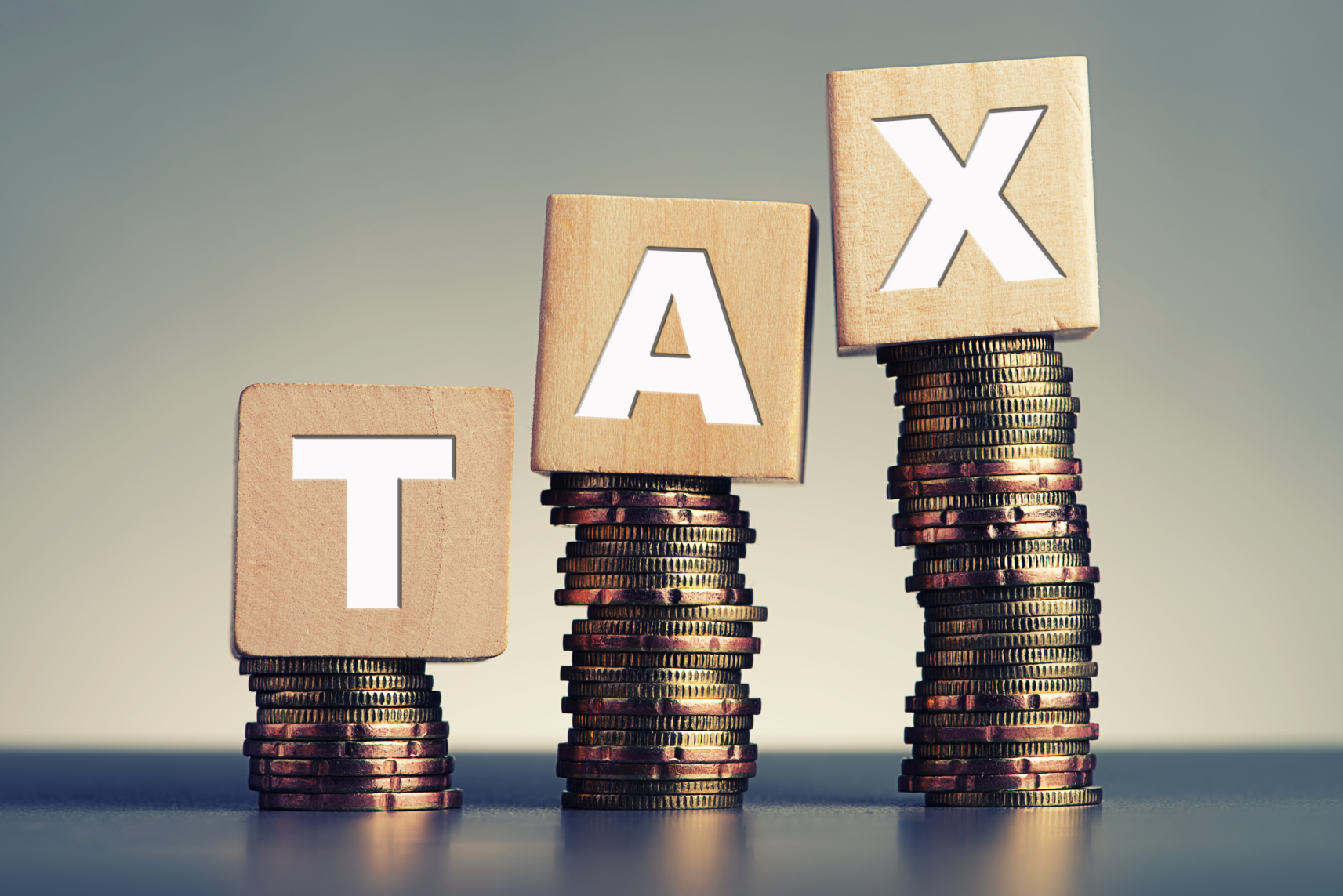 Understanding Taxes
They also had expenses of $20,810.00 on which they paid $2,705.30 in HST. These are their ITCs. 

They then have to submit the difference to the government (HST collected minus ITCs):  

$20,491.90 HST collected minus $2,705.30 HST paid, for a submission of $17,786.60 HST to the government.
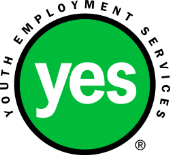 9/23/2019
60
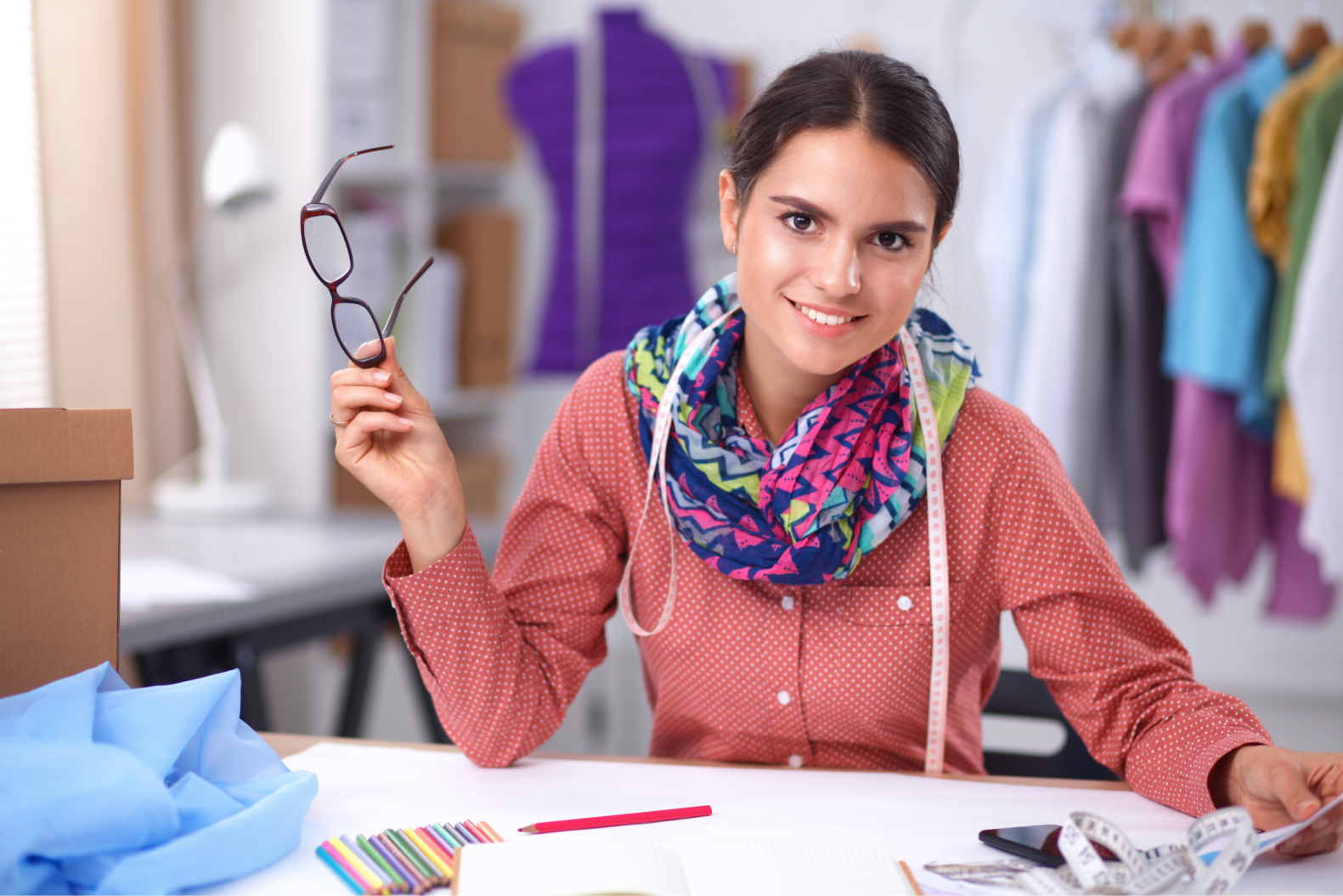 Understanding
Taxes
7.3  Payroll Taxes
If we have people working for us, we have to first identify if they are a contractor (someone who is independent of our company) or an employee. If they are a contractor they give us an invoice for the work they complete for us.  If they are an employee, they receive a pay check from us.
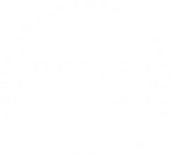 9/23/2019
61
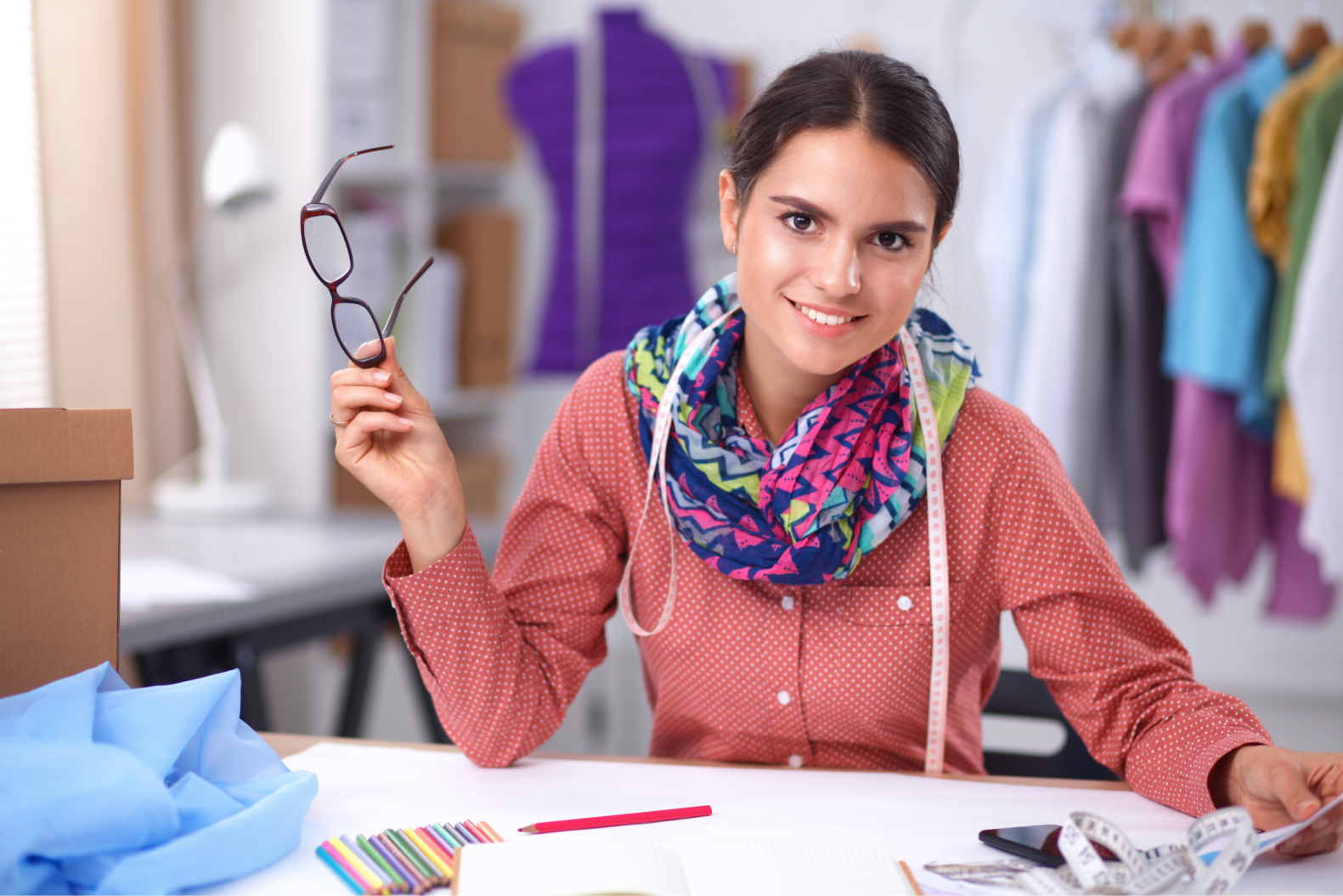 Understanding
Taxes
If the people working for us are employees then we have to submit payroll taxes to the government.

Depending on the type of work people are doing for us, we may also have to set up an account with the Workplace Safety and Insurance Board (WSIB).
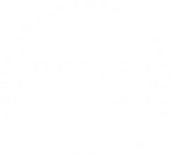 9/23/2019
62
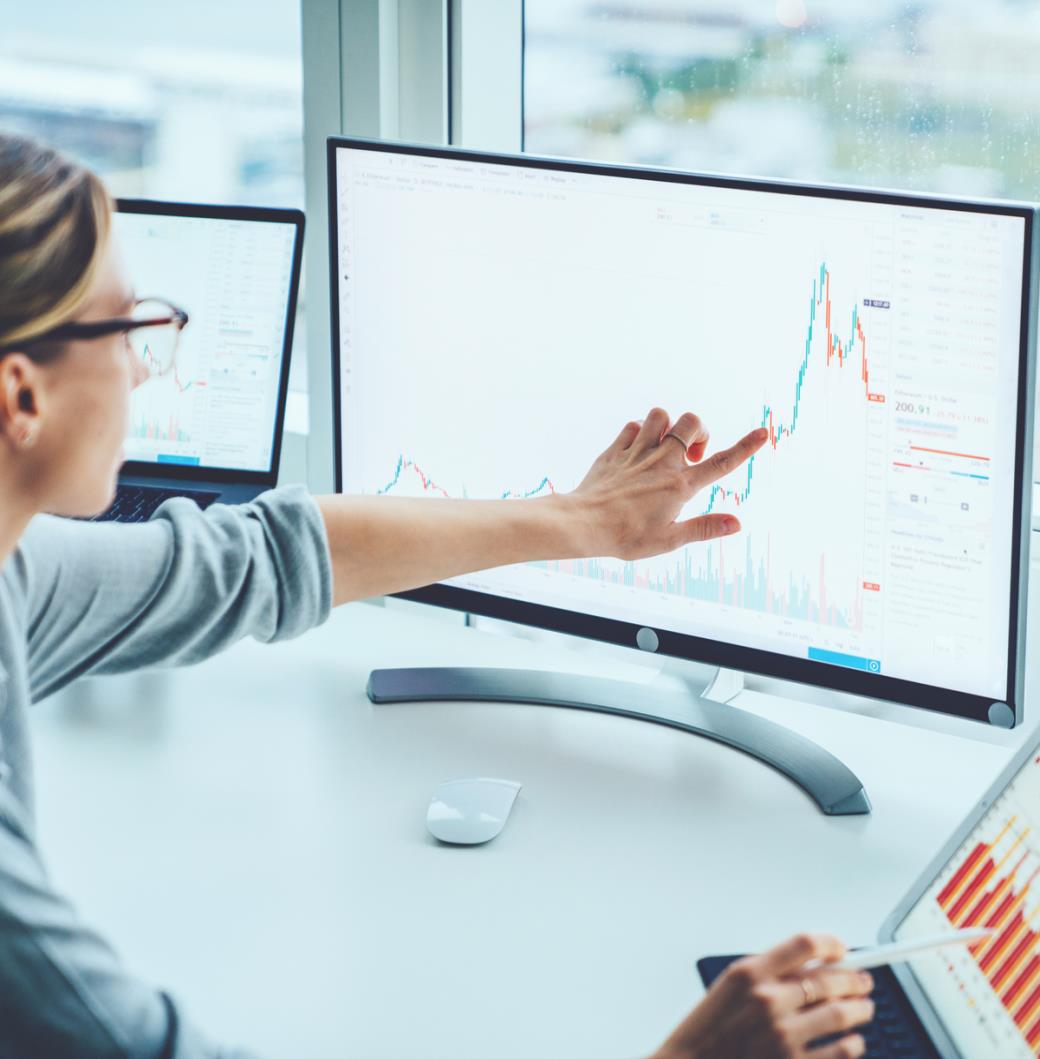 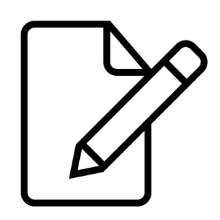 Research the three different taxes in more depth using the websites provided in the Participant Workbook.  Note important information such as:  when the taxes will apply to your business, how to register to pay the taxes, and how frequently the taxes have to be paid when they apply.
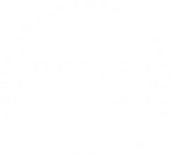 9/23/2019
63
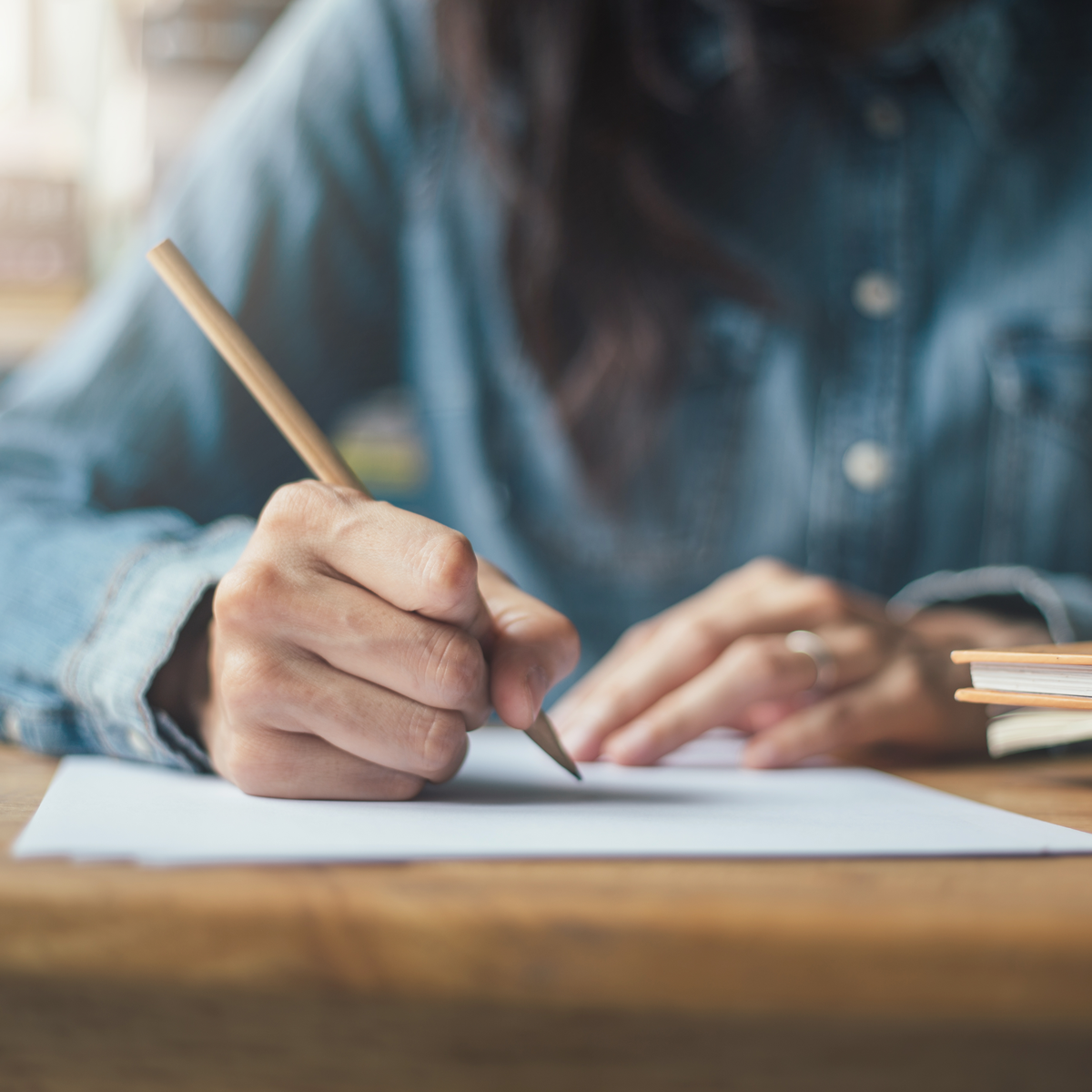 1.
Key Financial Terms and Concepts
2.
Regular Financial Habits
3.
Working with Banks
4.
Constructing a Budgeting
5.
Understanding Financial Statements
Review & Wrap-Up
6.
Financing Our Business
7.
Understanding Taxes
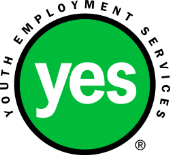 9/23/2019
64
Review & Wrap-Up
Complete the concept checking quiz as a class
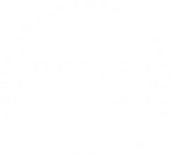 9/23/2019
65
Review & Wrap-Up
Any final questions?
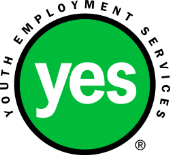 9/23/2019
66
Additional Resources
For additional information on emotional intelligence for entrepreneurs, see the additional resource list in your Participant Workbook.
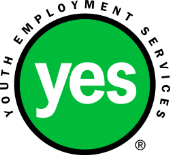 9/23/2019
67